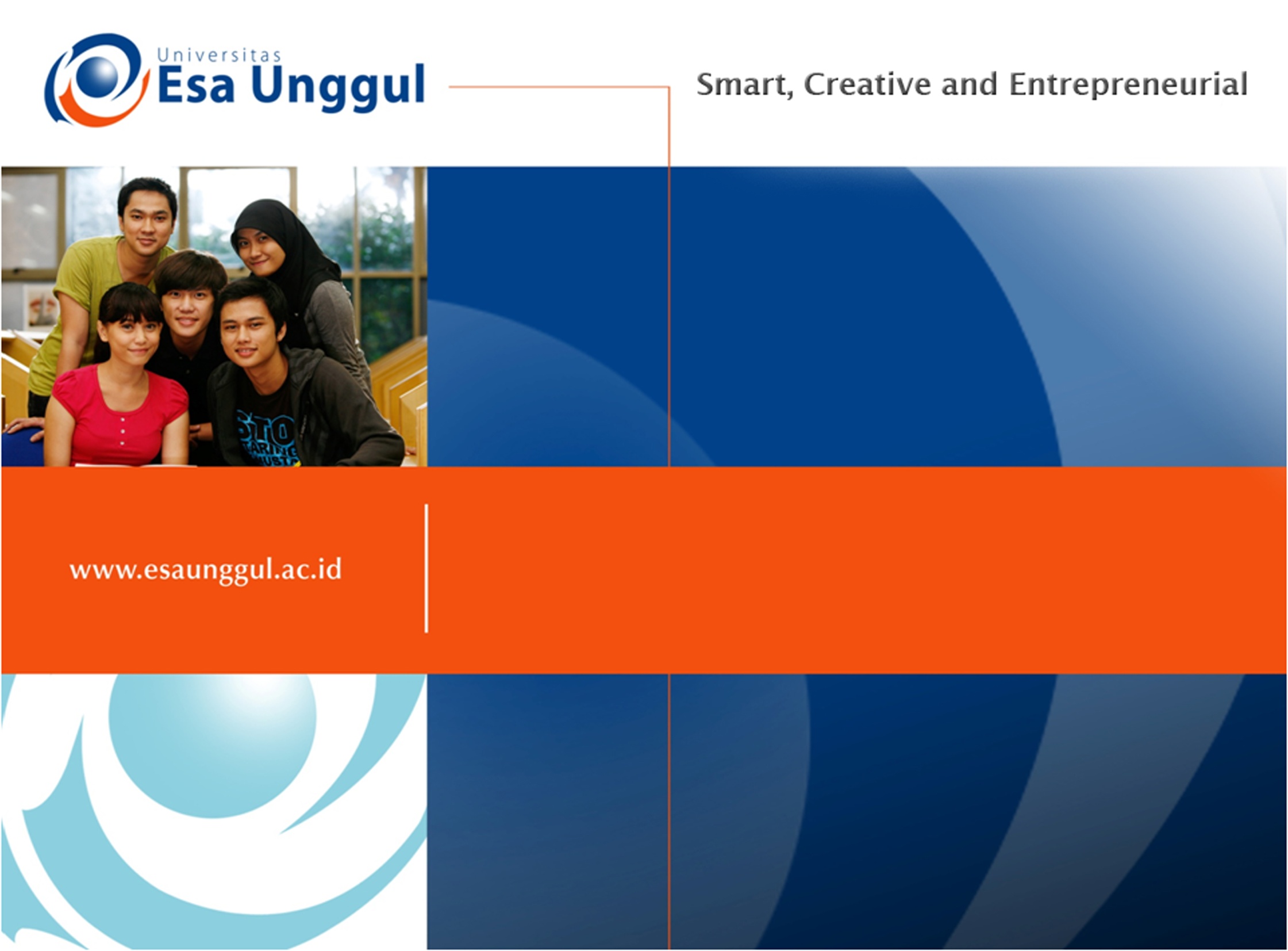 JENIS & SUMBER DATA
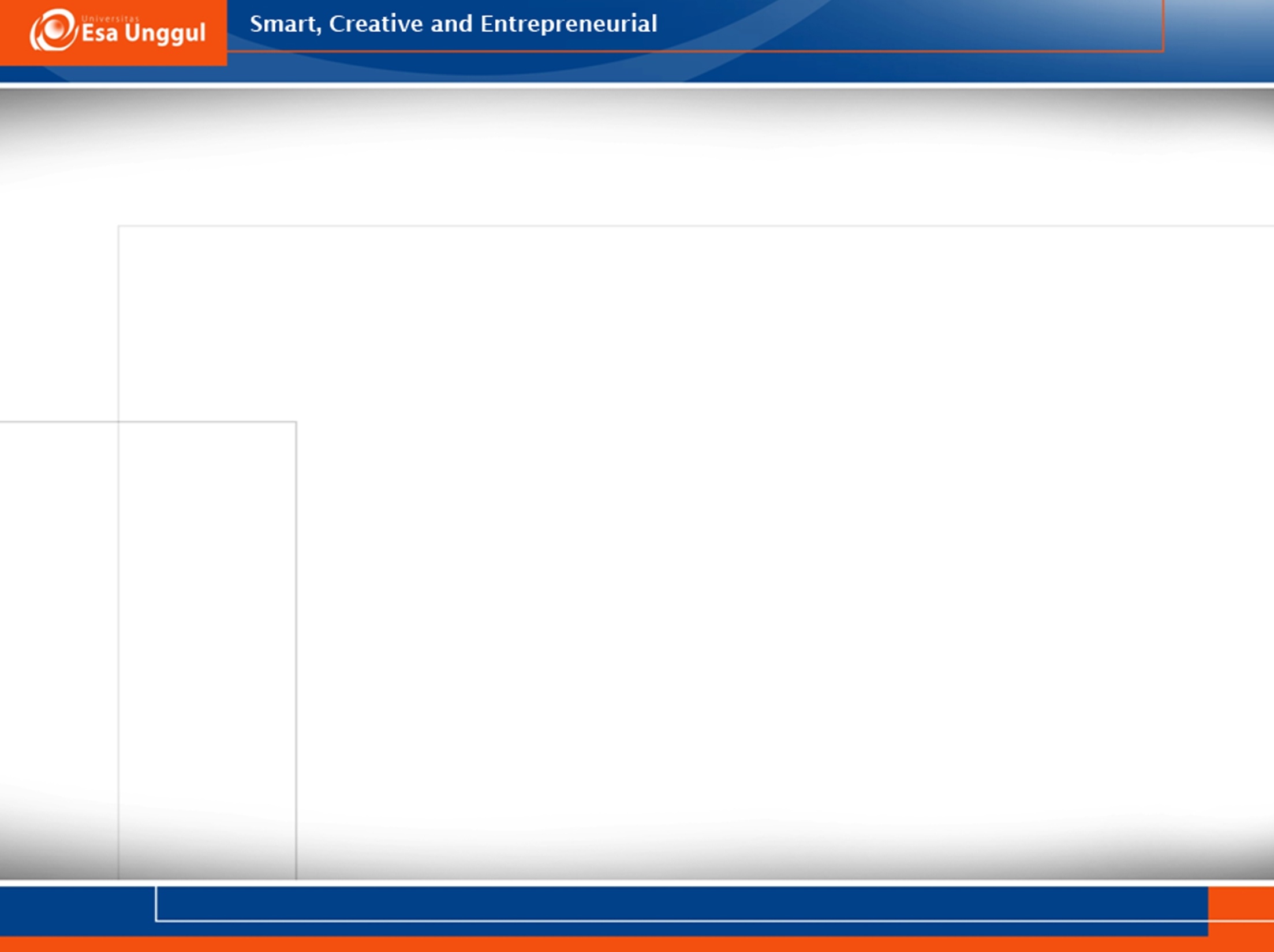 SUMBER DATA KEPENDUDUKAN
Adalah segala  tampilan data dalam bentuk resmi/tidak resmi yang diterbitkan oleh badan-badan pencatatan kependudukan (pemerintah/non pemerintah), dalam berbagai bentuk baik angka, grafik,gambar, dll
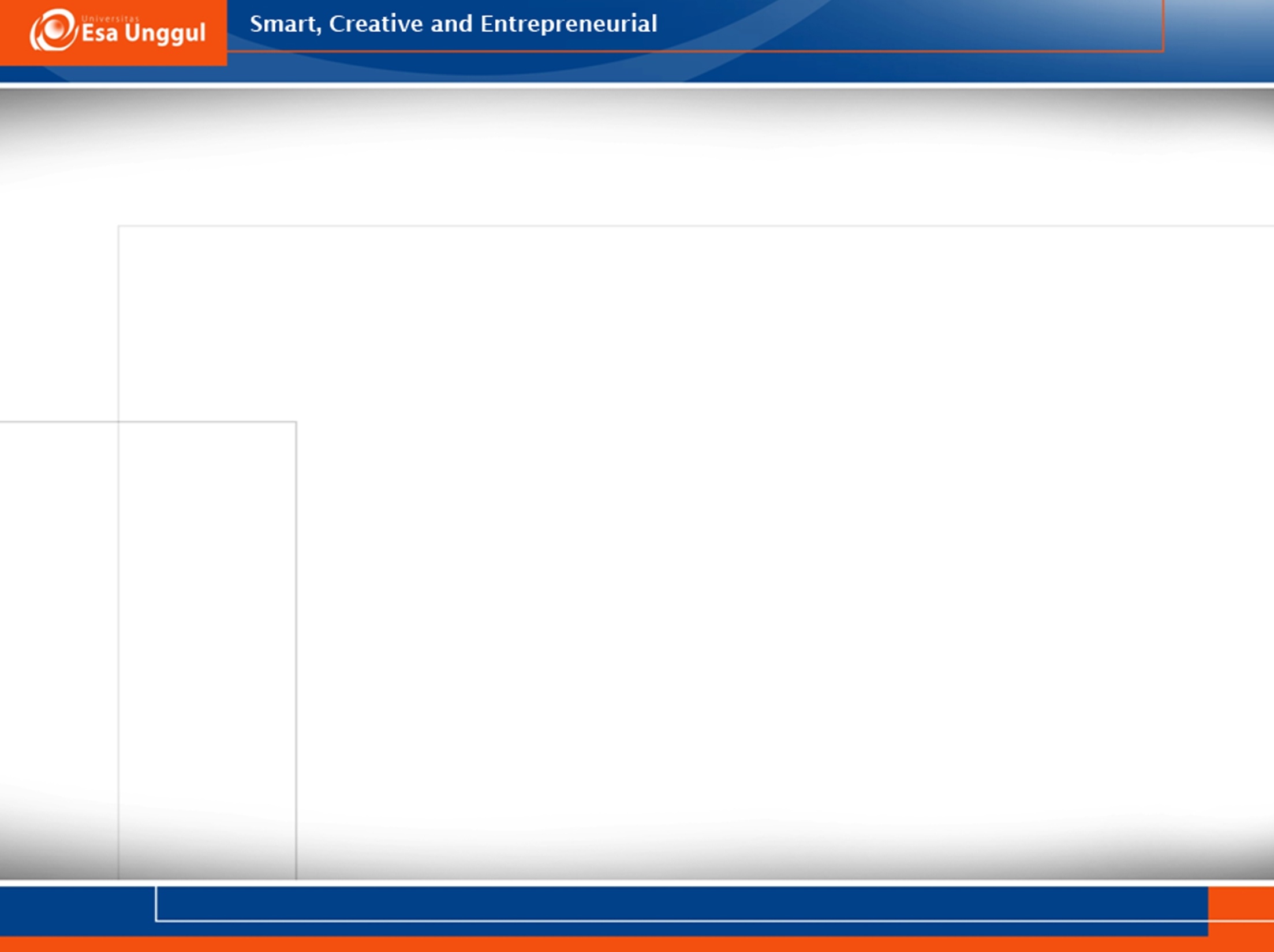 Jenis Data
Berdasar cara memperoleh :
Data Primer
Data Sekunder
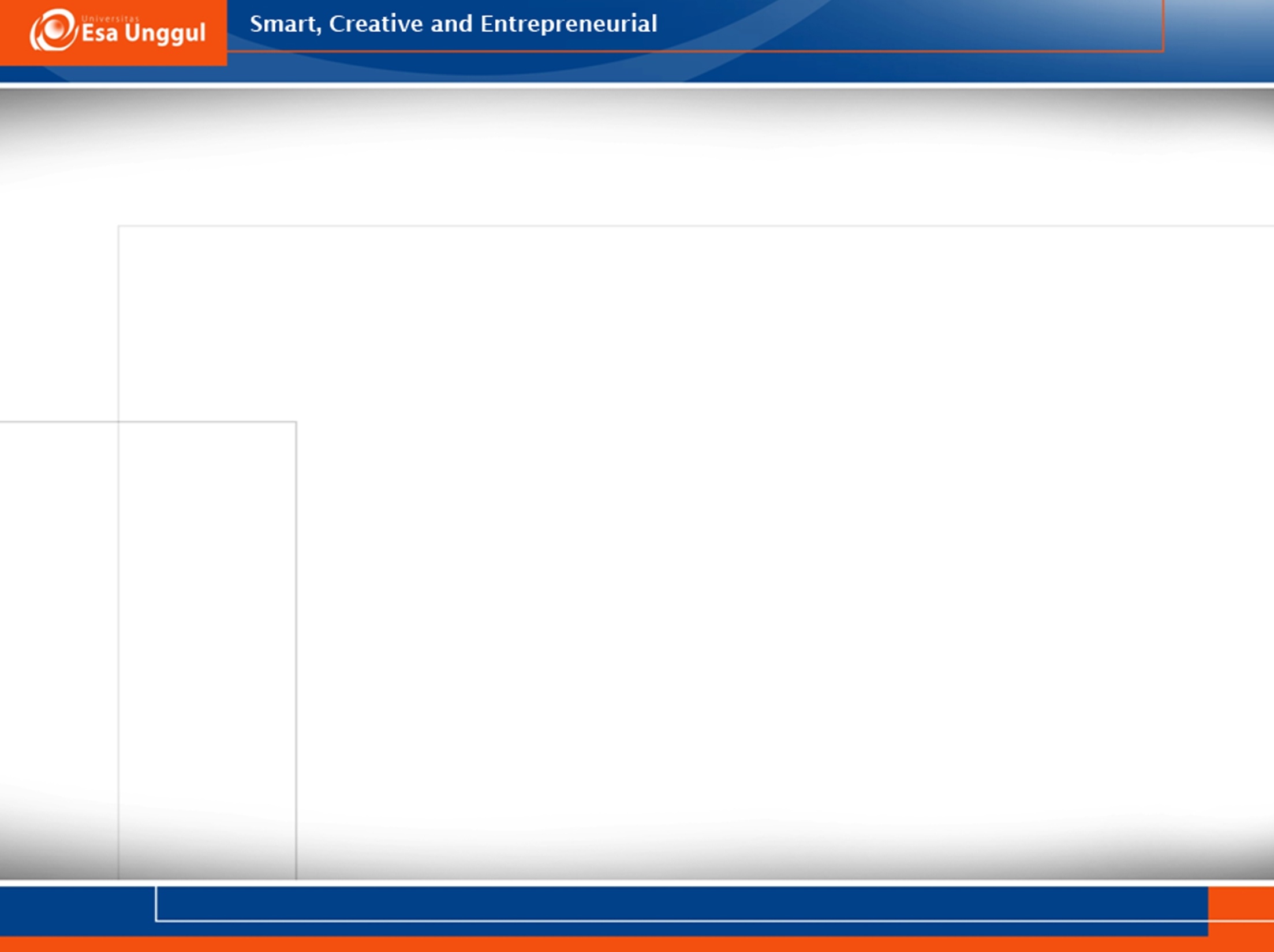 Jenis Data : Primer
Data Primer
Merupakan data yang dikumpulkan sendiri oleh pengguna data dan dikumpulkan untuk keperluan yang sangat spesifik.
Mahal dan menyita waktu
Kelebihan : sesuai dengan kebutuhan data
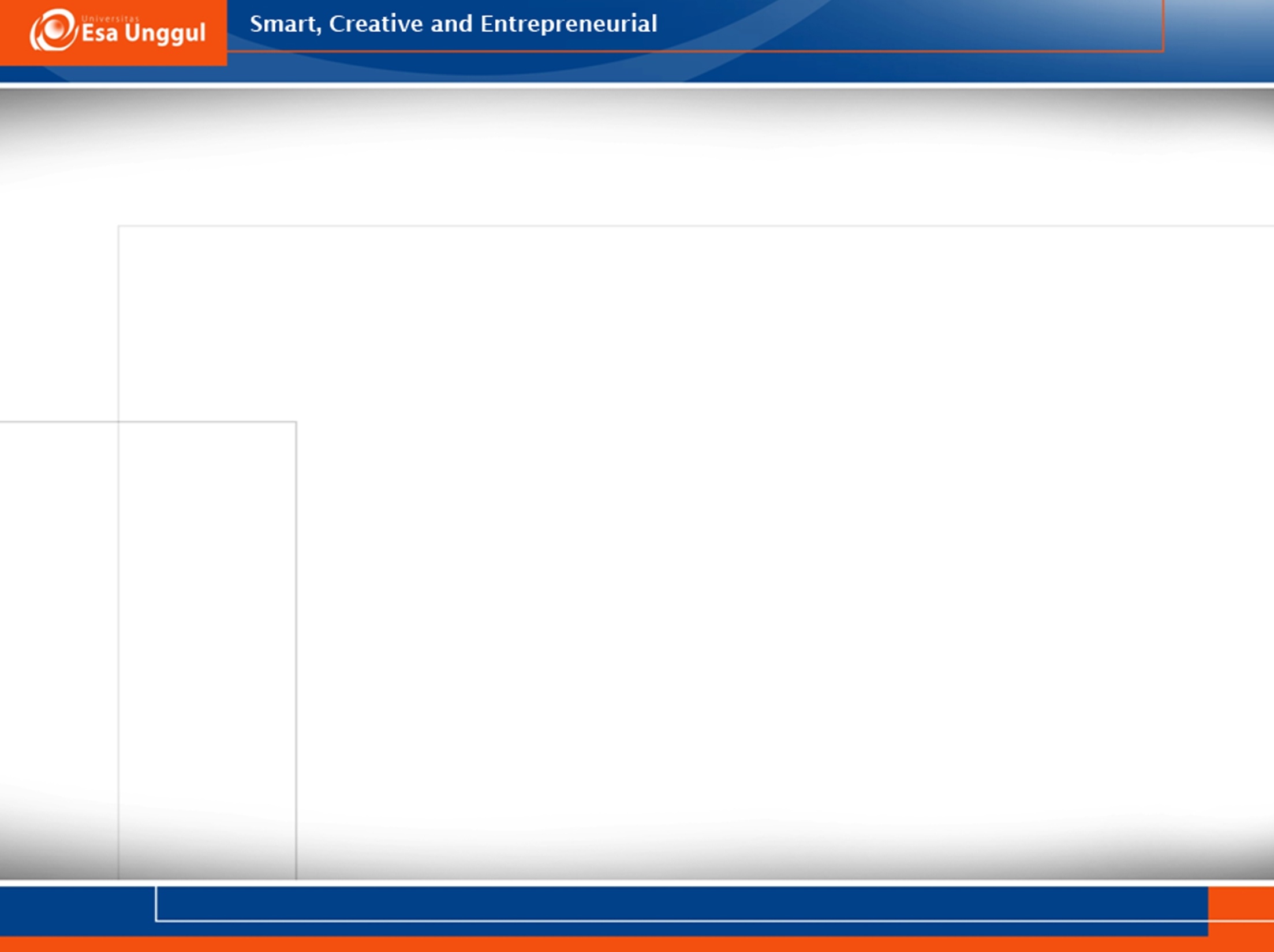 Jenis Data : Primer
Contoh Data Primer
Survey kemauan dan kemampuan membayar fasilitas kesehatan
Survey dampak ekonomi pembangunan jembatan Suramadu
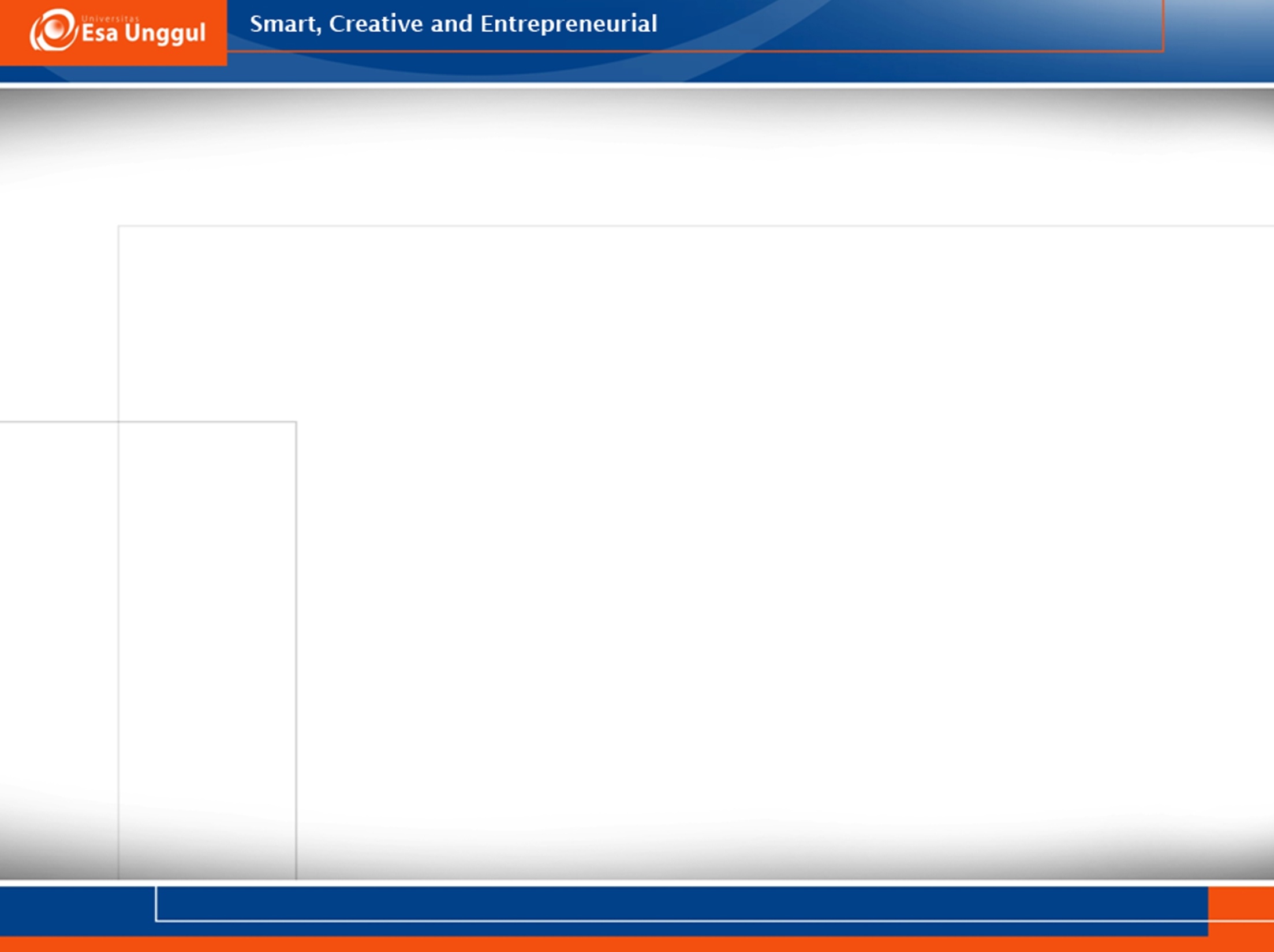 Jenis Data : Sekunder
Data Sekunder
Merupakan data yang dikumpulkan oleh pihak lain dan digunakan oleh pengguna data di luar pihak yang mengumpulkan data.
Dapat berupa : 
Tabel
Grafik
Gambar
Data mentah
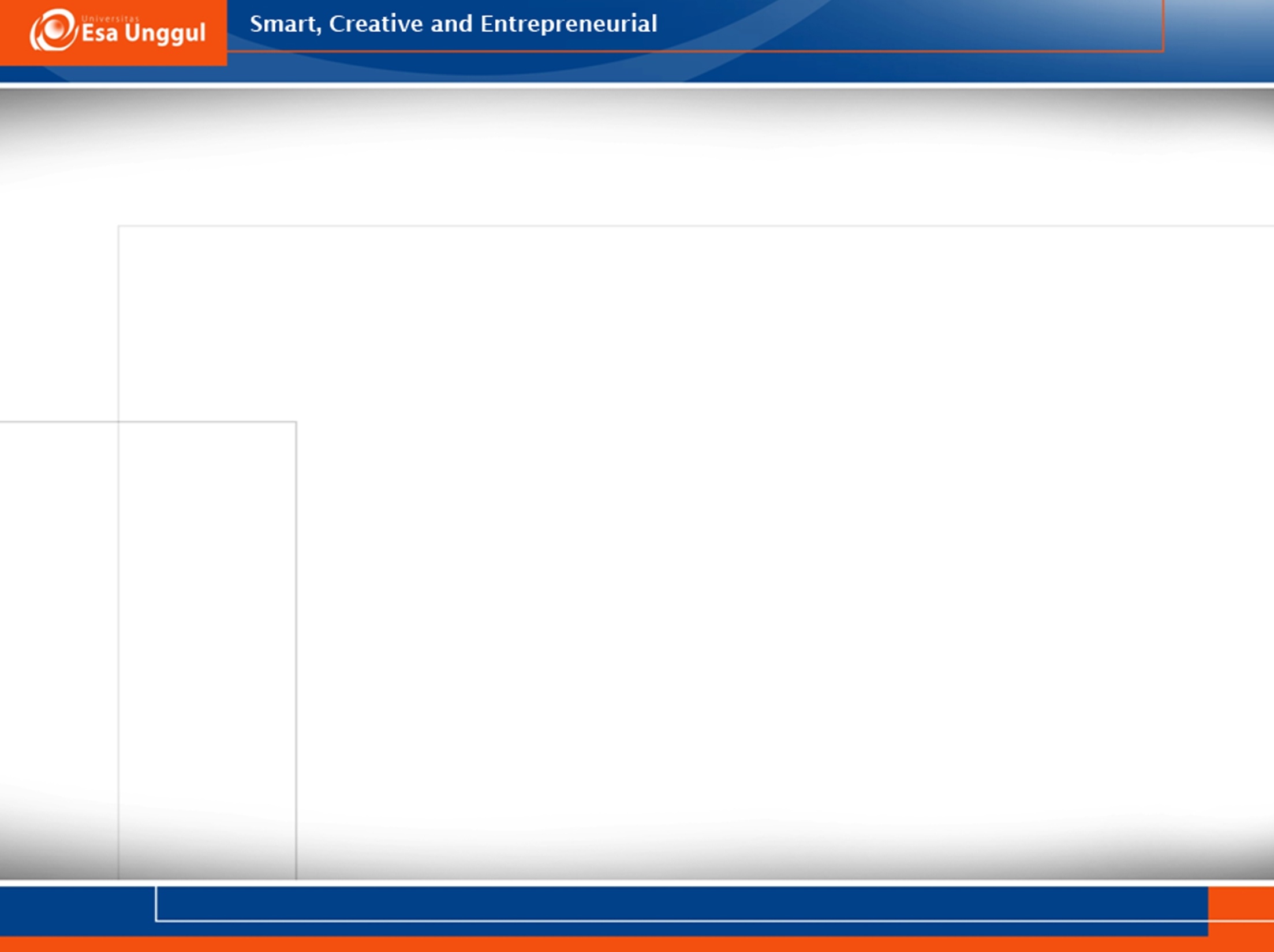 Jenis Data : Sekunder
Contoh Data Sekunder
Data pengangguran di Jawa Timur
Tingkat inflasi
Jumlah penduduk di Bangkalan
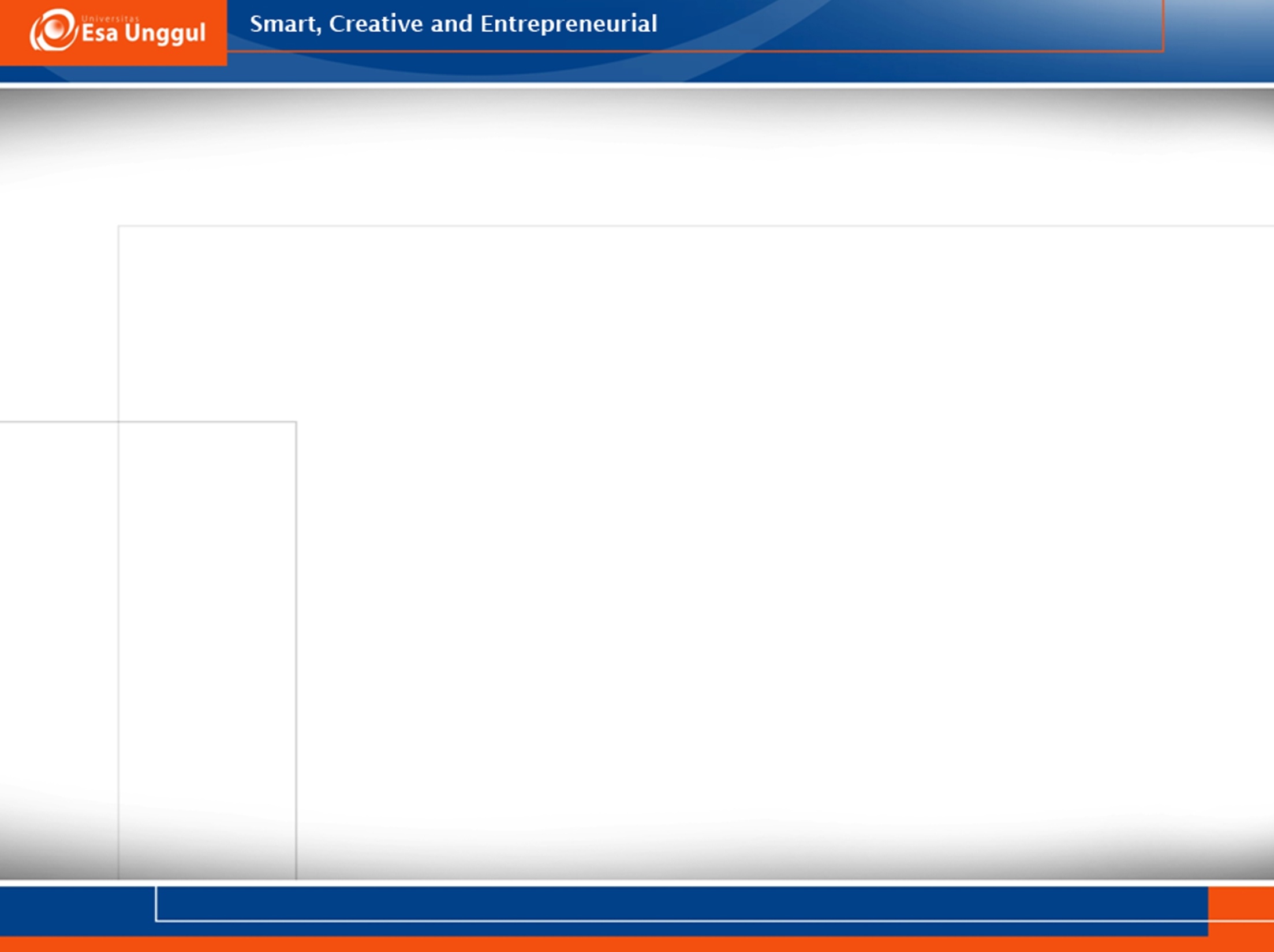 SUMBER DATA DEMOGRAFI
SENSUS PENDUDUK
SURVEI PENDUDUK
REGISTRASI PENDUDUK
Ketiga metode pengumpulan data tersebut   mengacu pada metode yang berlaku  internasional
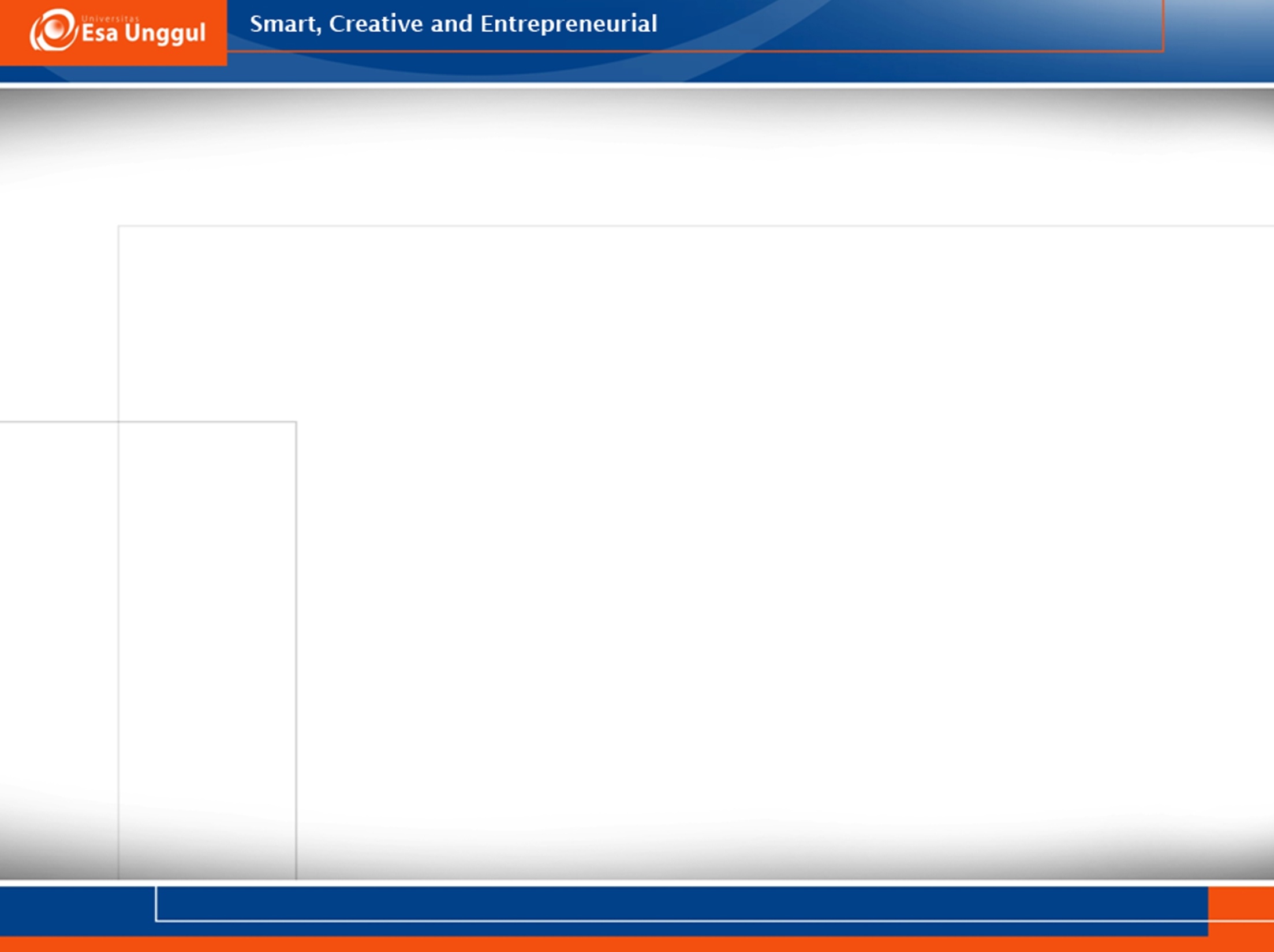 SENSUS PENDUDUK
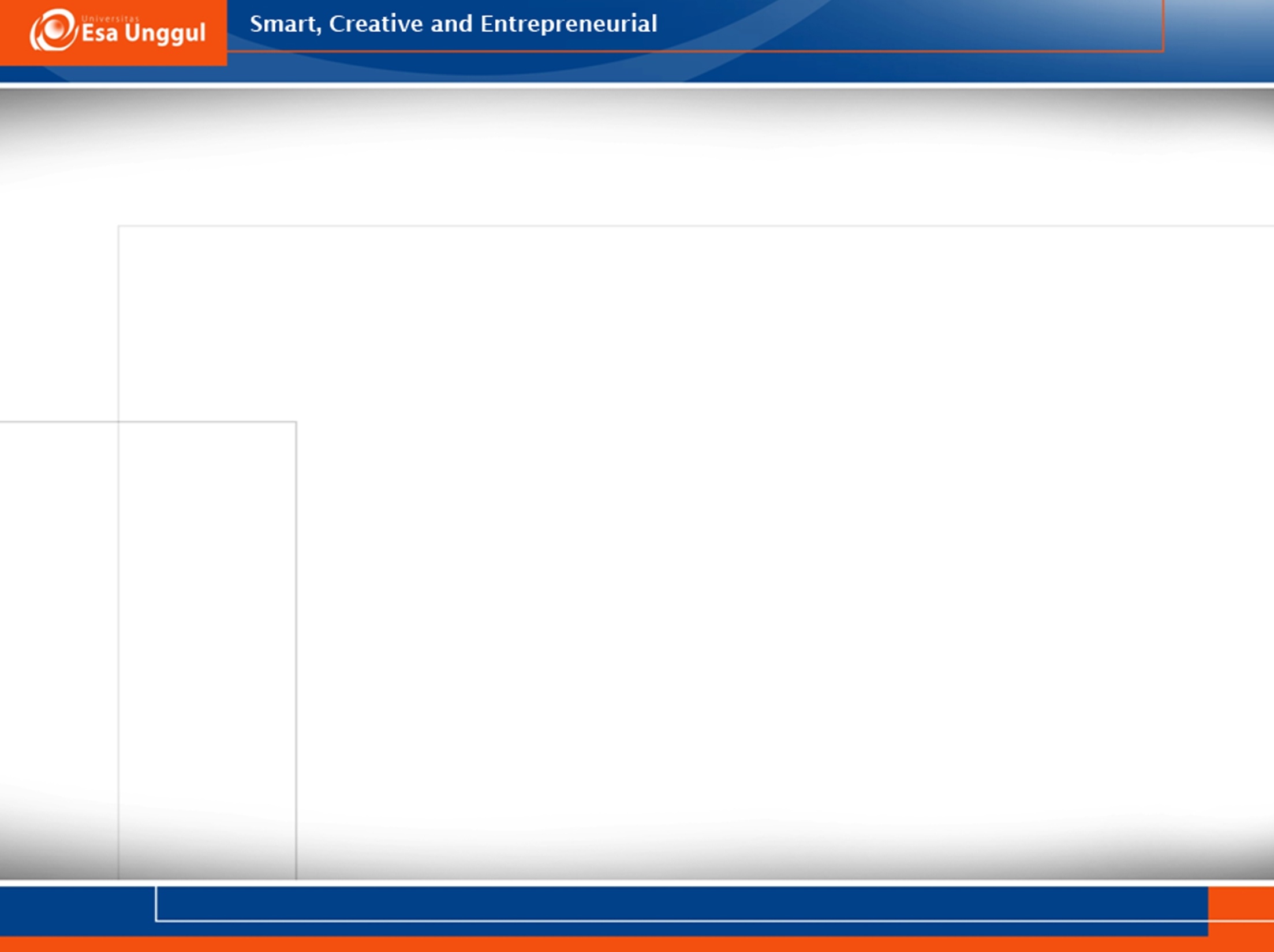 Sumber Data Demografi : Sensus Penduduk
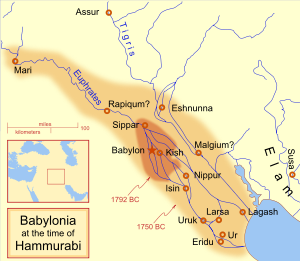 Sensus Penduduk (SP) dimulai sejak tahun 3800 SM di Kerajaan Babylonia
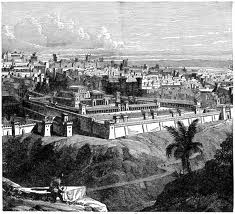 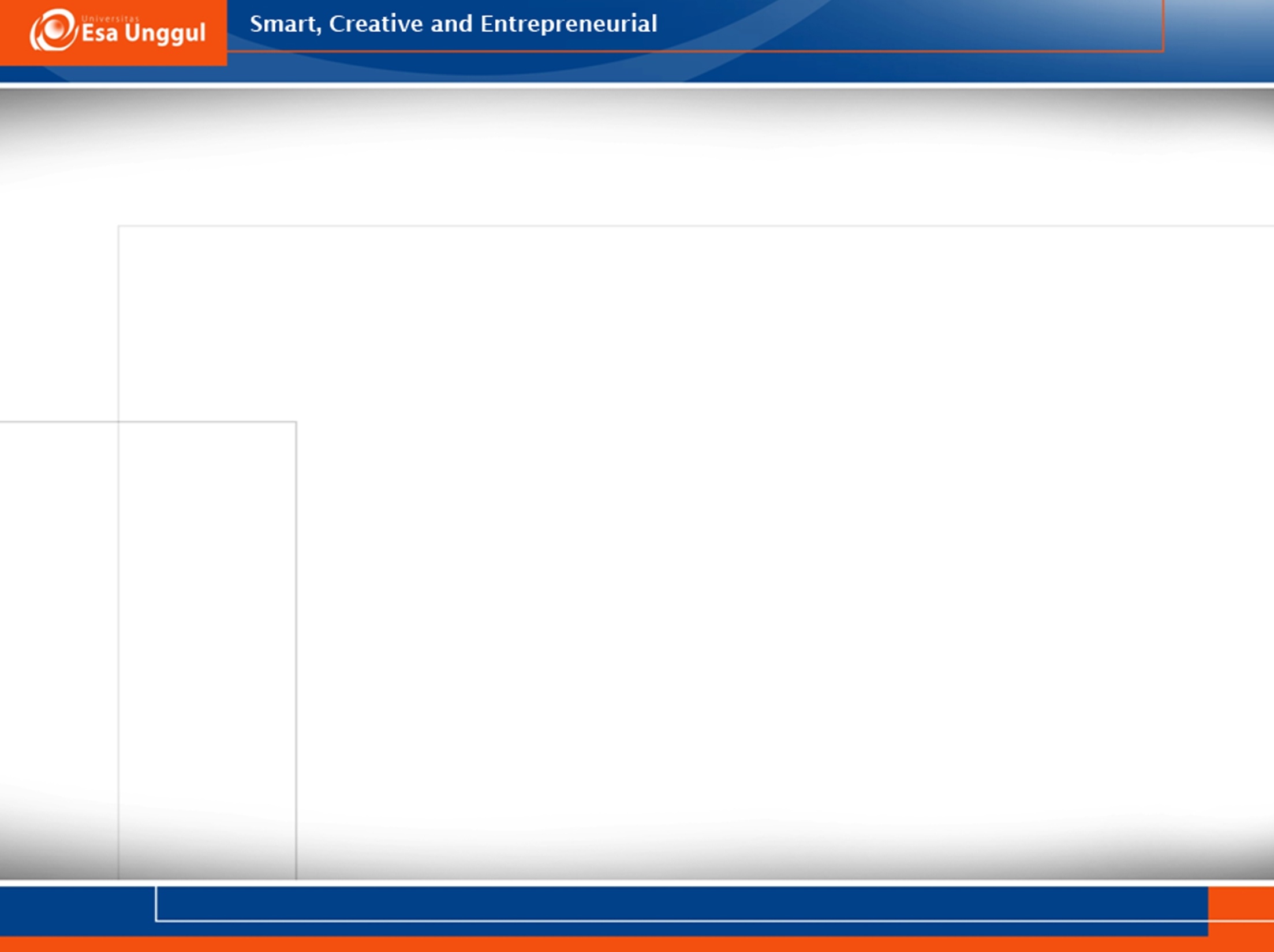 Sumber Data Demografi : Sensus Penduduk
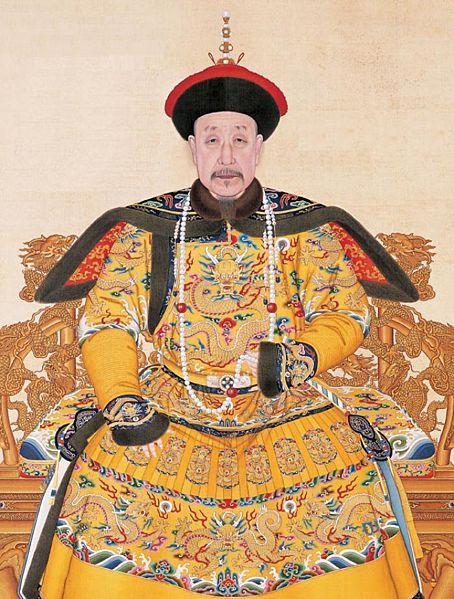 China pada tahun 3000-2500 SM
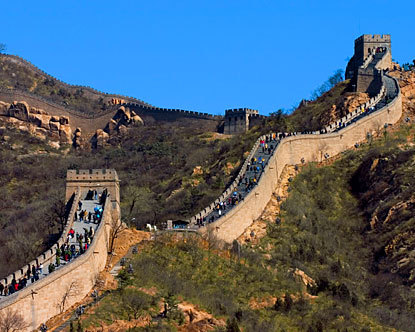 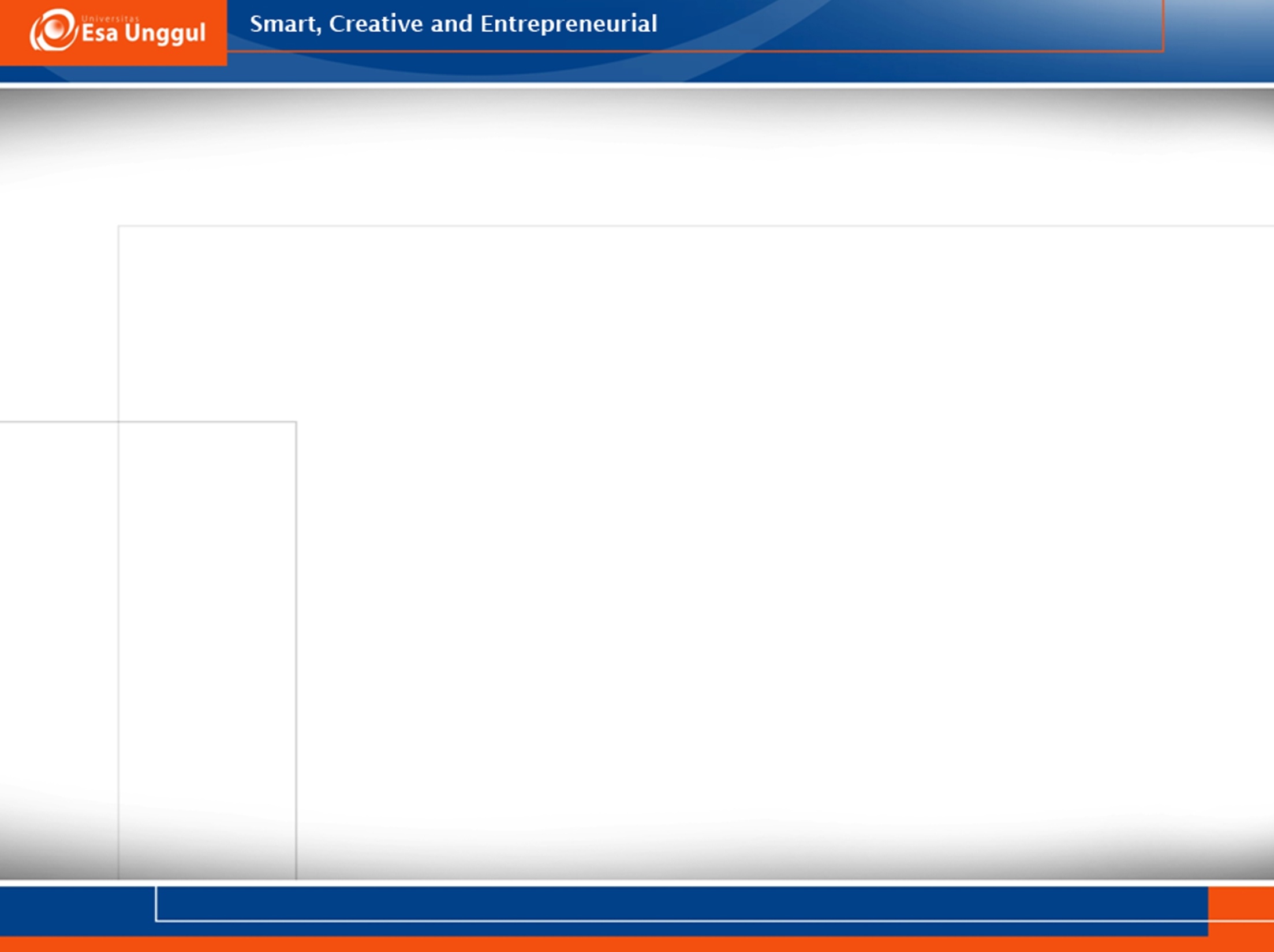 Sumber Data Demografi : Sensus Penduduk
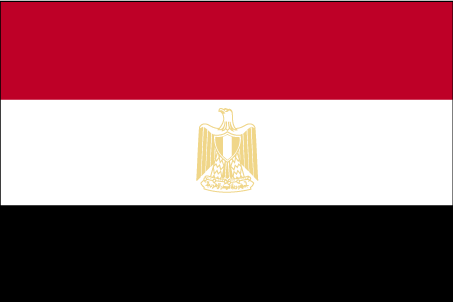 Mesir tahun 2500 SM
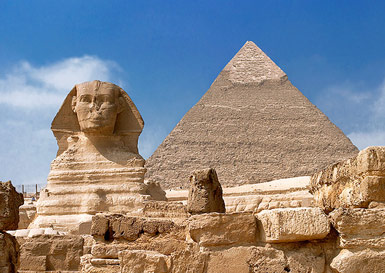 Tujuan sensus saat itu untuk tujuan militer, pemungutan pajak dan perluasan teritorial kerajaan.
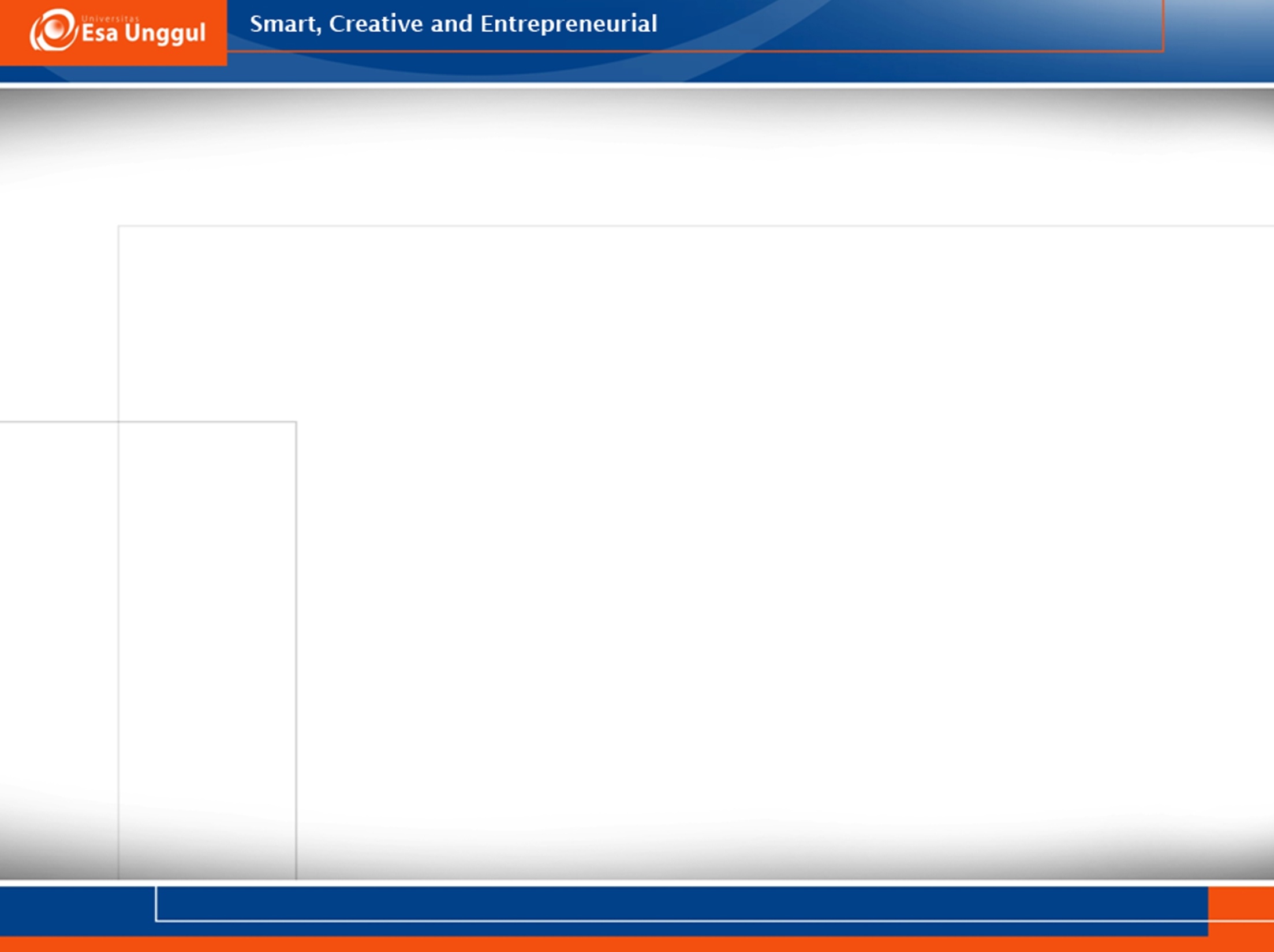 Sumber Data Demografi : Sensus Penduduk
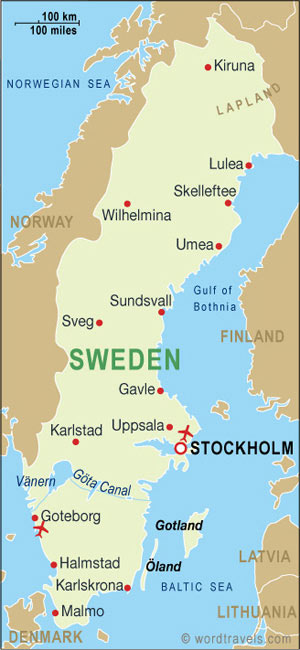 Sensus penduduk modern :
Quebec (1666)
Swedia (1749)
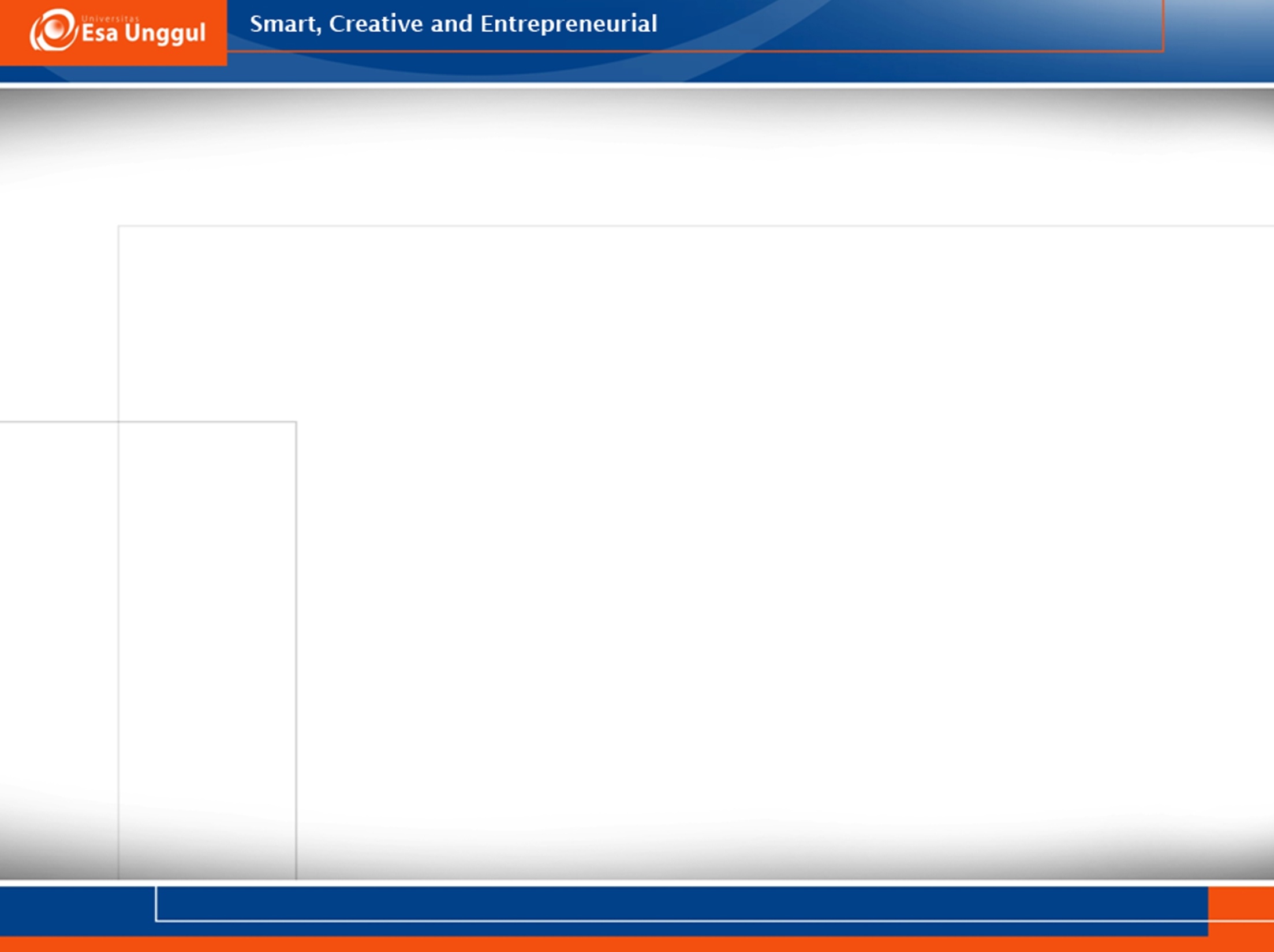 Sumber Data Demografi : Sensus Penduduk
Sensus penduduk modern :
Amerika (1790)
Inggris 1801
Yang diikuti oleh masing-masing negara jajahannya
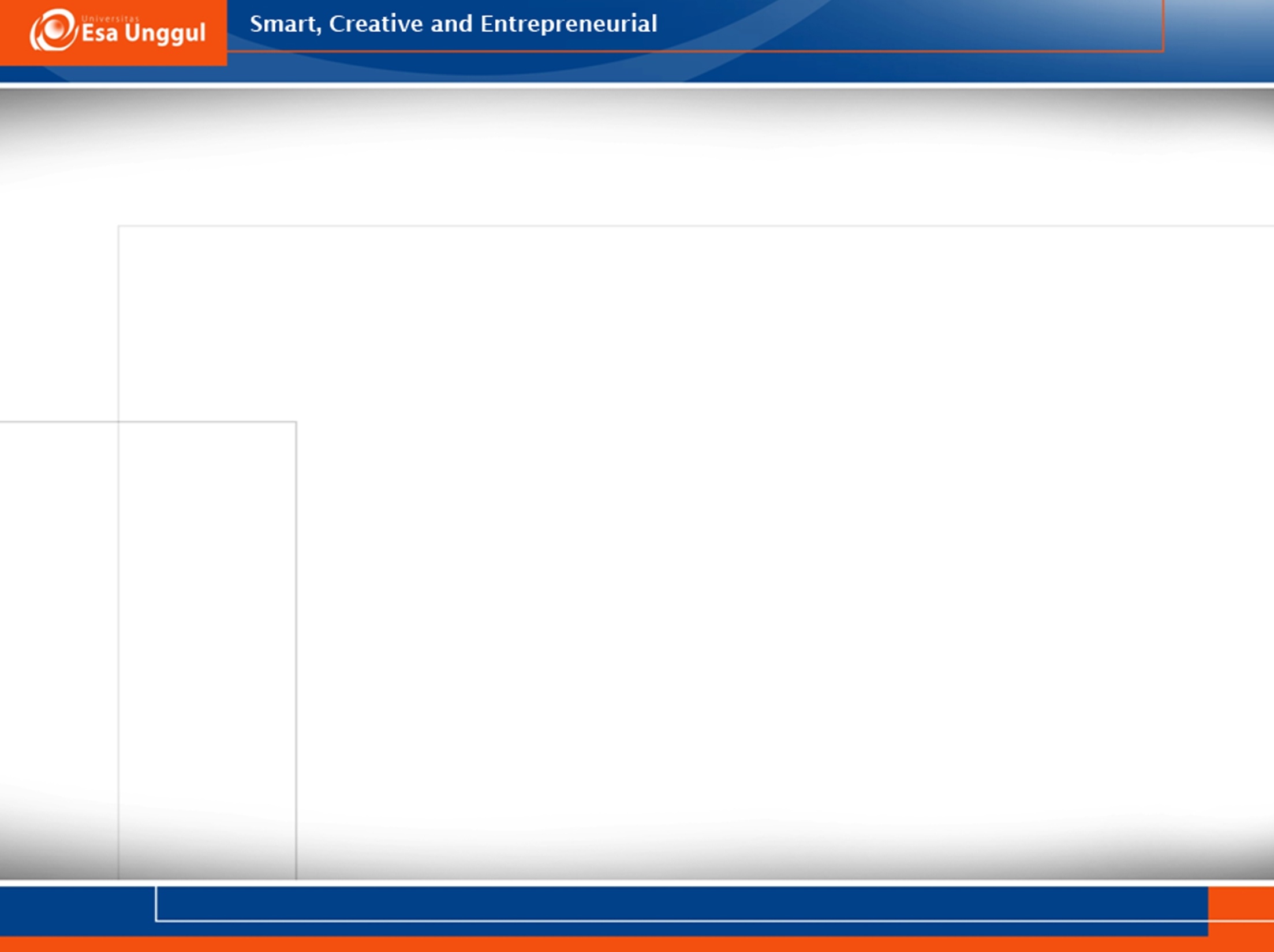 SENSUS PENDUDUK DI INDONESIA
Sensus modern di Indonesia
1815 : sederhana
1920 & 1930 mulai terencana dan tertata rapi sehingga data bisa dipercaya
Jumlah penduduk 1920 : 34.344.000 jiwa
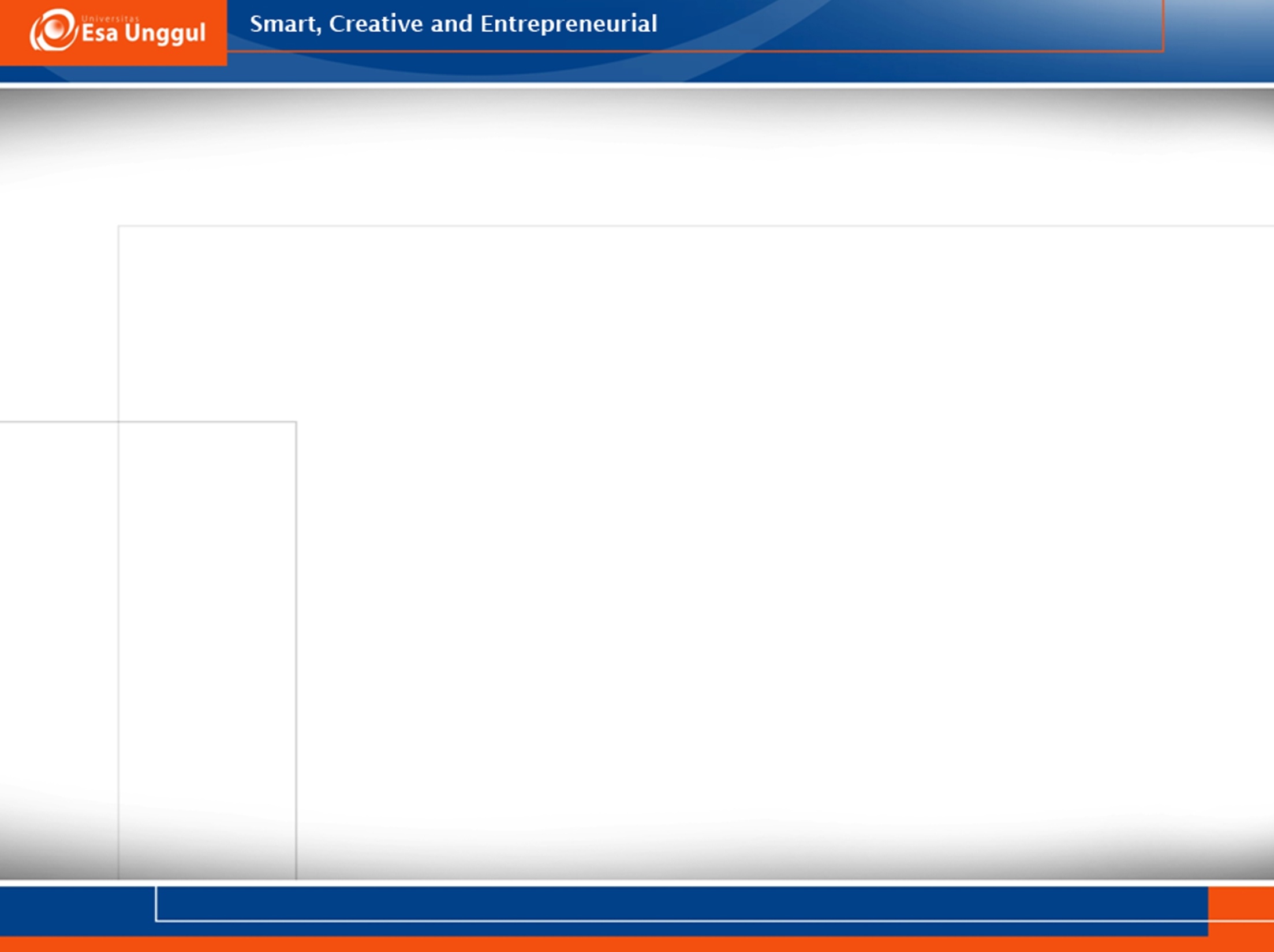 Sensus Penduduk di Indonesia
Sensus Penduduk Indonesia 1930
Jawa  De facto
Luar Jawa  De jure
Dilaksanakan 7 Oktober 1930
Jumlah peduduk : 60.727.233
SP 1940 gagal karena World War II
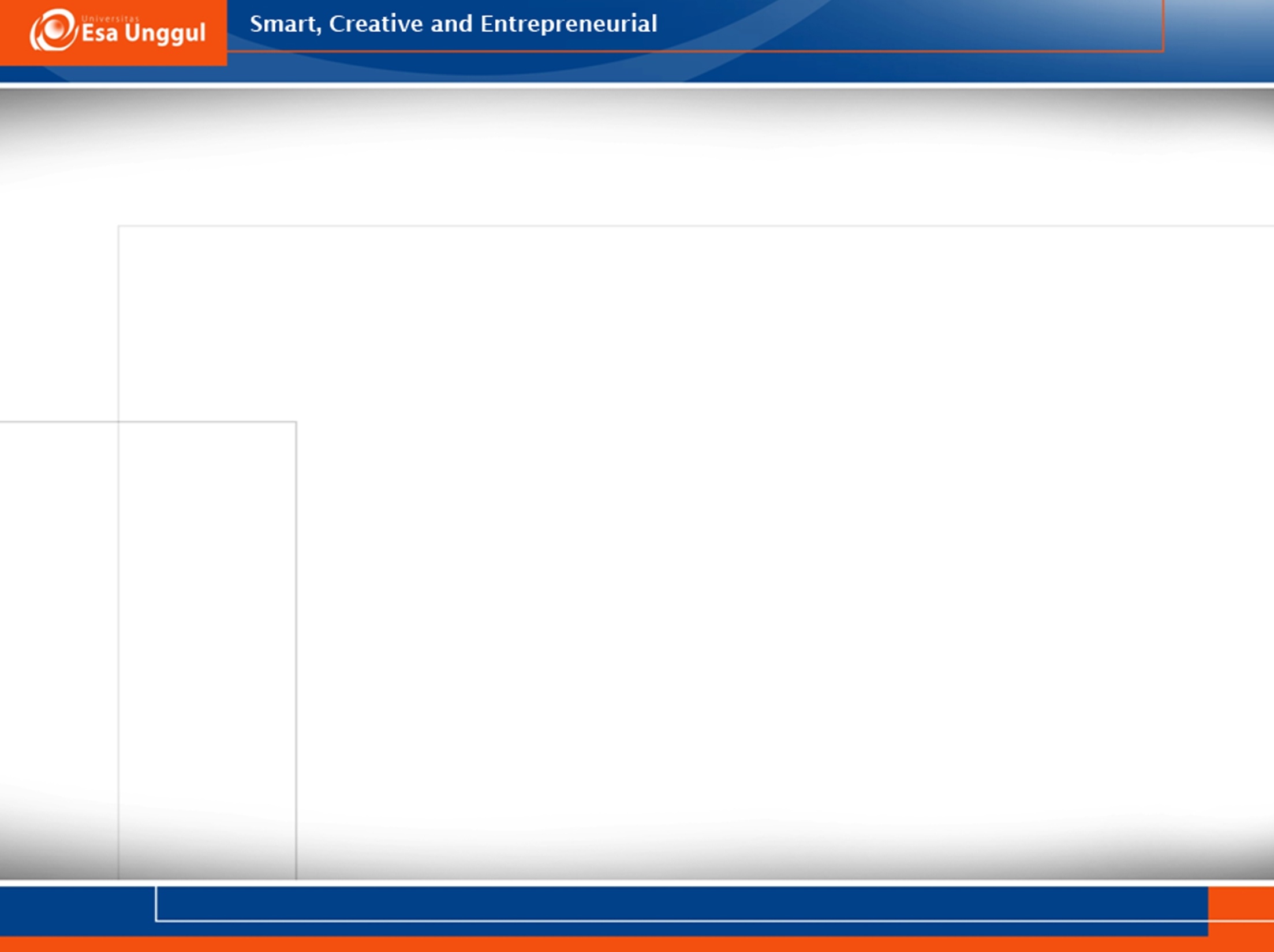 Sensus Penduduk di Indonesia
Sensus Penduduk Indonesia 1961
Dilakukan dengan dua cara pencacahan : 
Rumah tangga (31 Maret)
Pencacahan lengkap (31 Oktober)
31 Oktober ditetapkan “Hari Sensus”
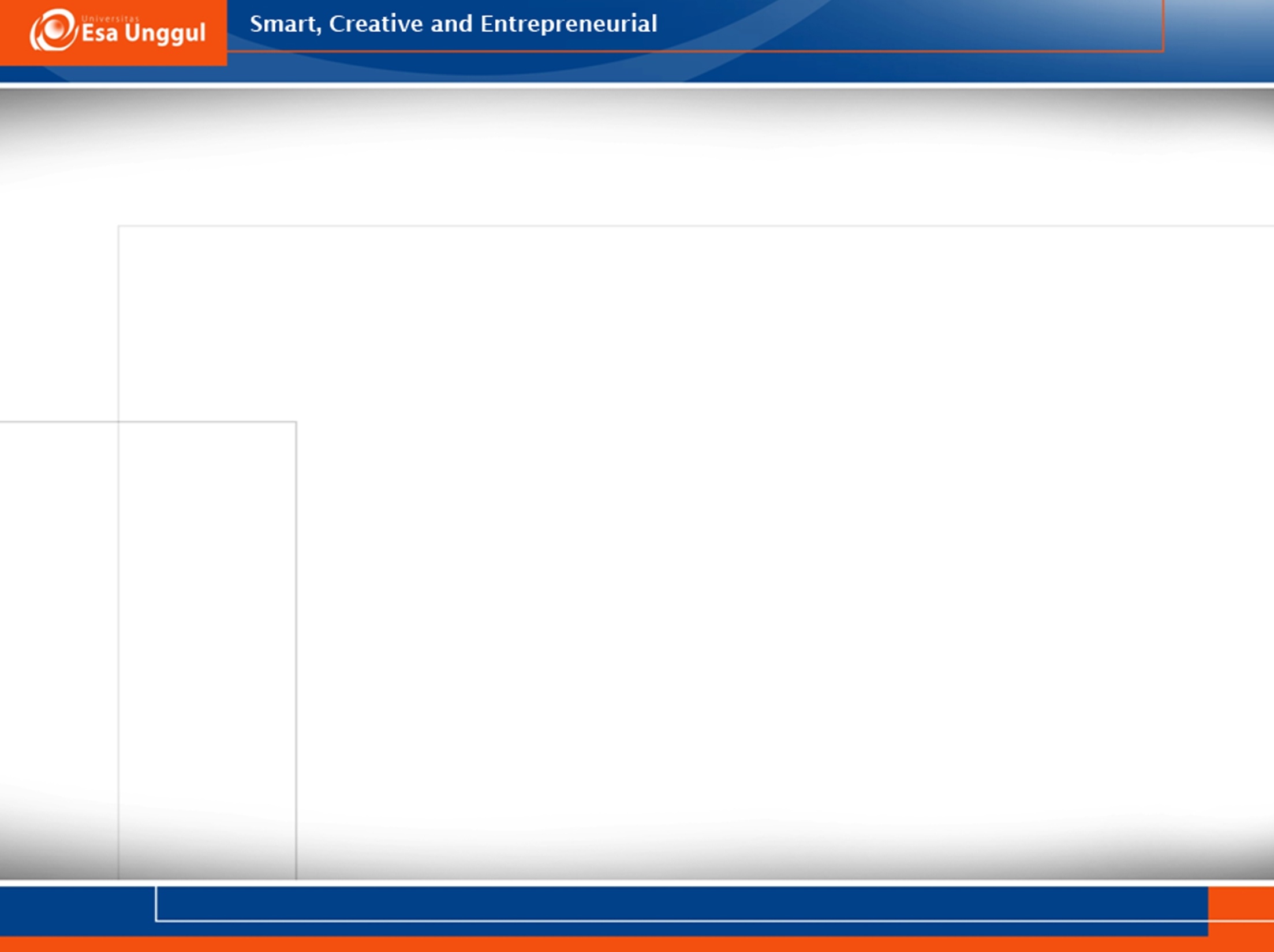 Sensus Penduduk di Indonesia
SP Indonesia 1971
SP Indonesia 1980 dua tahap :
Sensus lengkap : 20 Sep – 30 Oktober
Sensus sample : 6 – 31 Oktober
SP Indonesia 1990
Dilaksanan hingga 31 Oktober
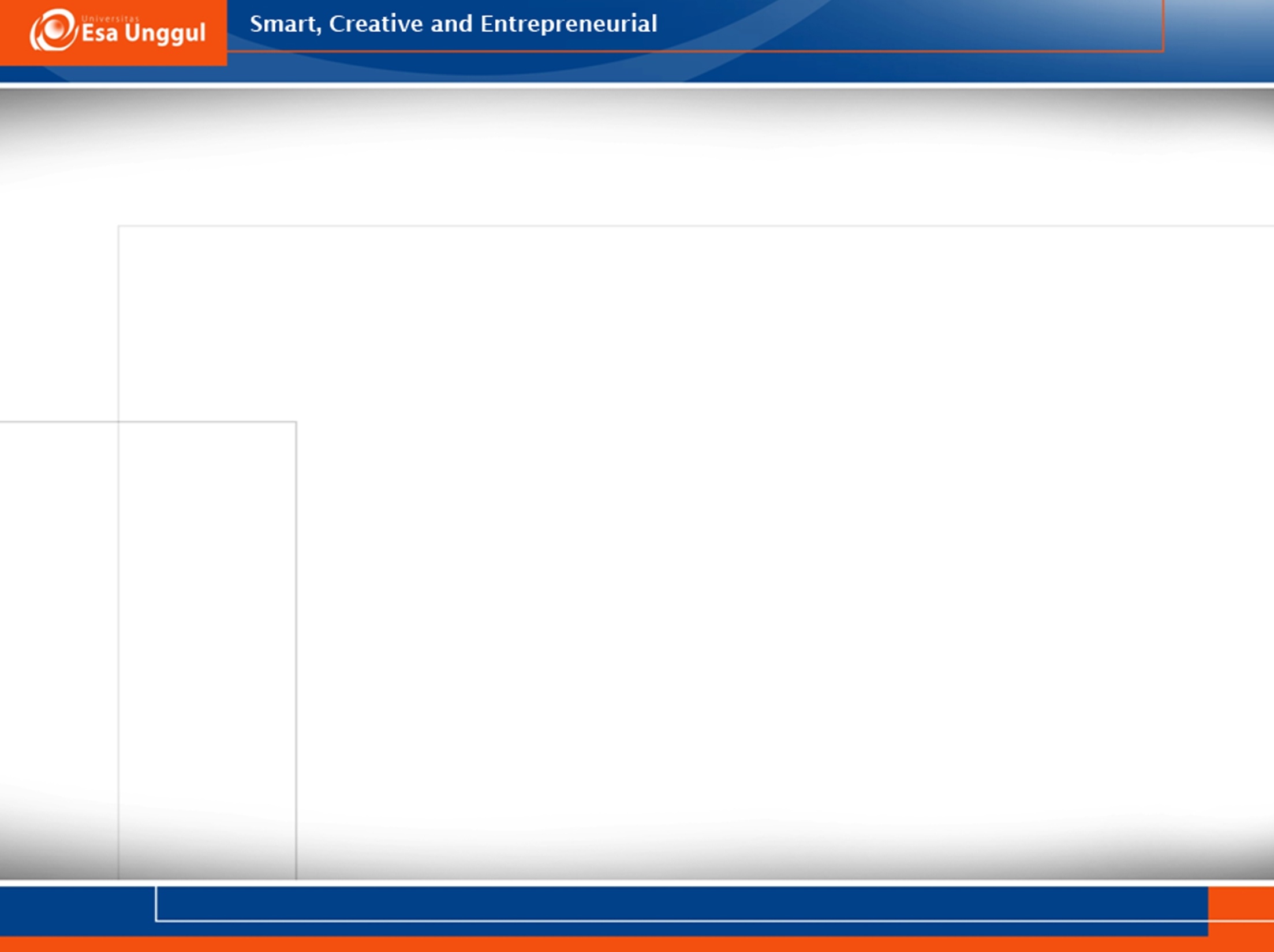 Sumber Data Demografi : Sensus Penduduk
United Nations (UN) dalam Principles and Recommendations for Natural Population Censuses menyebutkan :
Sensus Penduduk sebagai keseluruhan proses pencacahan (Collecting) ; Pengumpulan (Compiling) ; Penyusunan (Tabulating) dan Penerbitan (Publishing) data demografi, ekonomi dan sosial yang menyangkut semua orang pada waktu tertentu di suatu negara atau wilayah tertentu
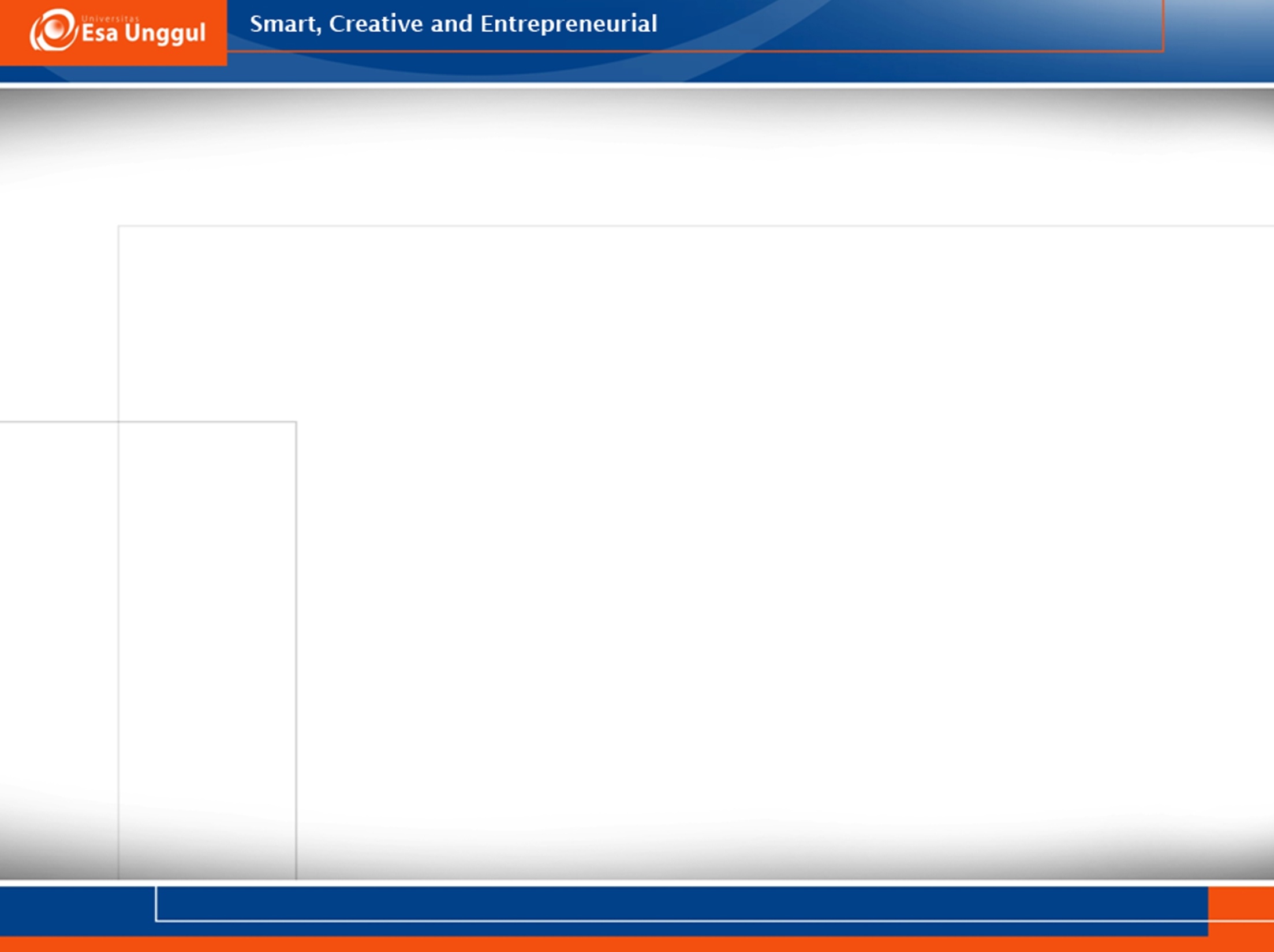 TUJUAN
Tujuan untuk mencacah seluruh penduduk yang ada diwilayah suatu negara.
Yang dicacah meliputi penduduk de jure dan penduduk de facto
de jure  penduduk yang resmi tinggal di daerah tersebut
de facto penduduk yang berada di suatu wilayah tetapi tidak termasuk penduduk resmi diwilayah bersangkutan
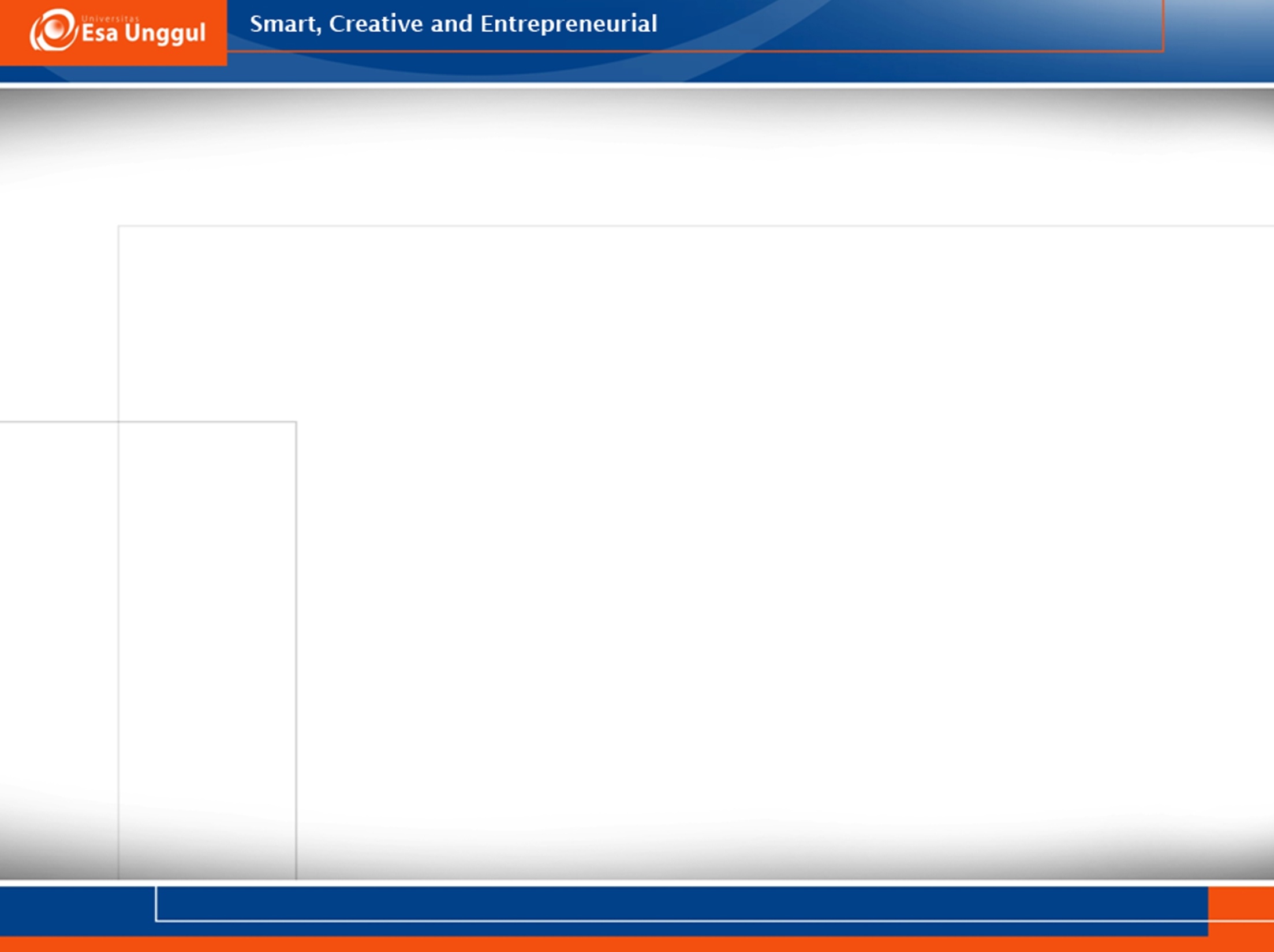 Dimensi Sensus Penduduk #1
Pencatatan yang menyeluruh terhadap semua orang, bahkan diperlukan pula mencatat penduduk suatu negara yang sedang bekerja di luar negeri.

Pencatatan mencakup semua orang, yaitu :
de jure (berdasar tempat tinggal)
de facto (berdasar penduduk yang ditemukan saat SP dilakukan)
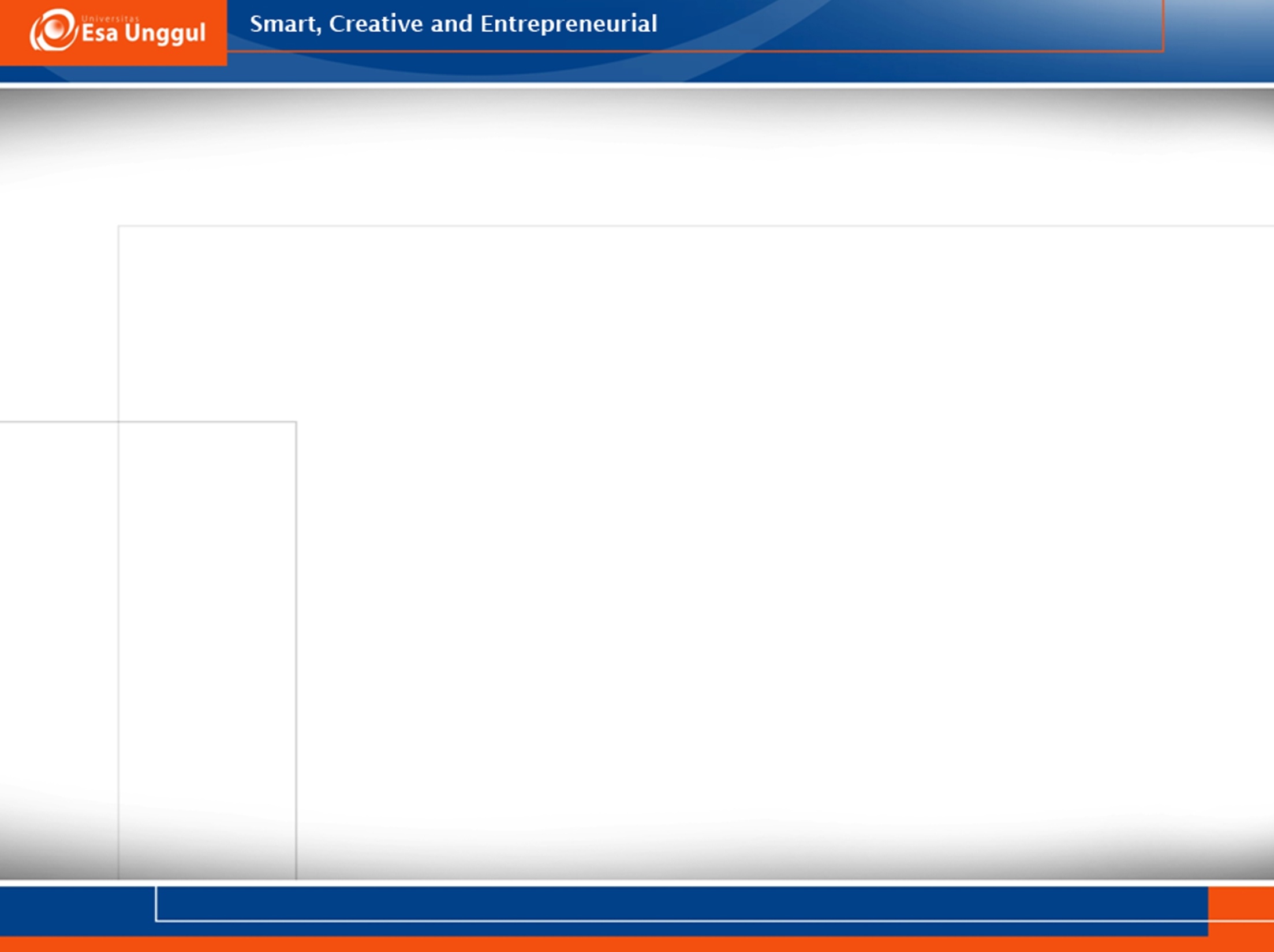 Dimensi Sensus Penduduk #2
Dilaksanakan dalam jangka waktu tertentu

Biasanya dilakukan 10 tahun sekali

Dilakukan secara serentak untuk menghindari double counting.
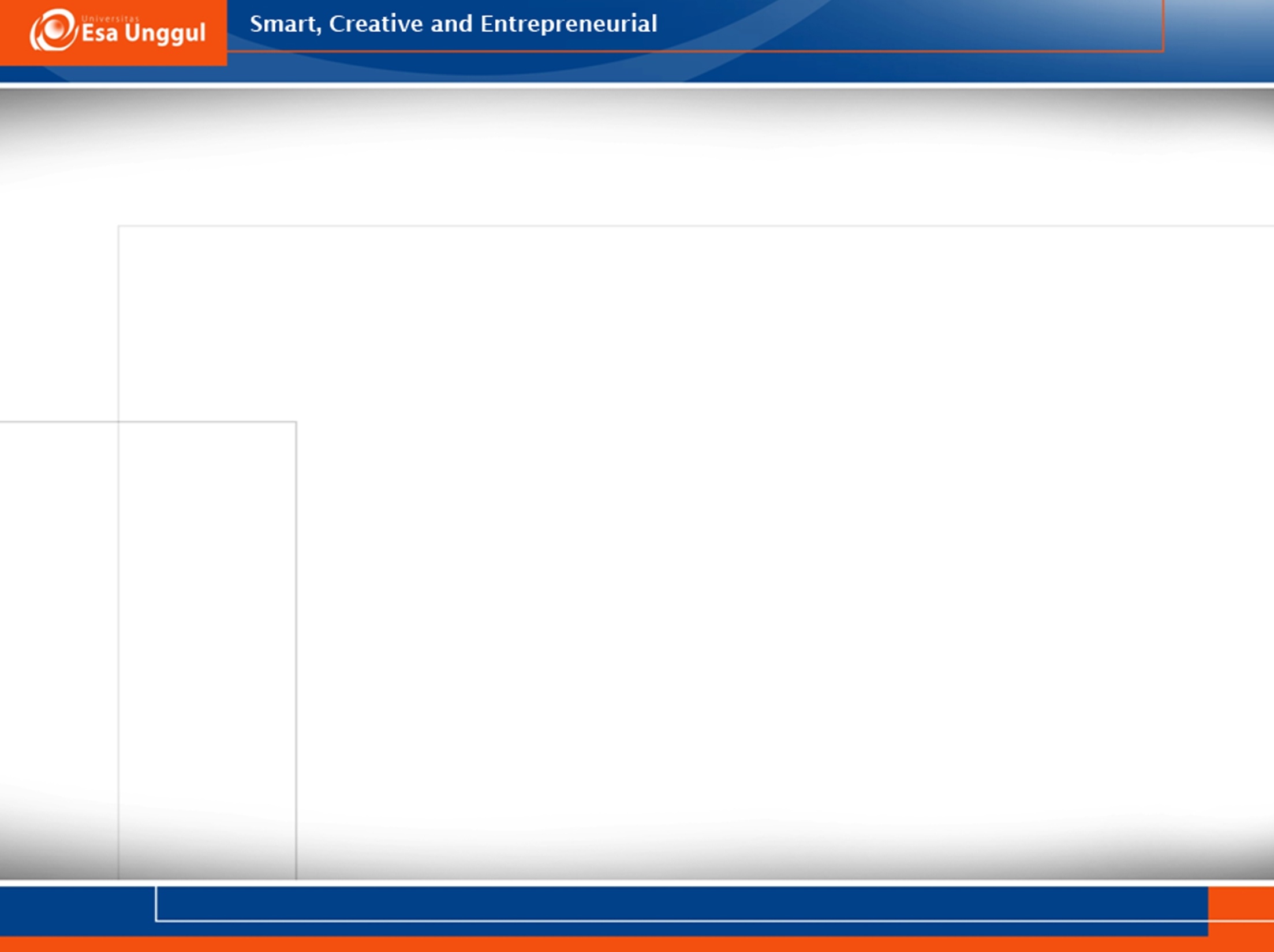 Dimensi Sensus Penduduk #3
Mencakup suatu wilayah tertentu, yaitu wilayah administratif.

Biasanya digunakan batasan administrasi negara
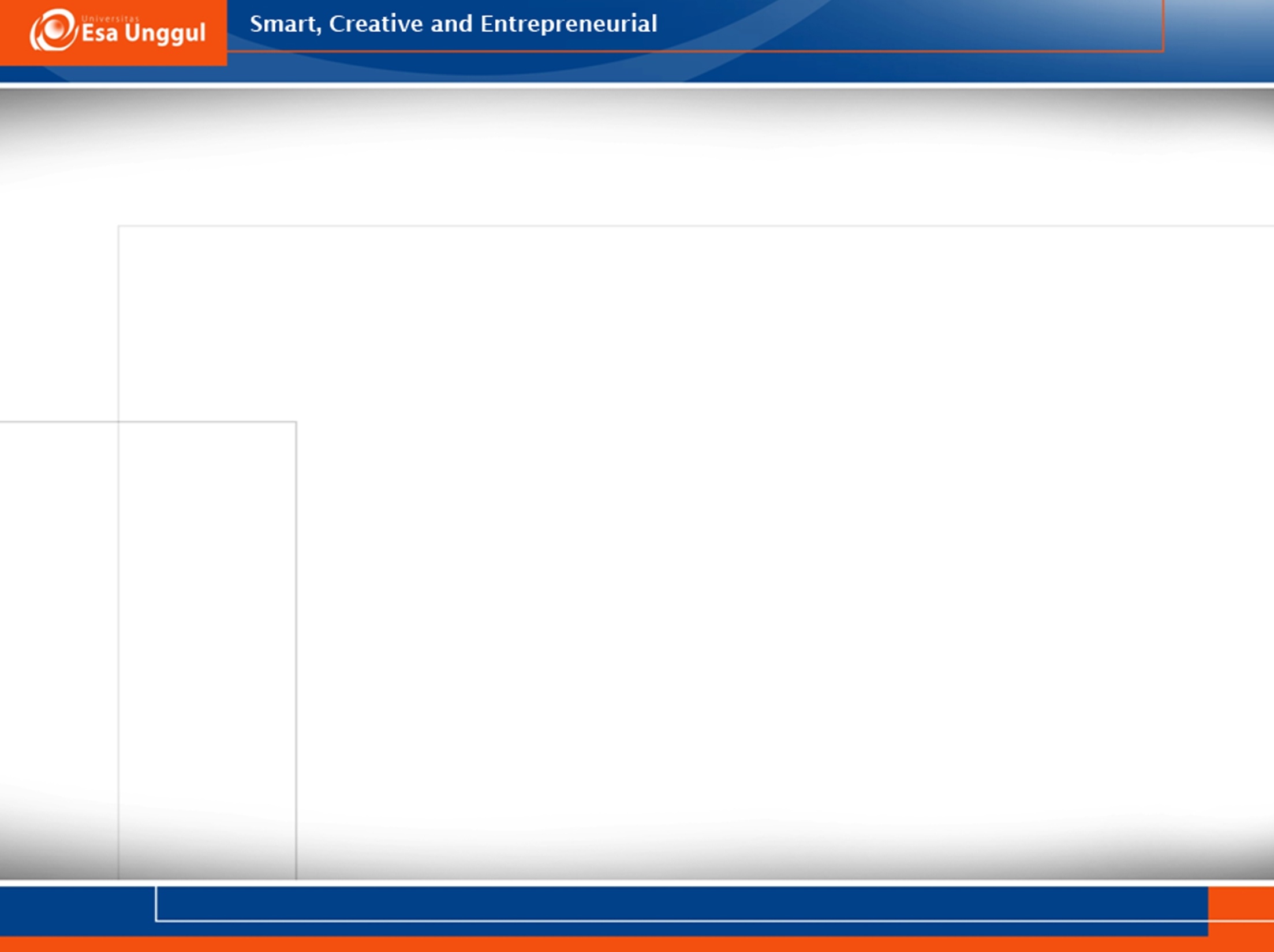 Ciri Sensus Penduduk #1
Bersifat Individu : 
	Informasi demografi dan sosial ekonomi yang dikumpulkan bersumber dari individu/perorangan, baik sebagai anggota rumah tangga maupun sebagai anggota masyarakat
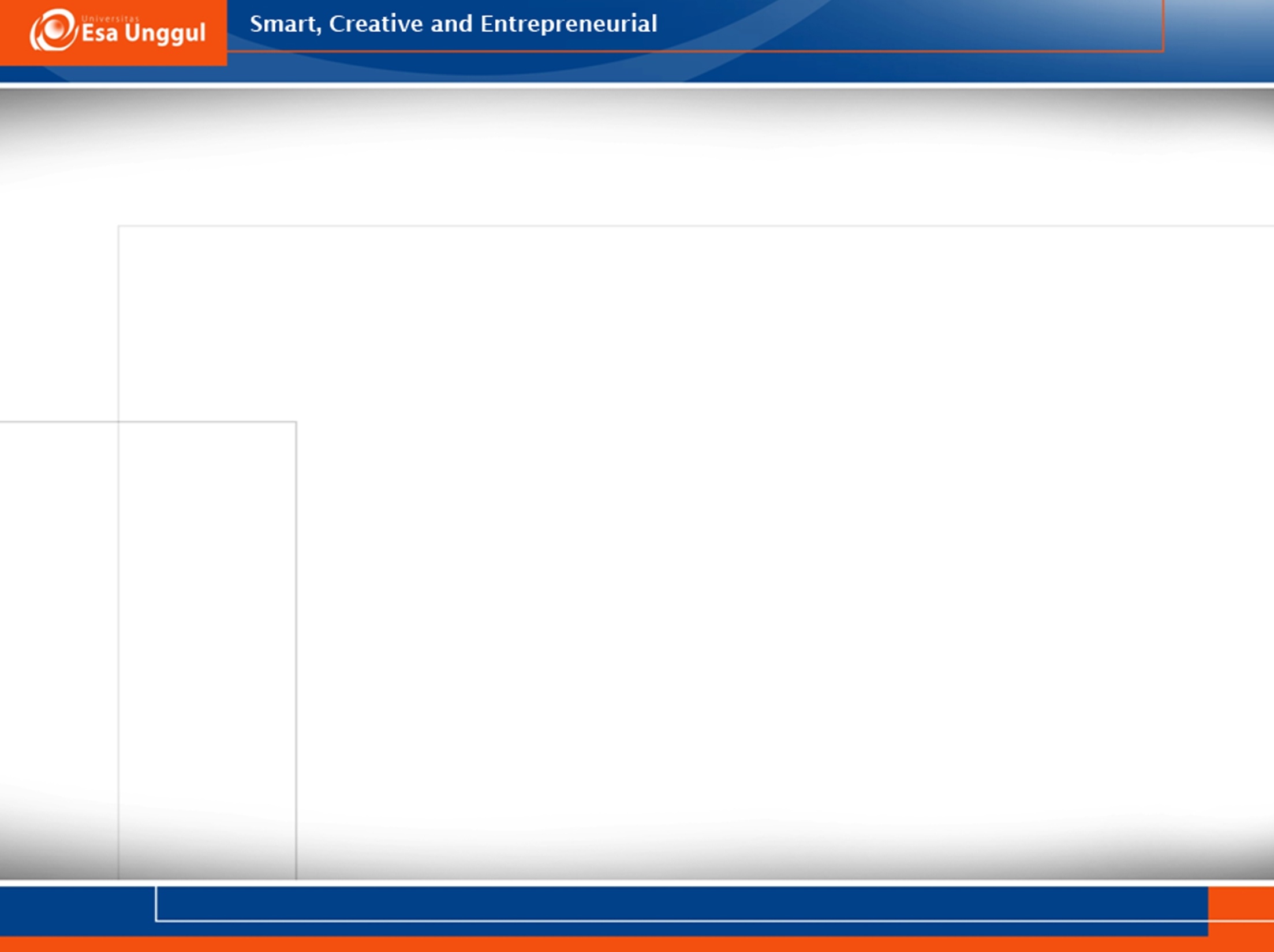 Ciri Sensus Penduduk #2
2. Bersifat Universal : Pencacahan penduduk bersifat menyeluruh/ semua penduduk (yang hidup) dalam wilayah yang dicacah (perseorangan)

3. Serentak di seluruh wilayah

4. Periodik pada tahun tertentu
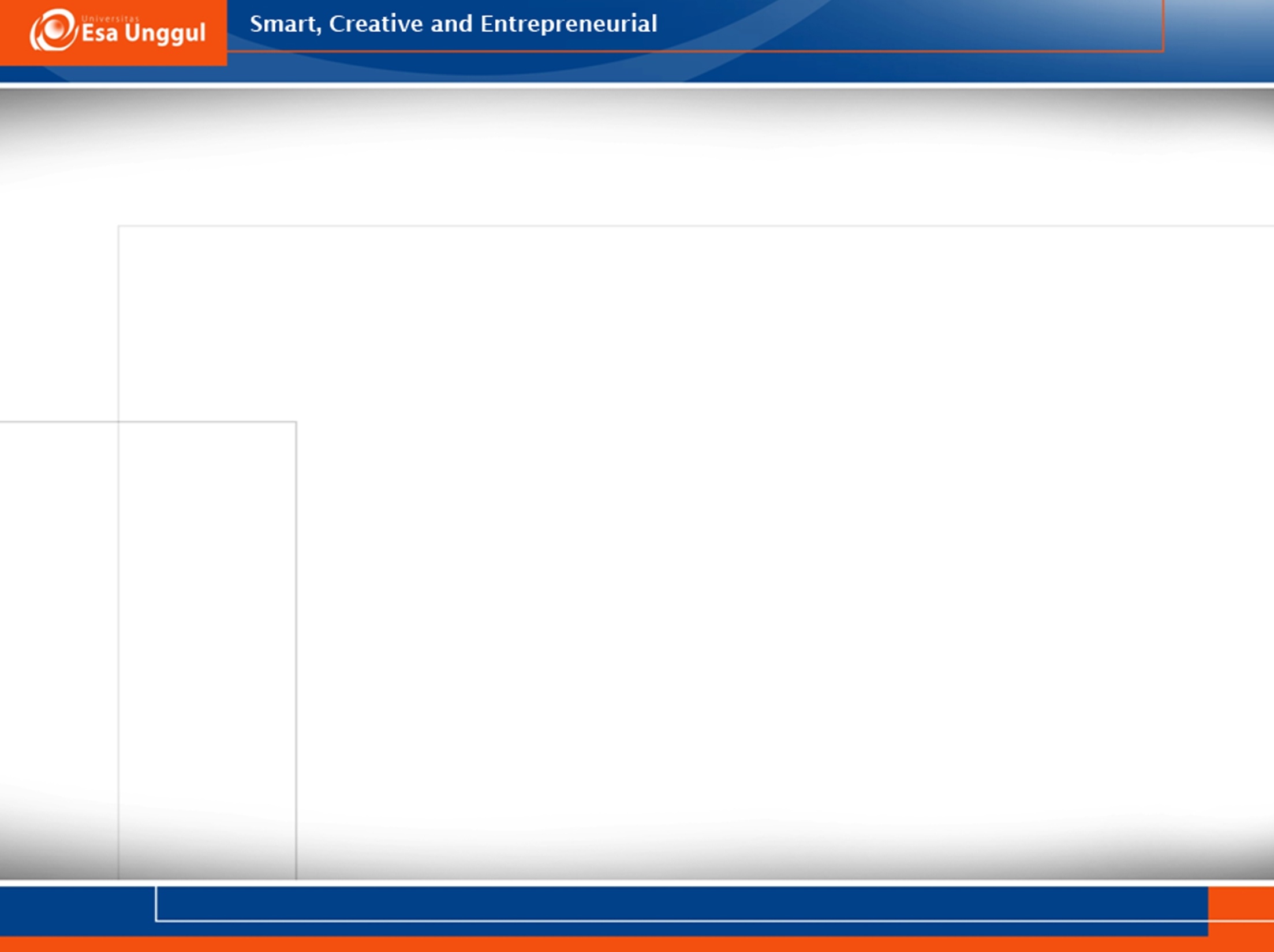 SENSUS PENDUDUK
Menurut PBB, data minimal yang harus dikumpulkan
pada tiap sensus penduduk adalah:

Geografi dan migrasi penduduk
Rumah tangga
Karakteristik sosial demografi 
Kelahiran dan kematian
Karakteristik pendidikan
Karakteristik ekonomi
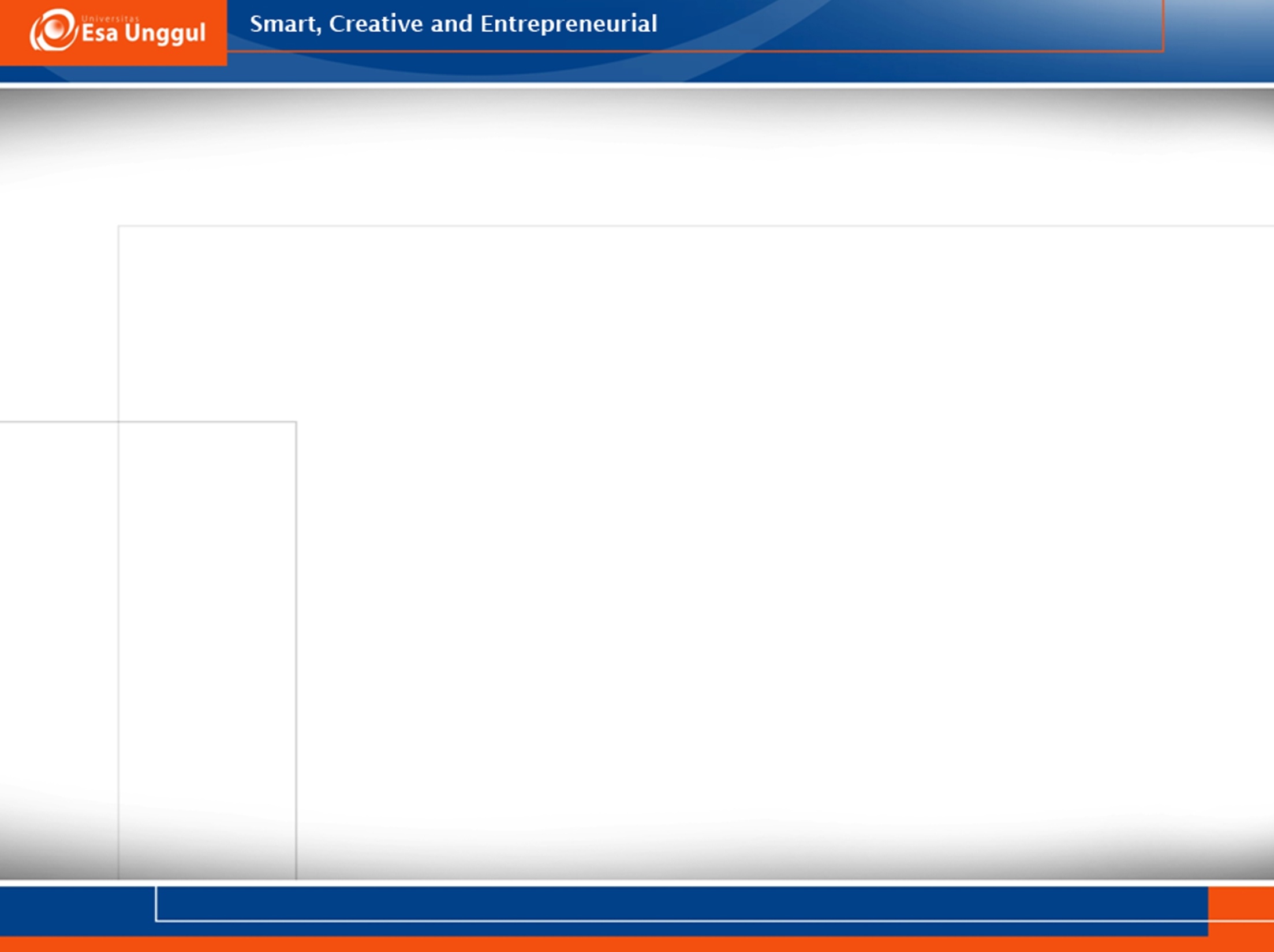 TOPIK SENSUS
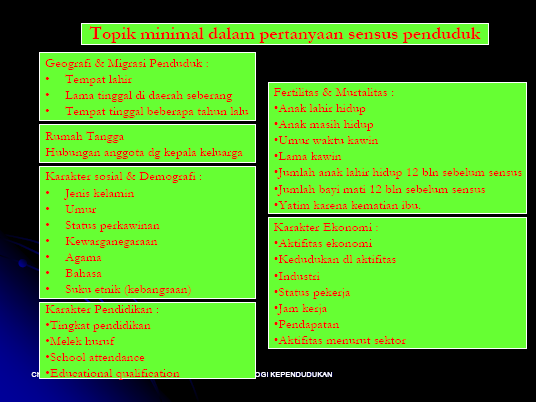 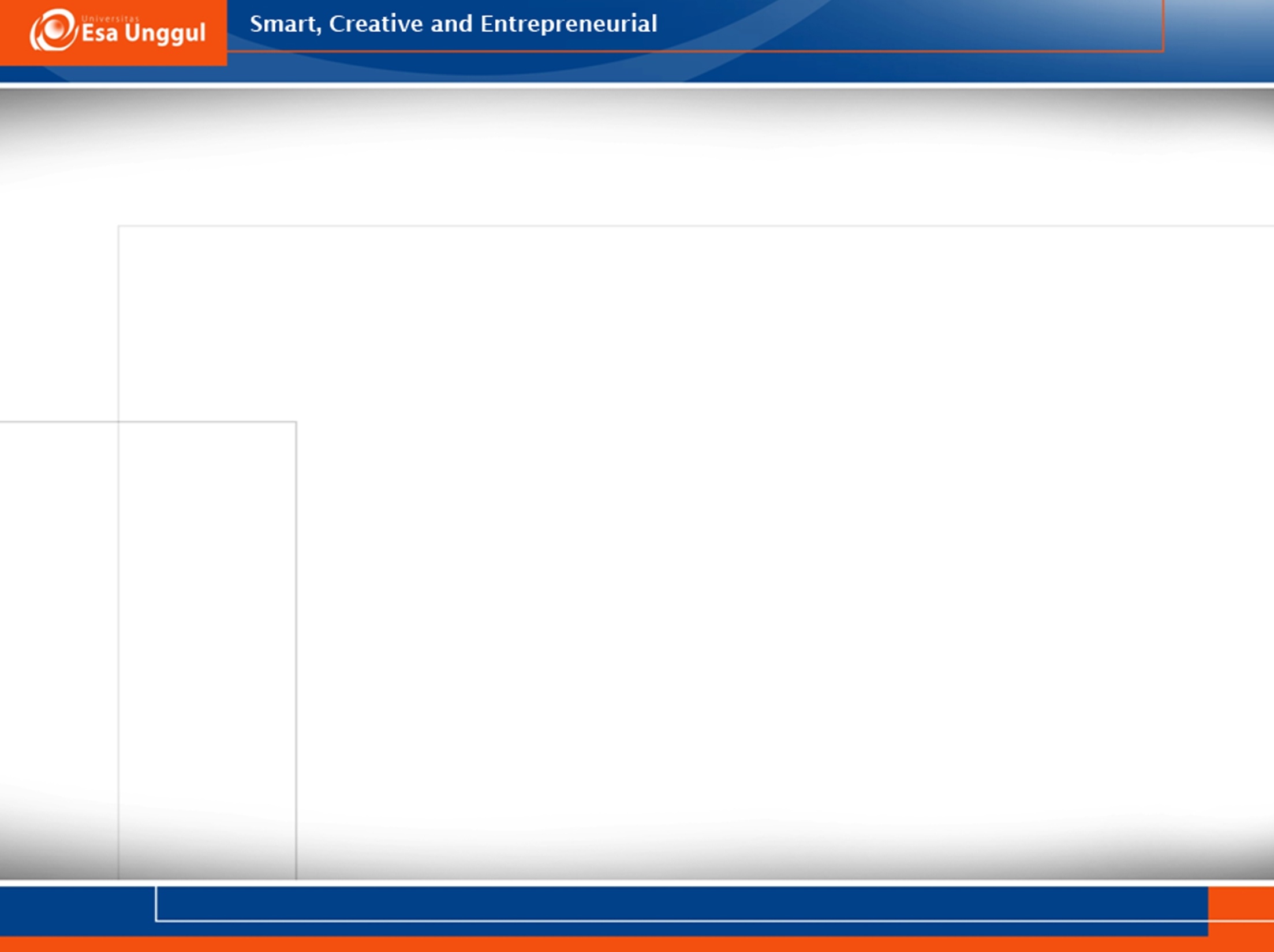 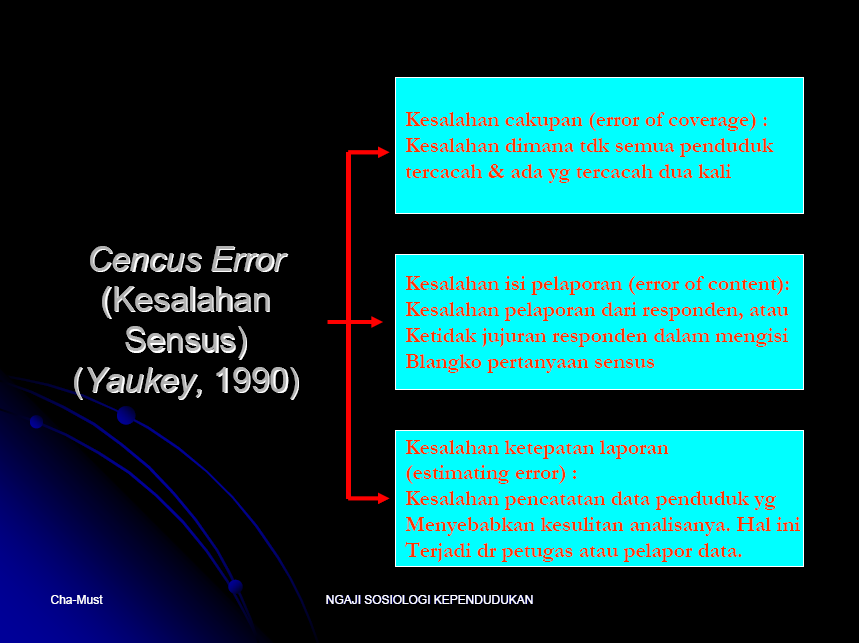 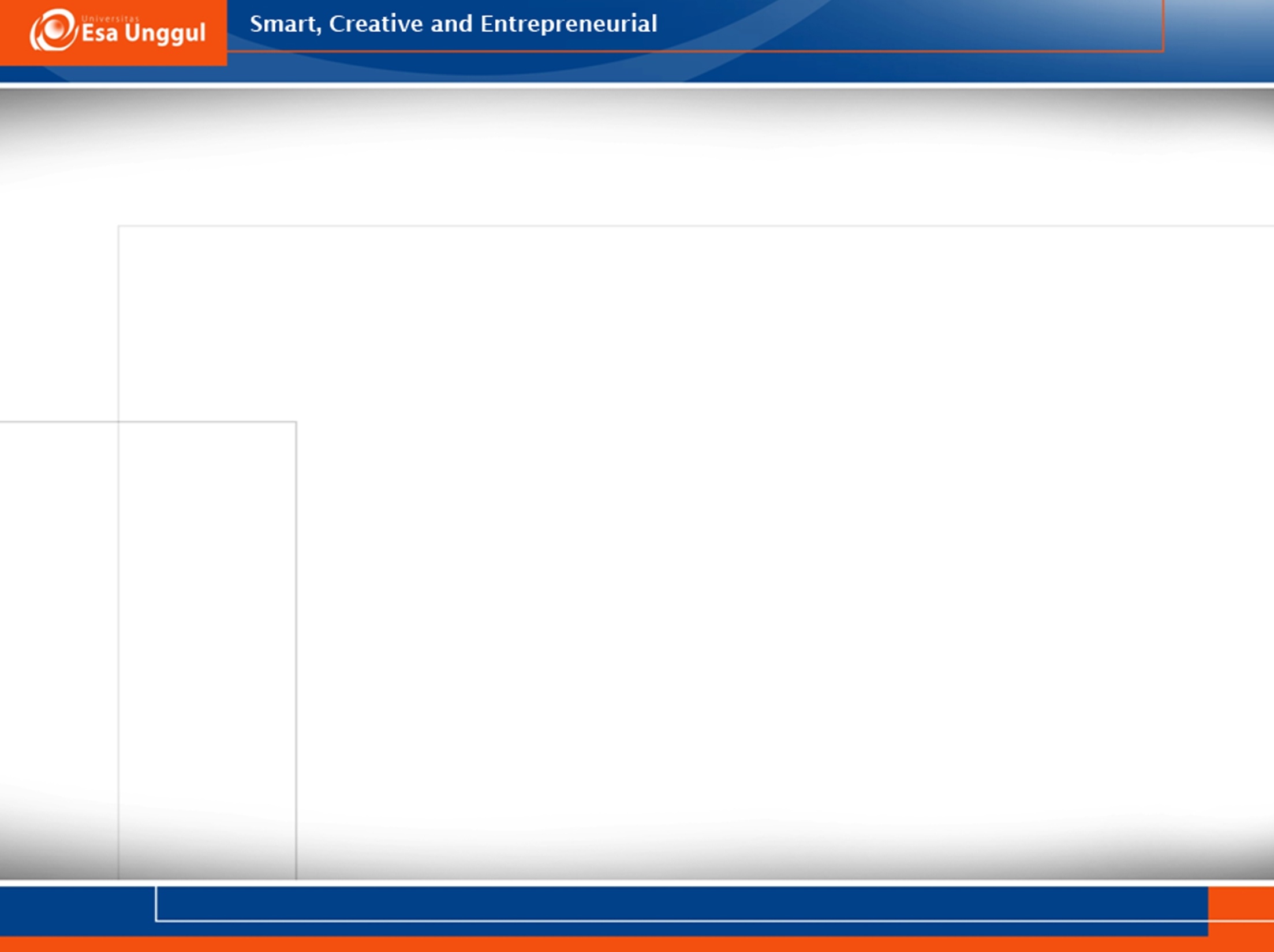 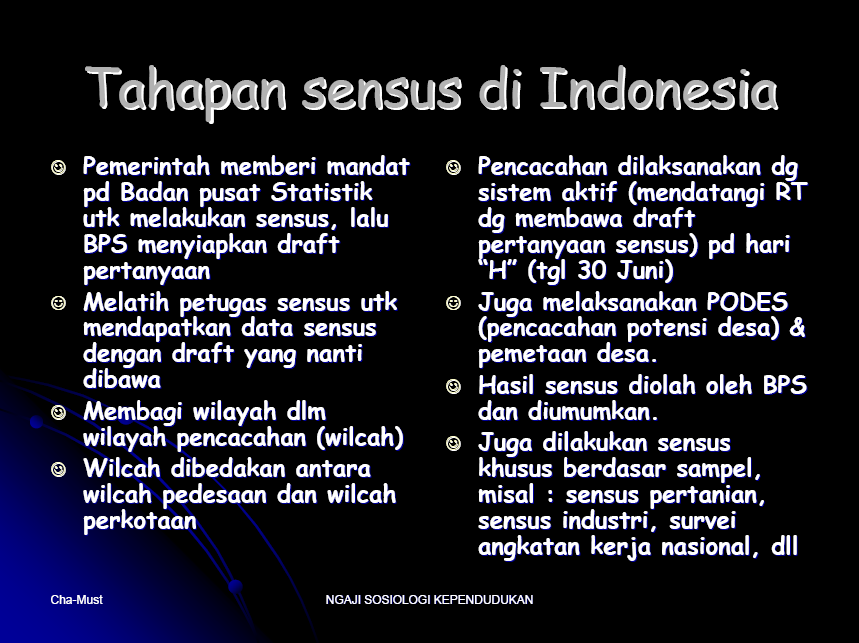 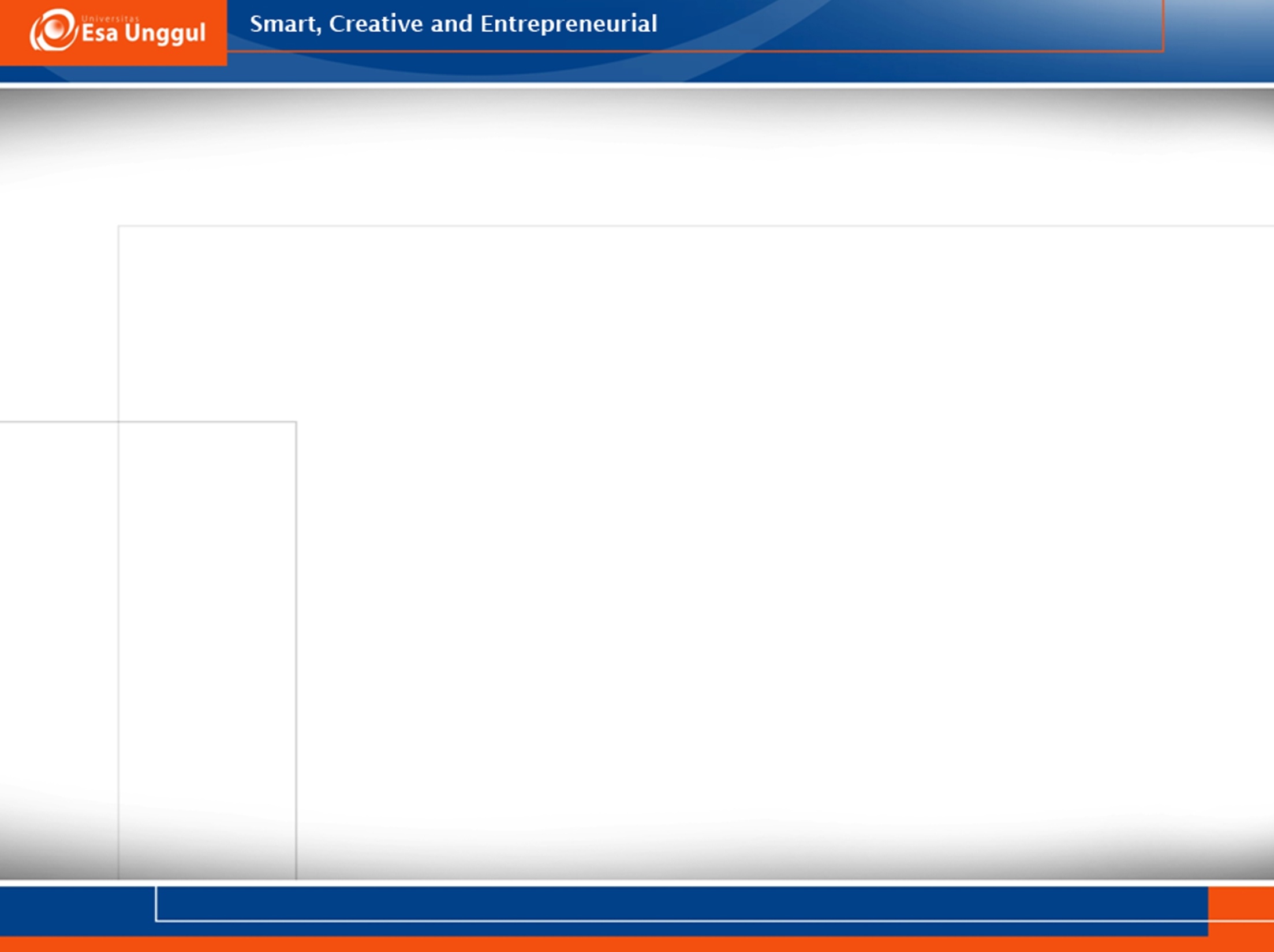 SENSUS PENDUDUK DI INDONESIA
zaman pemerintahan hindia belanda (1930)
zaman kemerdekaan (1961)
1971
1980
1990
2000
2010   oleh BPS
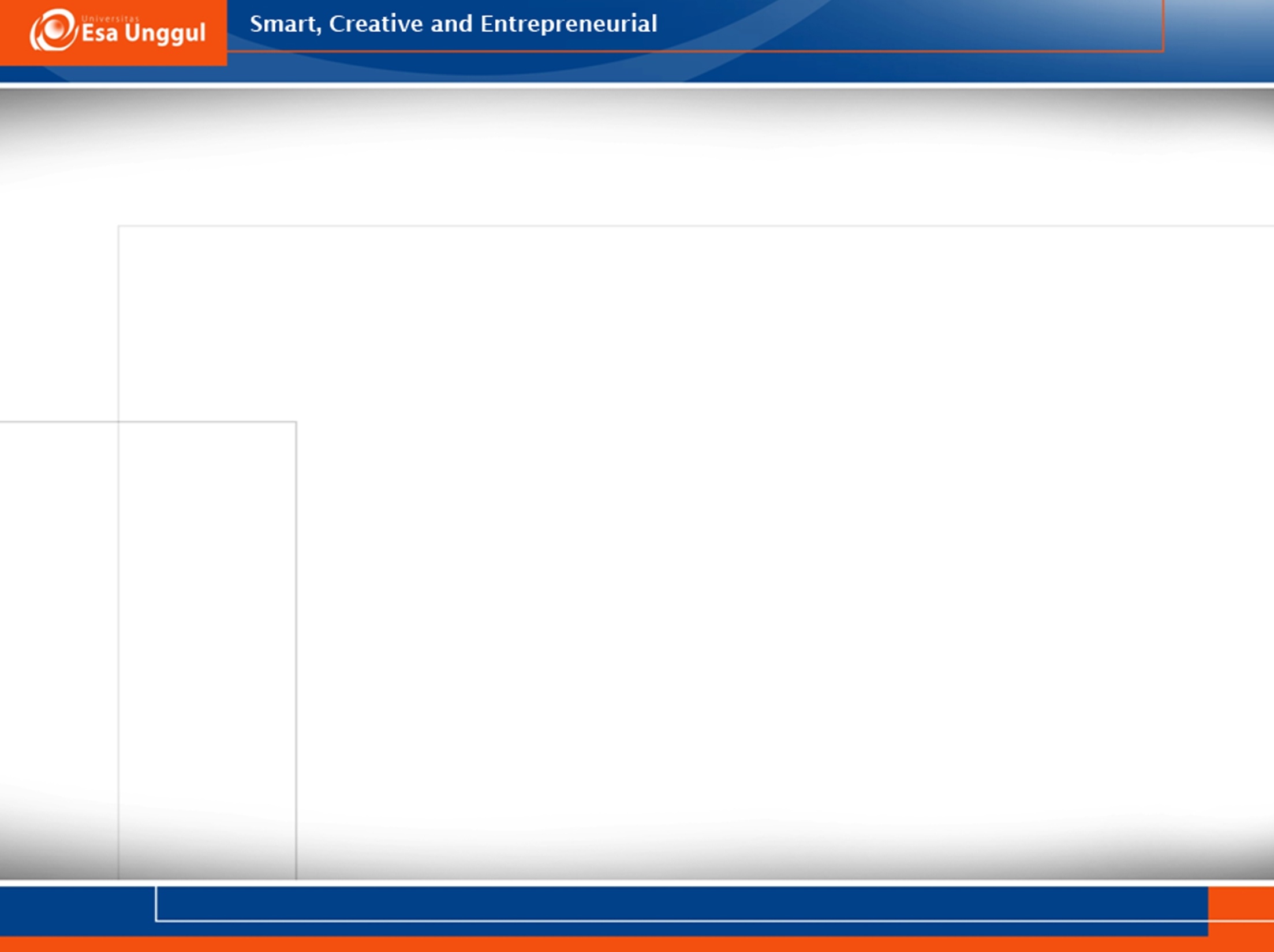 Hasil sensus 2010
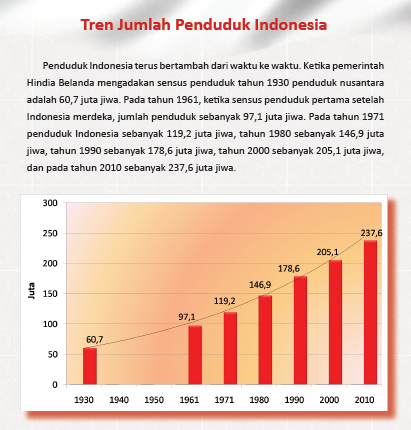 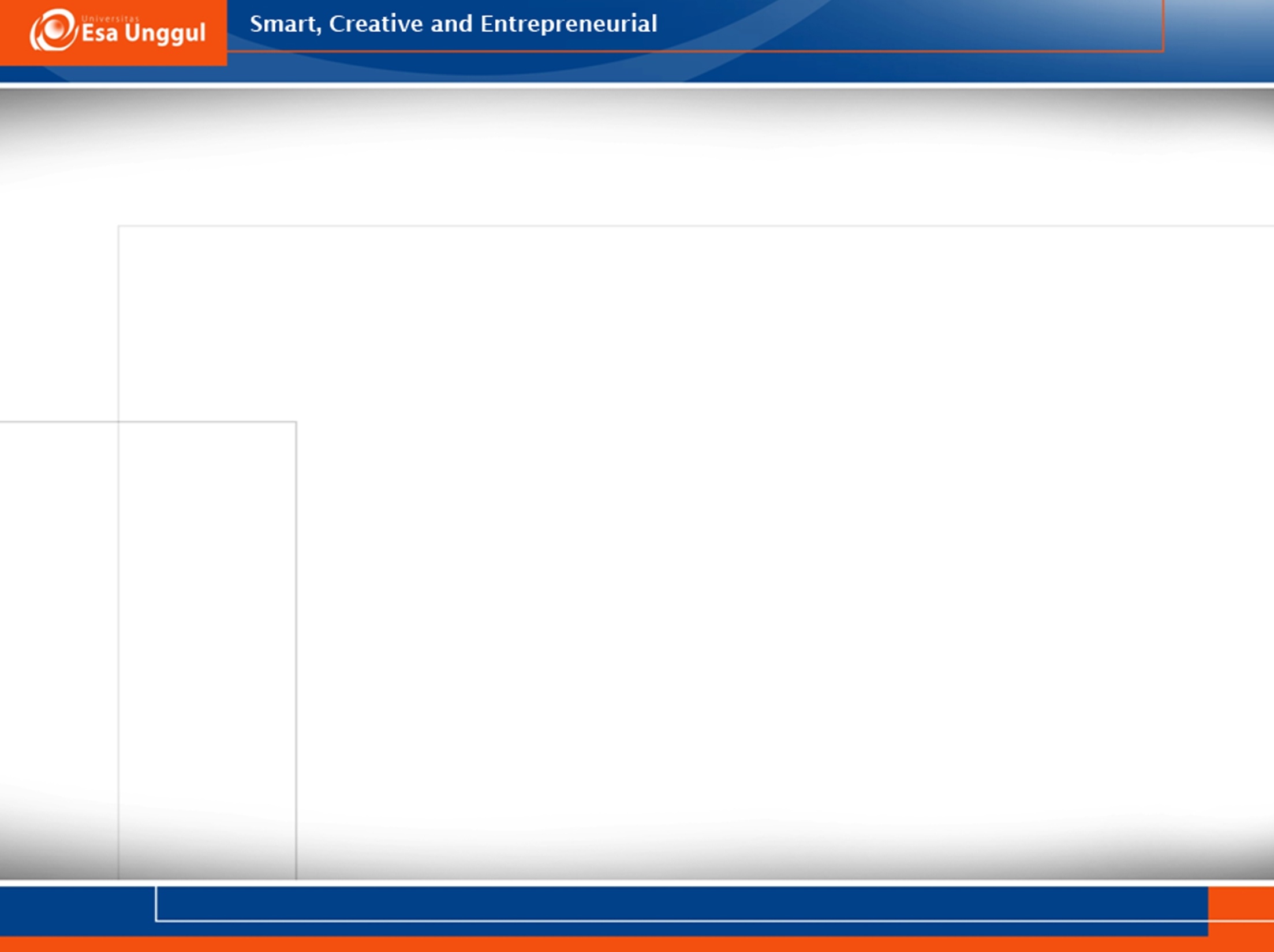 Faktor Penentu Keberhasilan Sensus Penduduk #1
1. Partisipasi Masyarakat
Penduduk perlu diyakinkan bahwa SP penting untuk proses perencanaan pembangunan ekonomi, sosial dan politik

2. Kondisi geografis
Daerah yang terisolasi di pedalaman atau wilayah pegunungan sering kali tidakdapat dicapai oleh petugas pencacah
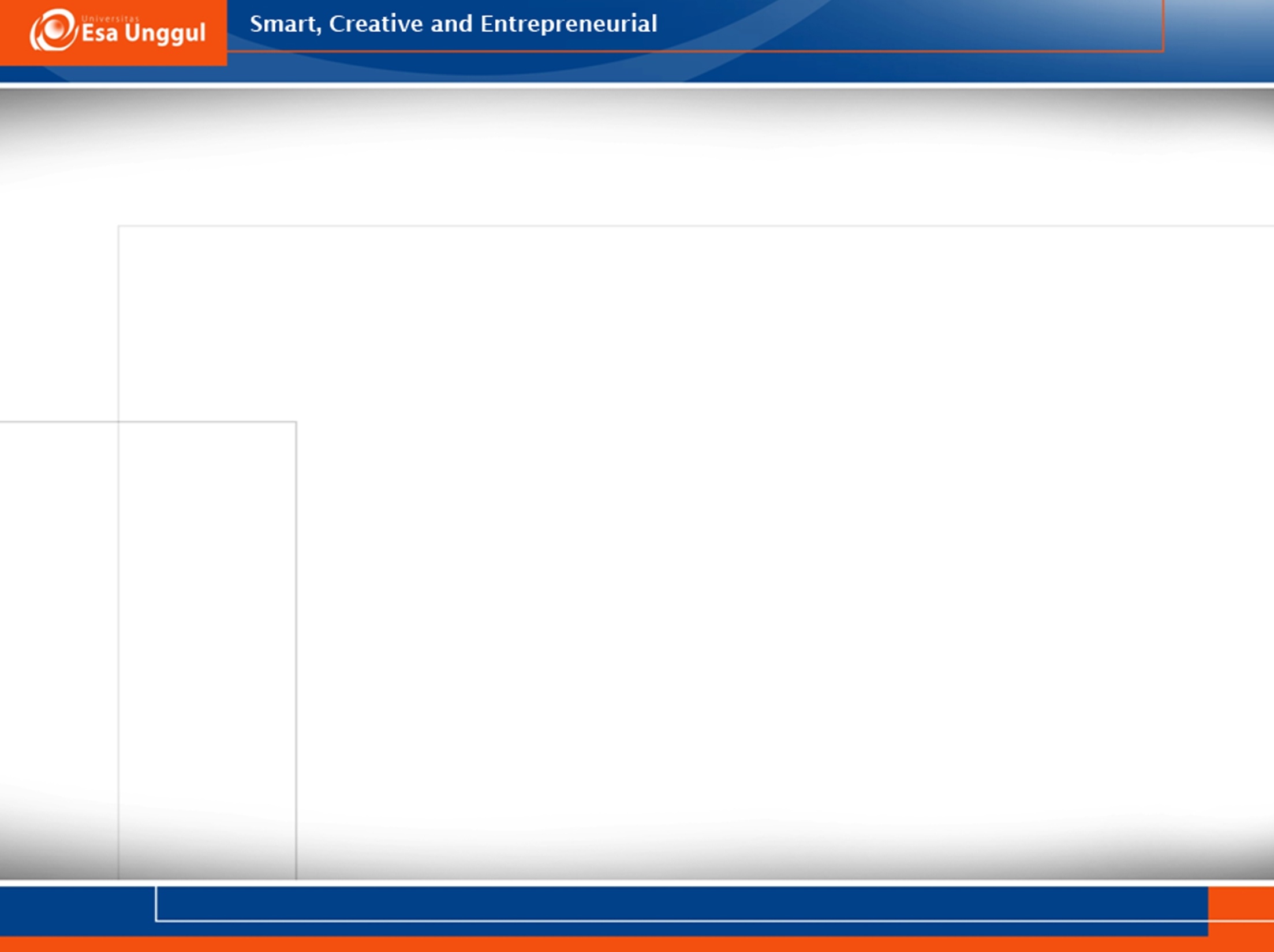 Faktor Penentu Keberhasilan Sensus Penduduk #2
3. Kualitas Petugas 
   Penting karena berpengaruh terhadap kualitas data yang dikumpulkan.

Dibentuk dengan melakukan :
Persiapan dan Perencanaan
Pelatihan
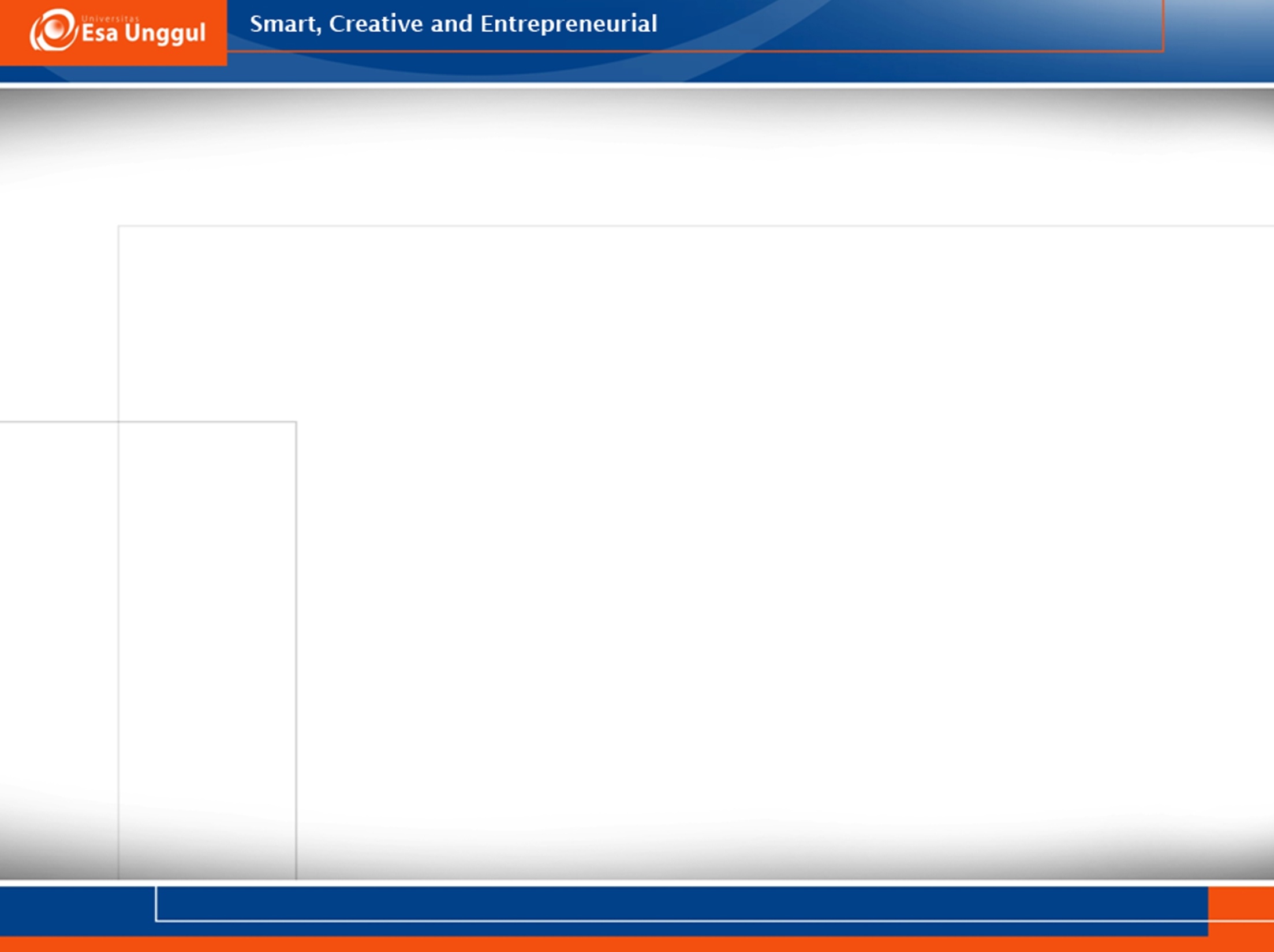 Faktor Penentu Keberhasilan Sensus Penduduk #3
4. Kualitas Responden
Variasi tingkat pendidikan menyulitkan pemahaman responden terhadap pertanyaan SP.
Dapat menyebabkan Content Error

5. Perencanaan dan Pelaksanaan
Pelaksanaan dilapangan dapat berjalan baik jika terlaksana sesuai dengan rencana dan ketentuan yang sudah dibuat sebelumnya
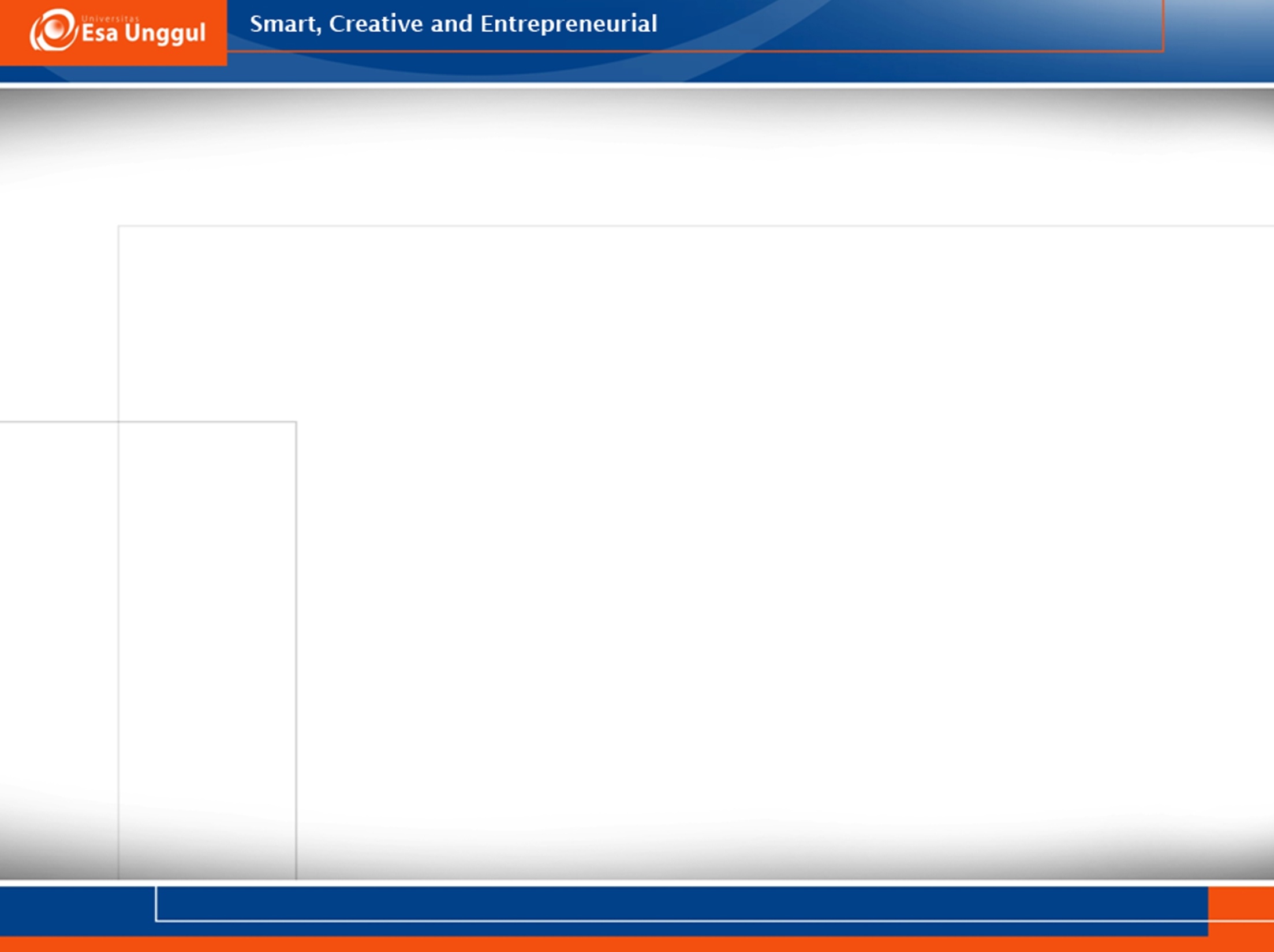 Konsep/Definisi SP di Indonesia
1. Penduduk yang dicacah (SP2000)
Merupakan kombinasi antara de facto dan de jure
Bagi penduduk yang sedang dinas ke luar kota lebih dari 6 bulan maka tidak dicacah pada tempat tinggal
Sebaliknya, bagi penduduk yang menempati bangunan tempat tinggal sebelum 6 bulan namun bermaksud menetap akan di cacah di tempat domisili.
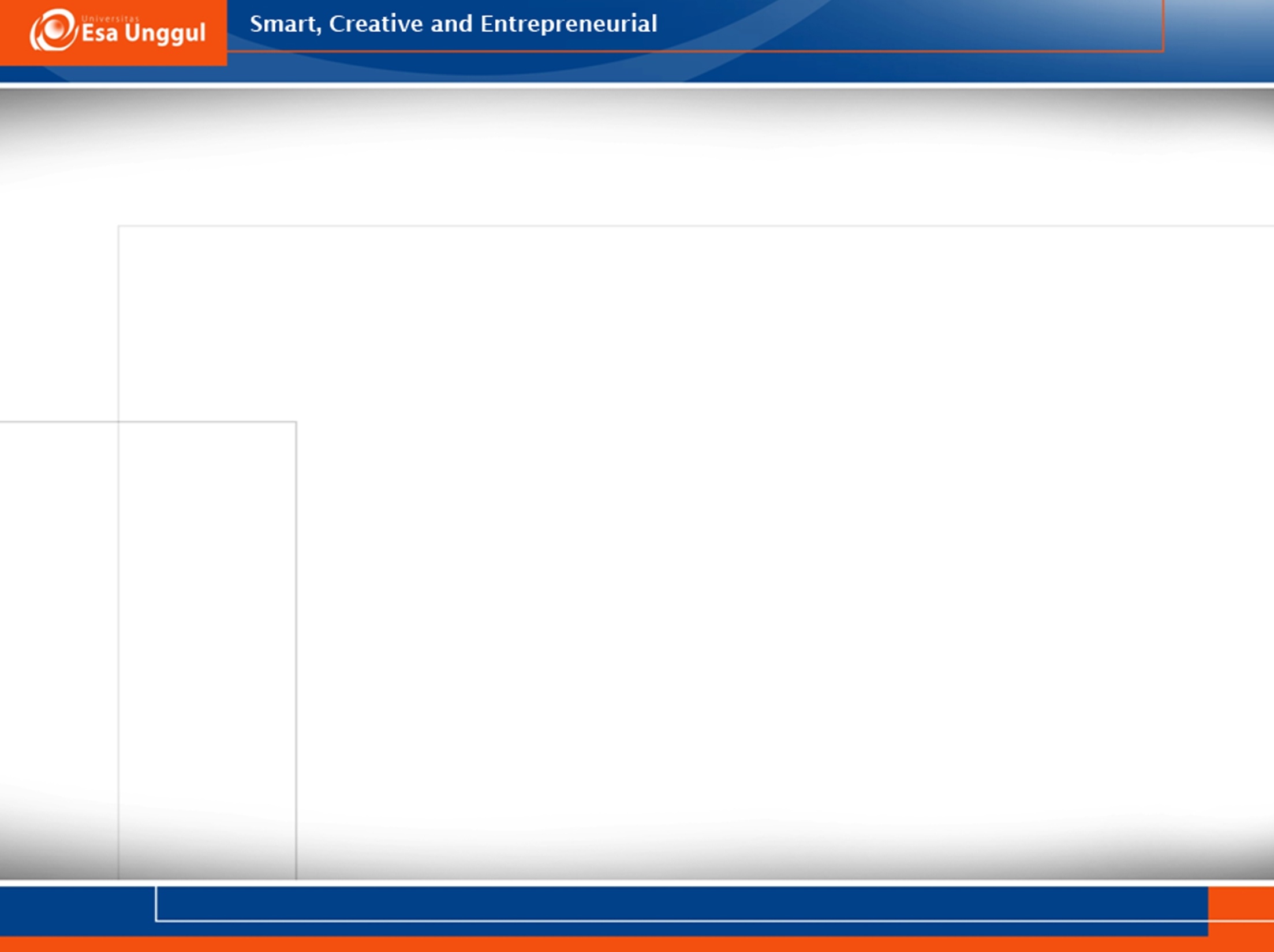 Konsep/Definisi SP di Indonesia
2. Blok Sensus
Merupakan wilayah kerja bagi pencacah agar beban kerja setiap pencacah homogen
Merupakan kerangka sampel untuk survei lanjutan, terutama survey dengan pendekatan rumah tangga.
Setiap blok sensus memuat 80-120 rumah tangga
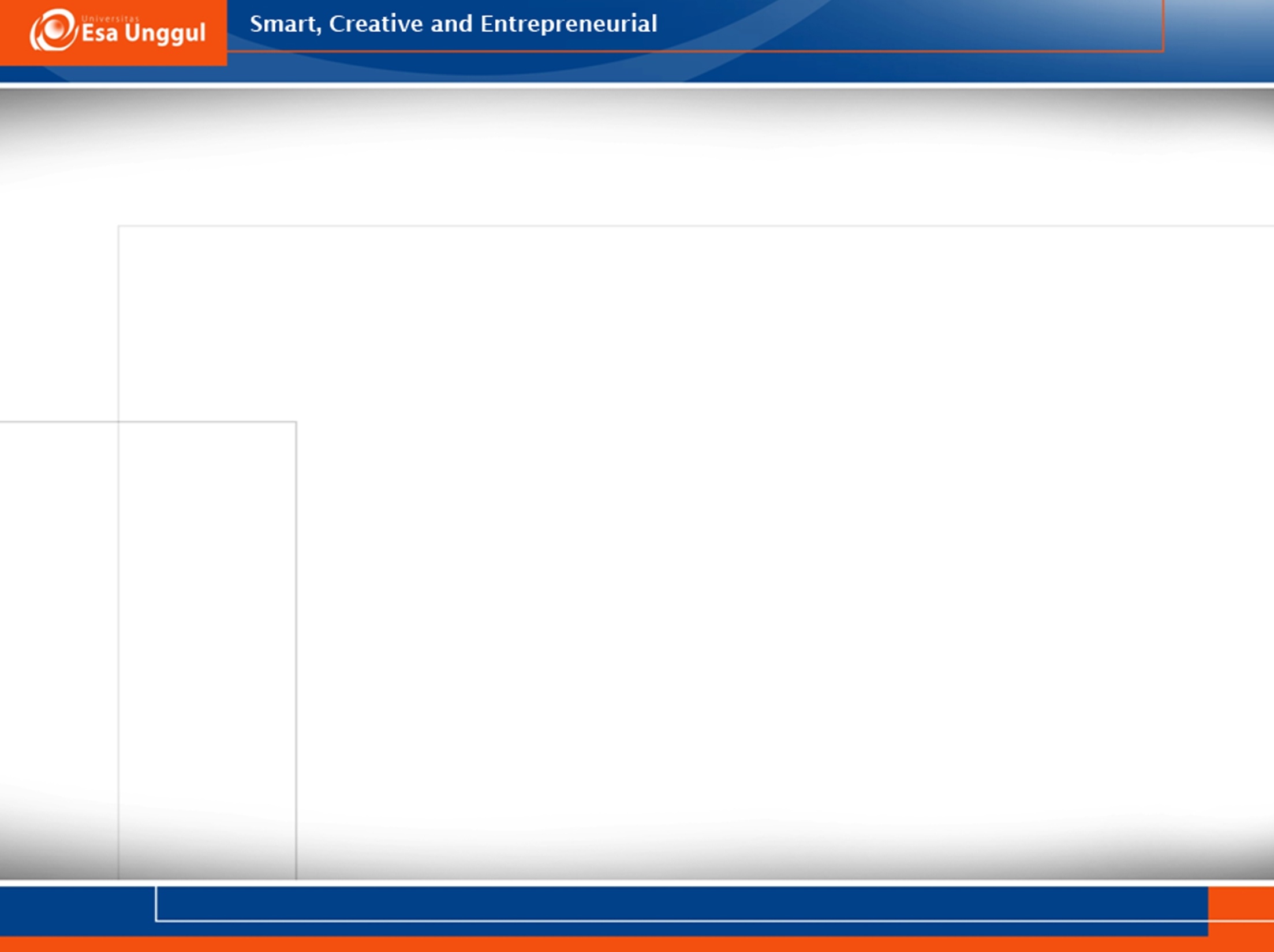 Konsep/Definisi SP di Indonesia
3. Klasifikasi Perkotaan/Pedesaan
Berdasarkan :
Kepadatan penduduk
Persentase rumah tangga yang bekerja pada sektor pertanian
Akses terhadap fasilitas kota, misalnya sekolahan, rumah sakit, jalan beraspal, dsb
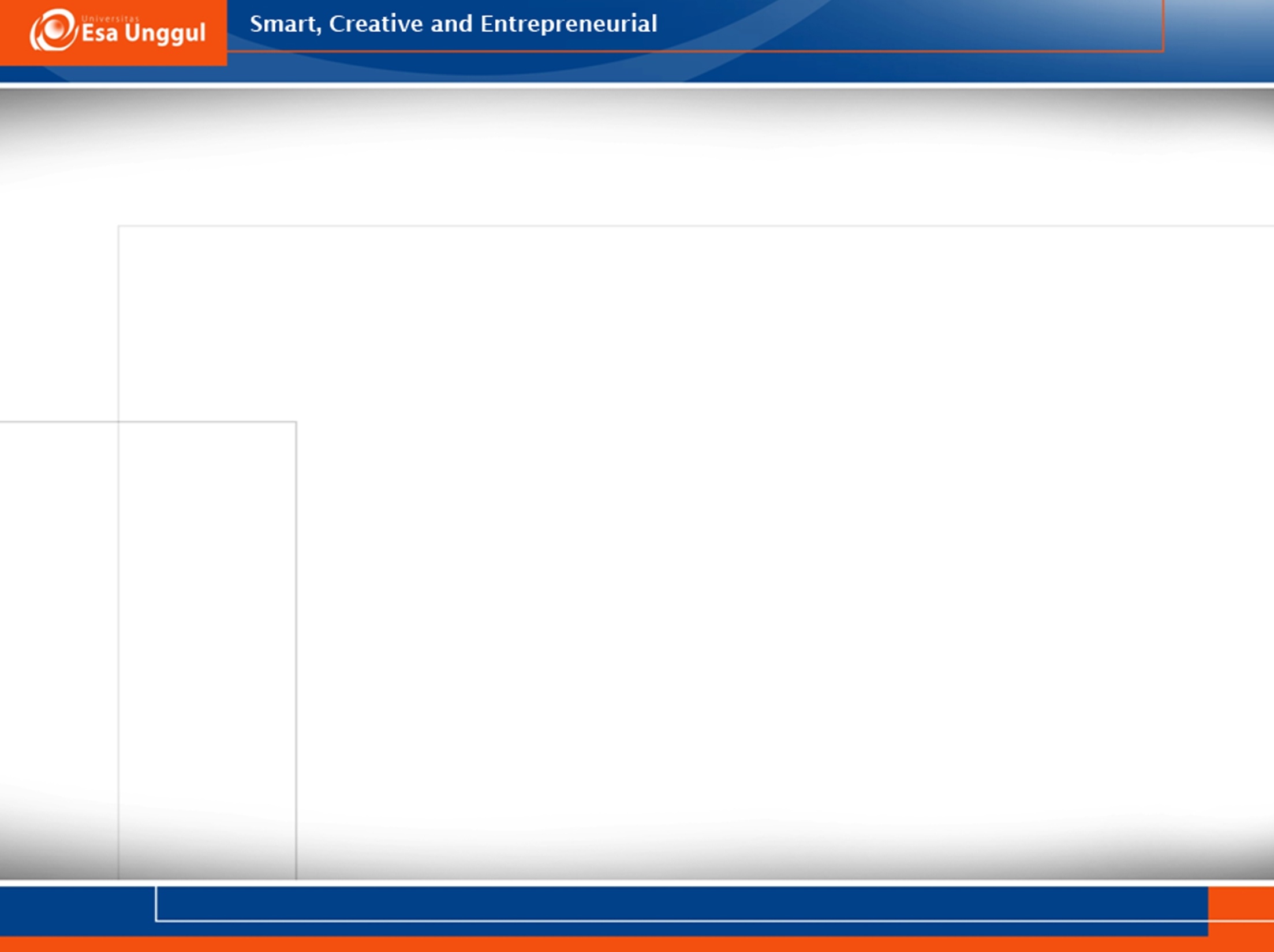 Konsep/Definisi SP di Indonesia
4. Bangunan
Merupakan tempat perlindungan tetap maupun sementara yang mempunyai dinding, lantai dan atap, baik untuk tempat tinggal atau bukan tempat tinggal. 

Suatu bangunan bukan tempat tinggal dianggap sebagai satu bangunan fisik jika luas lantainya paling sedikit 10 meter
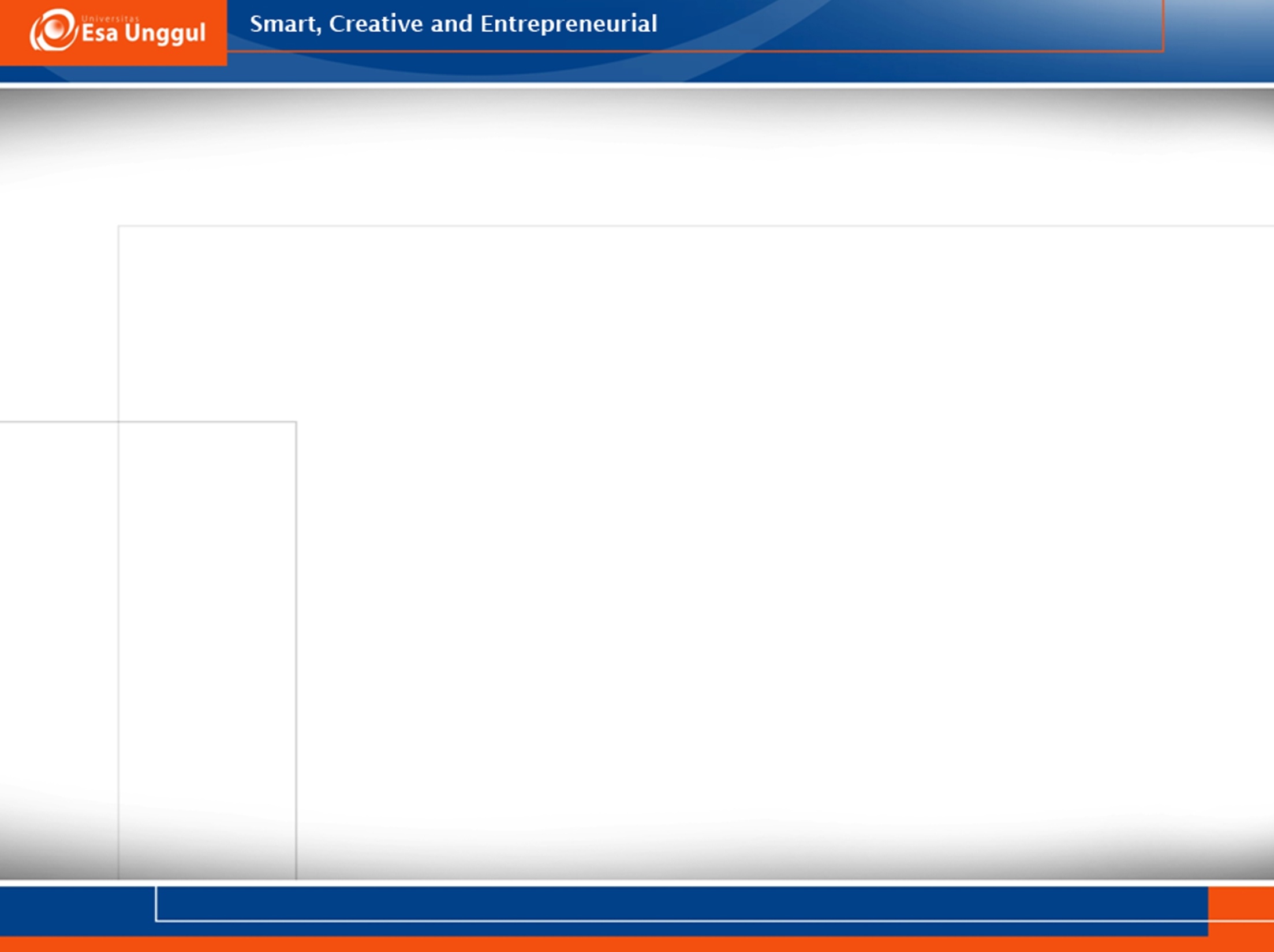 Konsep/Definisi SP di Indonesia
5. Rumah Tangga
Rumah tangga biasa merupakan seseorang atau sekelompok orang yang mendiami sebagian atau seluruh bangunan fisik/sensus, dan biasanya tinggal bersama serta makan dari satu dapur.
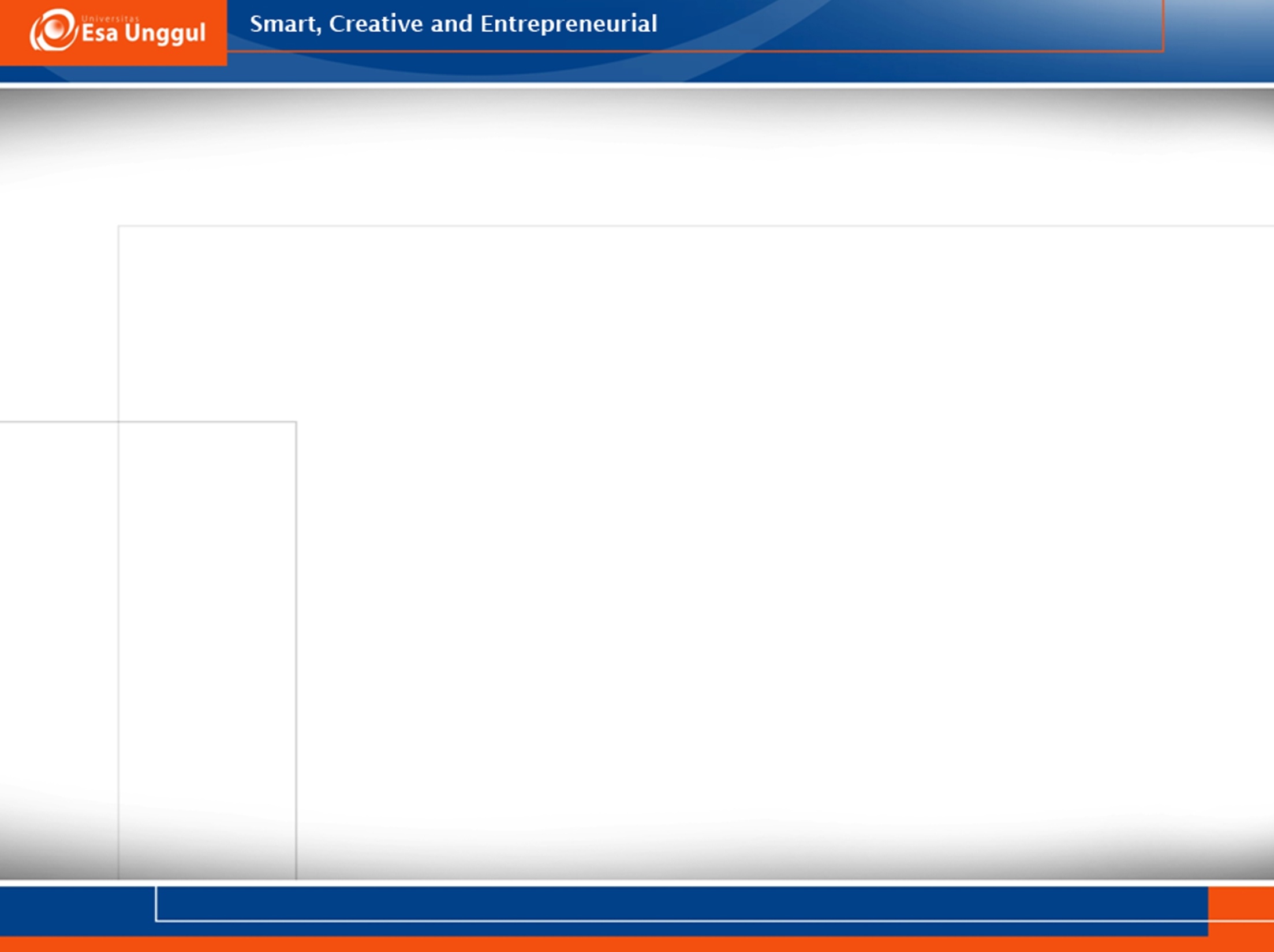 Konsep/Definisi SP di Indonesia
6. Anggota Rumah Tangga
Merupakan semua orang yang biasanya bertempat tinggal di suatu rumah tangga, baik yang berada di rumah pada waktu pencacahan maupun yang sementara tidak ada
b. Termasuk anggota rumah tangga :
Bepergian kurang 6 bulan
Bepergian kurang dari 6 bulan tapi berniat menetap ditempat lain
Tamu yang tinggal kurang dari 6 bulan tetapi berniat bertempat tinggal 6 bulan atau lebih
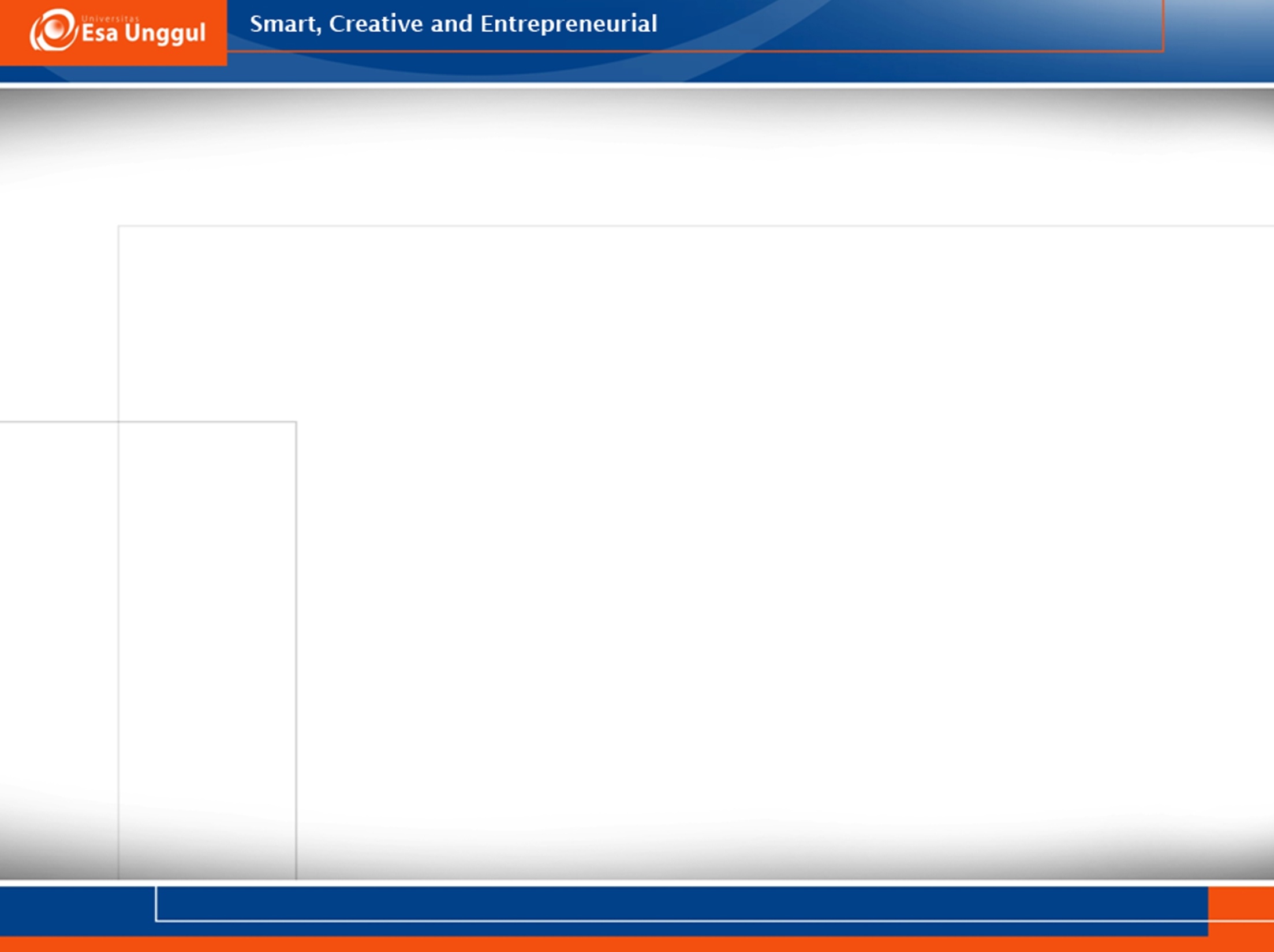 SURVEI
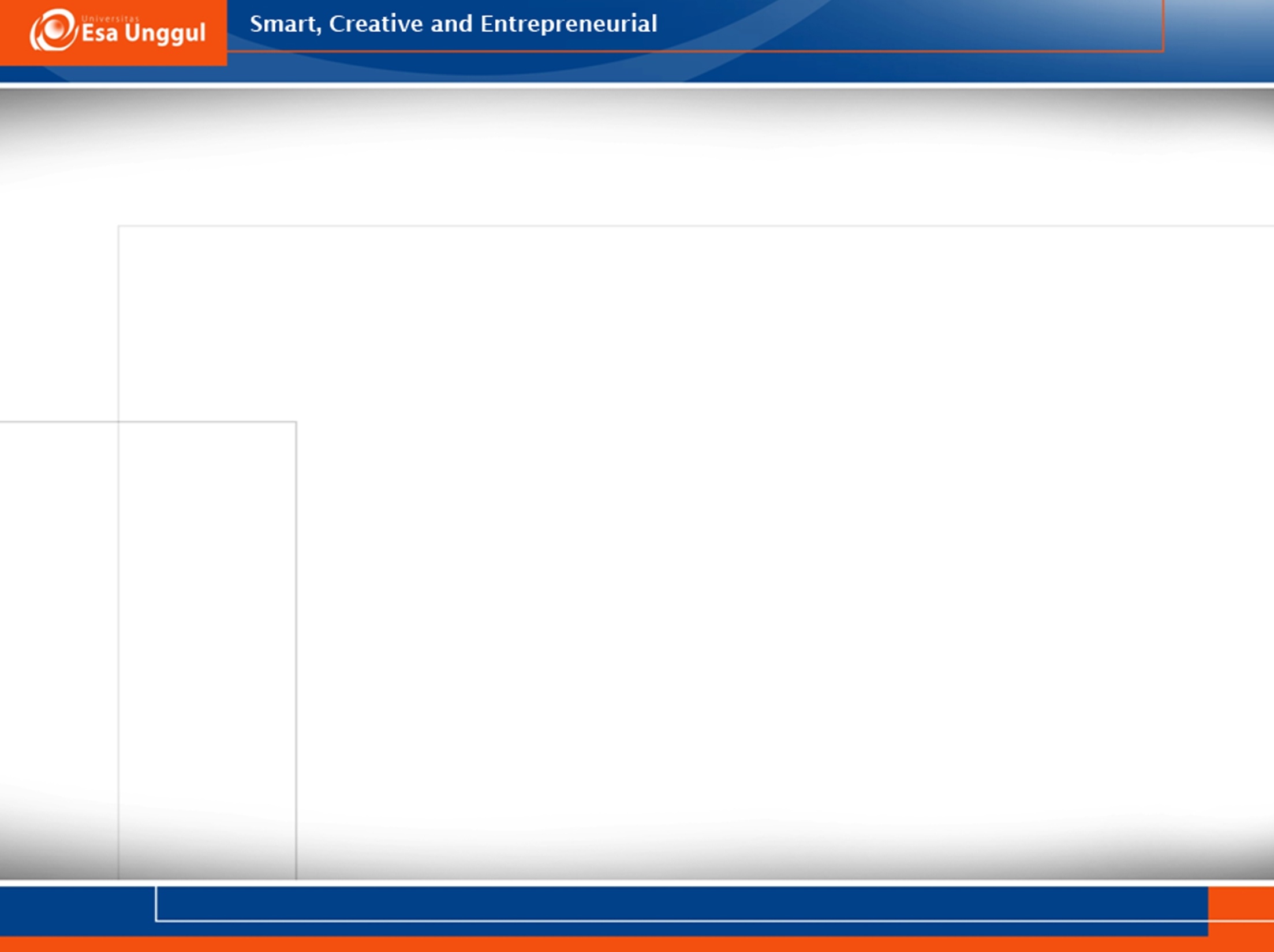 SURVEI PENDUDUK
Jenis data yang dikumpulkan pada umumnya sama atau hampir sama dengan data sensus. Hanya berbeda pada jumlah orang yang diwawancarai.
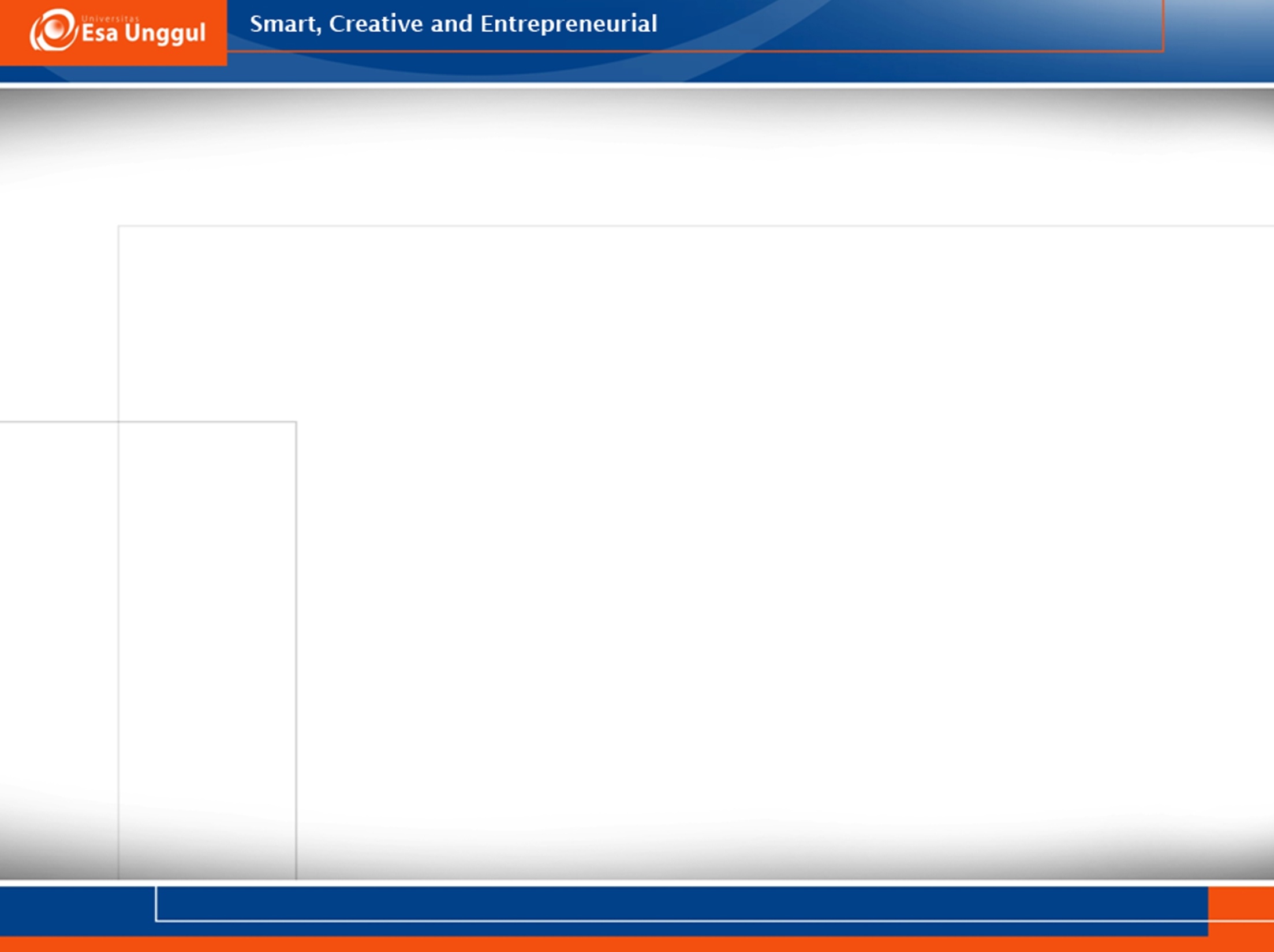 SURVEI
Karakteristik 
Cakupan  sebagian penduduk/sampel
Waktu   fleksible
Topik  dapat berganti-ganti sesuai kebutuhan 
Penduduk bersifat pasif 


Sensus dan survei  informasi saling mengisi
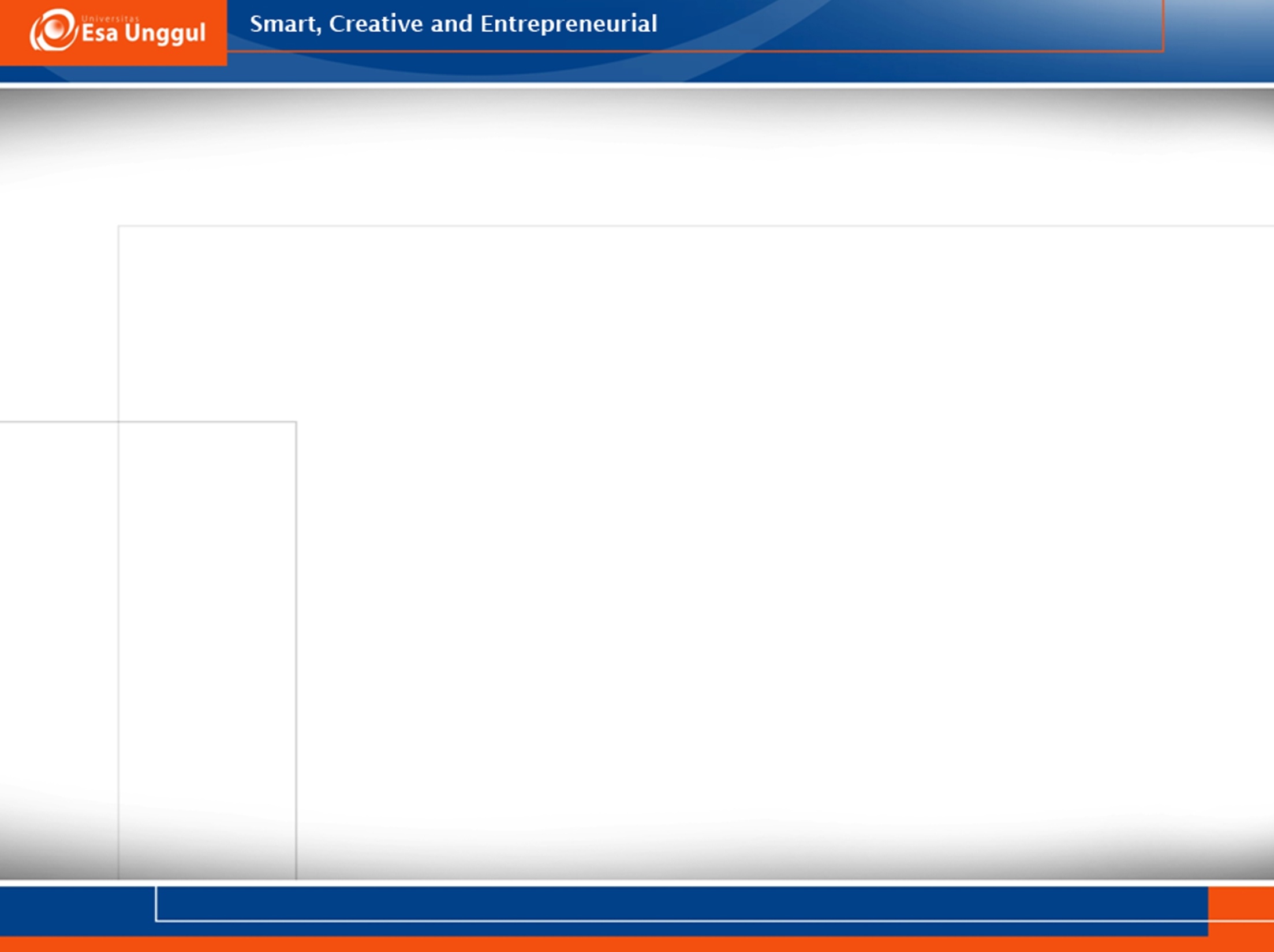 SURVEY SEBAGAI PELENGKAP SENSUS:
Jika dilaksanakan sesudah sensus diadakan survey untuk memeriksa/men-cek hasil sensus itu sendiri. 

Jika dilaksanakan sebelum sensus maka sebagai bahan pertimbangan bagi sensus yg akan dilaksanakan.

Sensus setiap 10 tahun hanya menggambarkan perubahan yang terjadi tiap 10 tahun. Sedangkan survei ingin melihat perubahan yg terjadi dalam waktu singkat.

Survey bisa terjadi kesalahan karena pengambilan sampling (sampling eror).
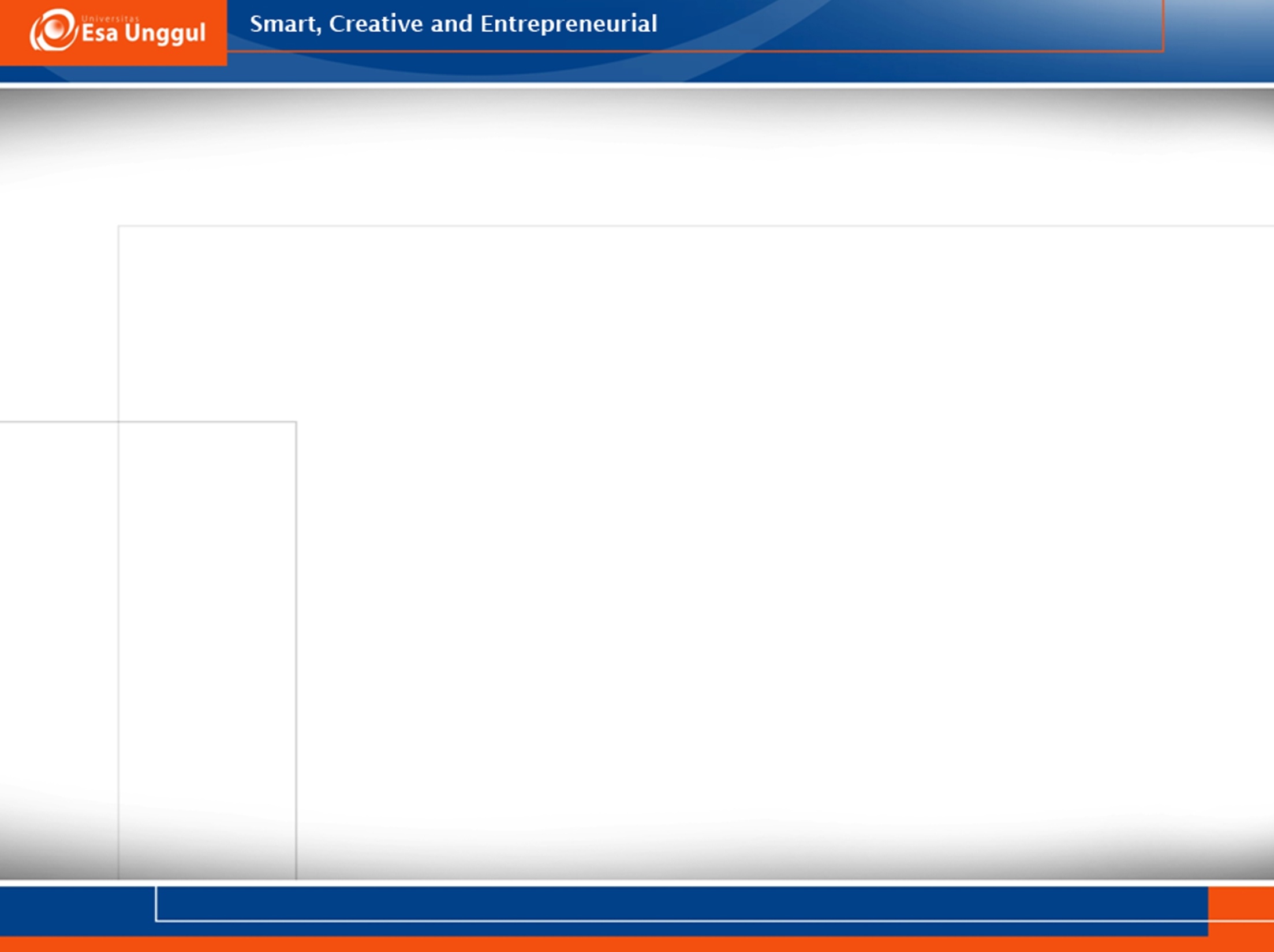 REGISTRASI
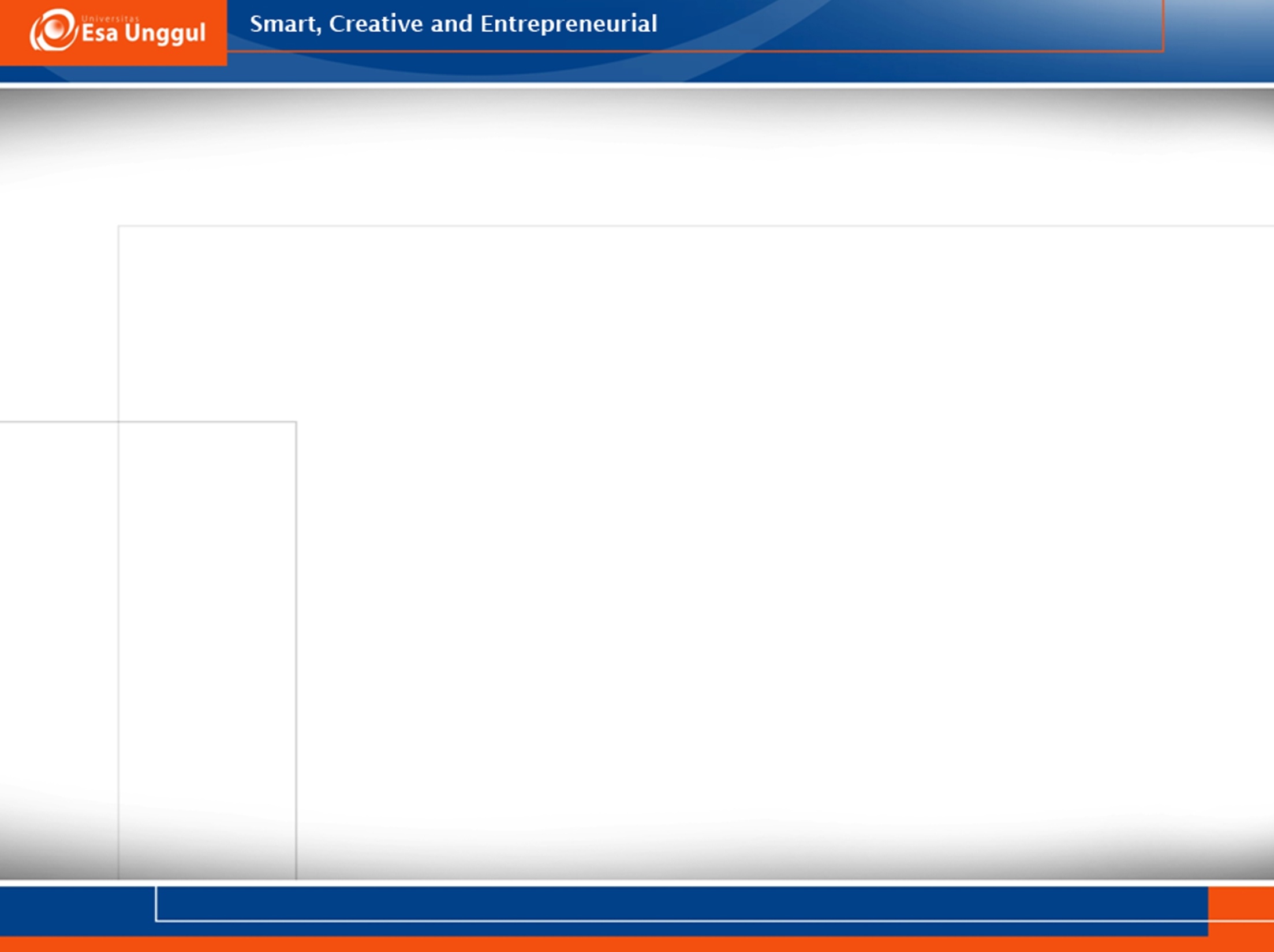 Registrasi
United Nations (UN) dalam Handbook of Vital Statistic Methods :
Registrasi sebagai suatu kegiatan pencatatan mengenai kelahiran hidup, kelahiran mati, kematian, perkawinan, perceraian, adopsi, termasuk pengakuan pengesahan, pembatalan dan perpisahan yang dilakukan terus menerus dan berkesinambungan.
Istilah Registrasi digunakan karena registrasi ini berfokus pada kejadian sejak seseorang lahir dan menjadi anggota suatu komunitas, sampai meninggal, serta semua perubahan status yang dialami, misalnya menikah dan bercerai.
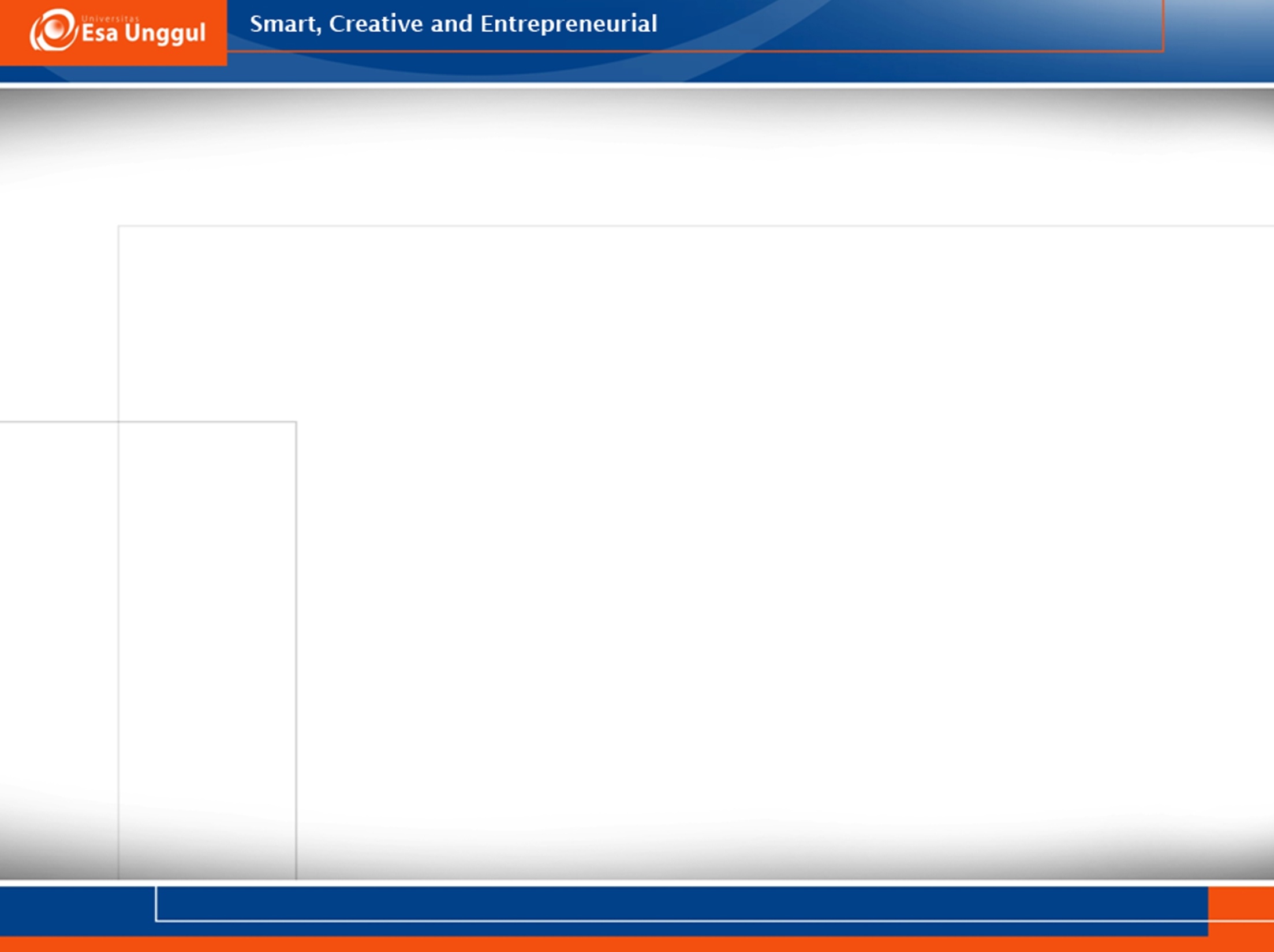 Lanjutan.....
Registrasi dilakukan oleh kantor pemerintahan dalam negeri
Pelaksanaannya dilakukan secara pasif
Dilakukan secara terus menerus dan berkesinambungan
Registrasi mencatat kejadian kependudukan yang terjadi setiap saat.
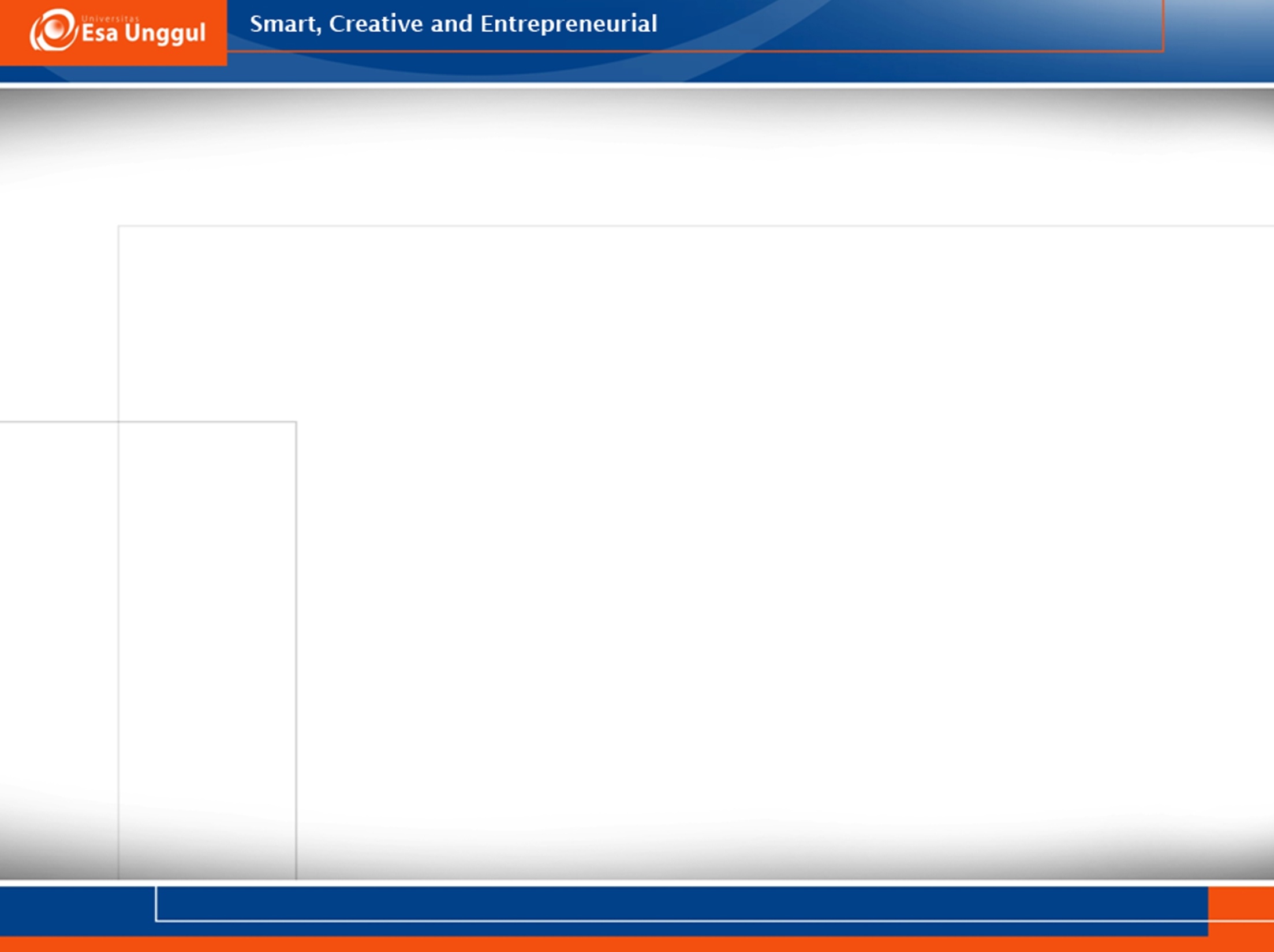 Bentuk registrasi penduduk yang biasa 
dilakukan:

Kartu Keluarga
Kartu tanda penduduk
Akta kelahiran, surat kenal lahir
Akta kematian
Akta nikah, buku nikah
Akta cerai, surat cerai
Surat pindah, Paspor
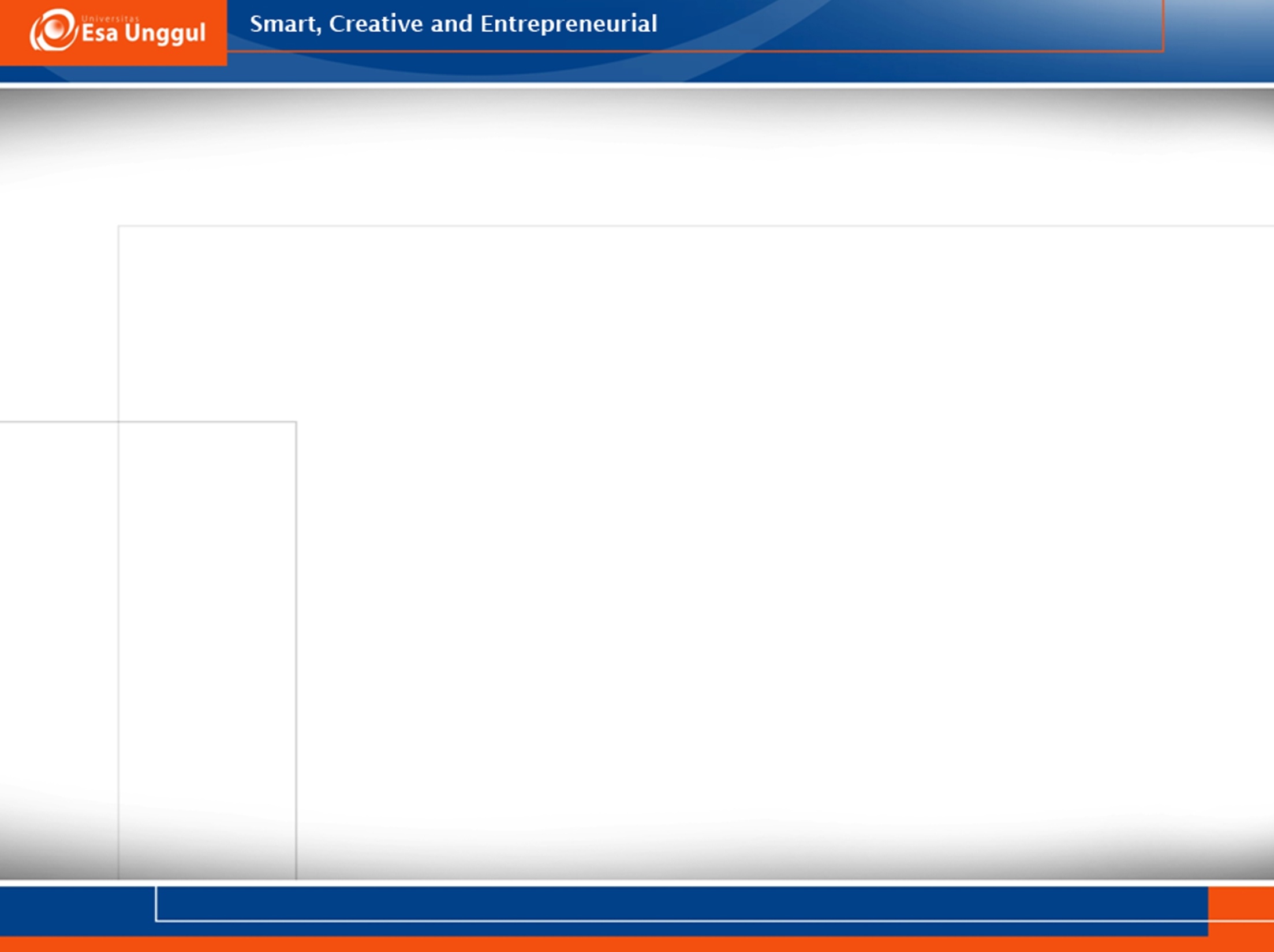 Registrasi di Indonesia
Masa pendudukan Jepang (1942-1945) diganti dengan sistem registrasi yang menyangkut kelahiran, kematian, kematian janin, abortus, perkawinan dan perceraian.
Sistem registrasi memiliki ketepatan yang cukup.
Hitoshi Imamura
Gub. Militer Jawa (1932)
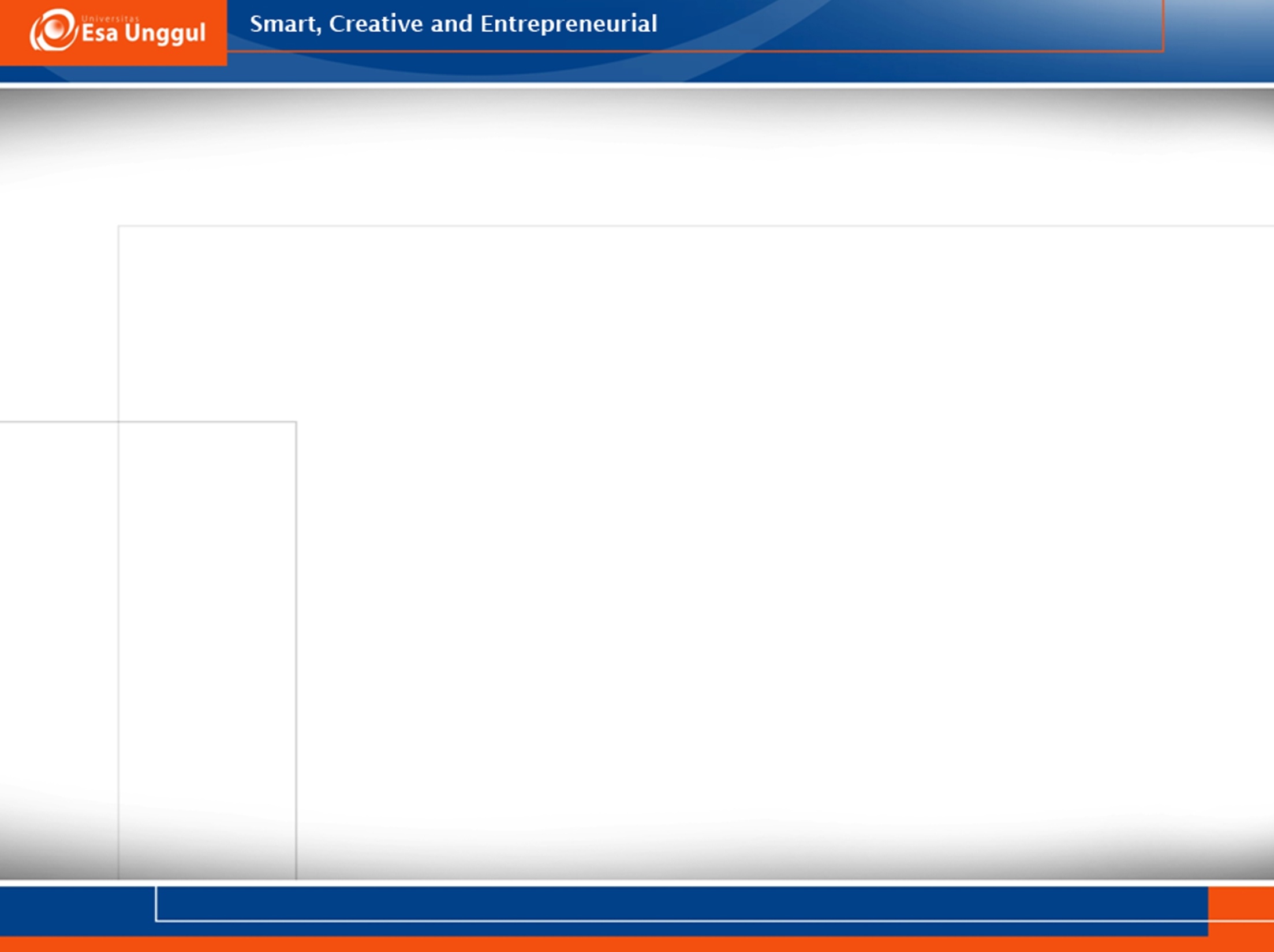 Registrasi Vital di Indonesia
Masa kemerdekaan : sistem kartu mingguan diubah menjadi laporan mingguan tingkat kecamatan yaitu ketika kepala desa berkumpul di kecamatan menyerahkan data perubahan penduduk.
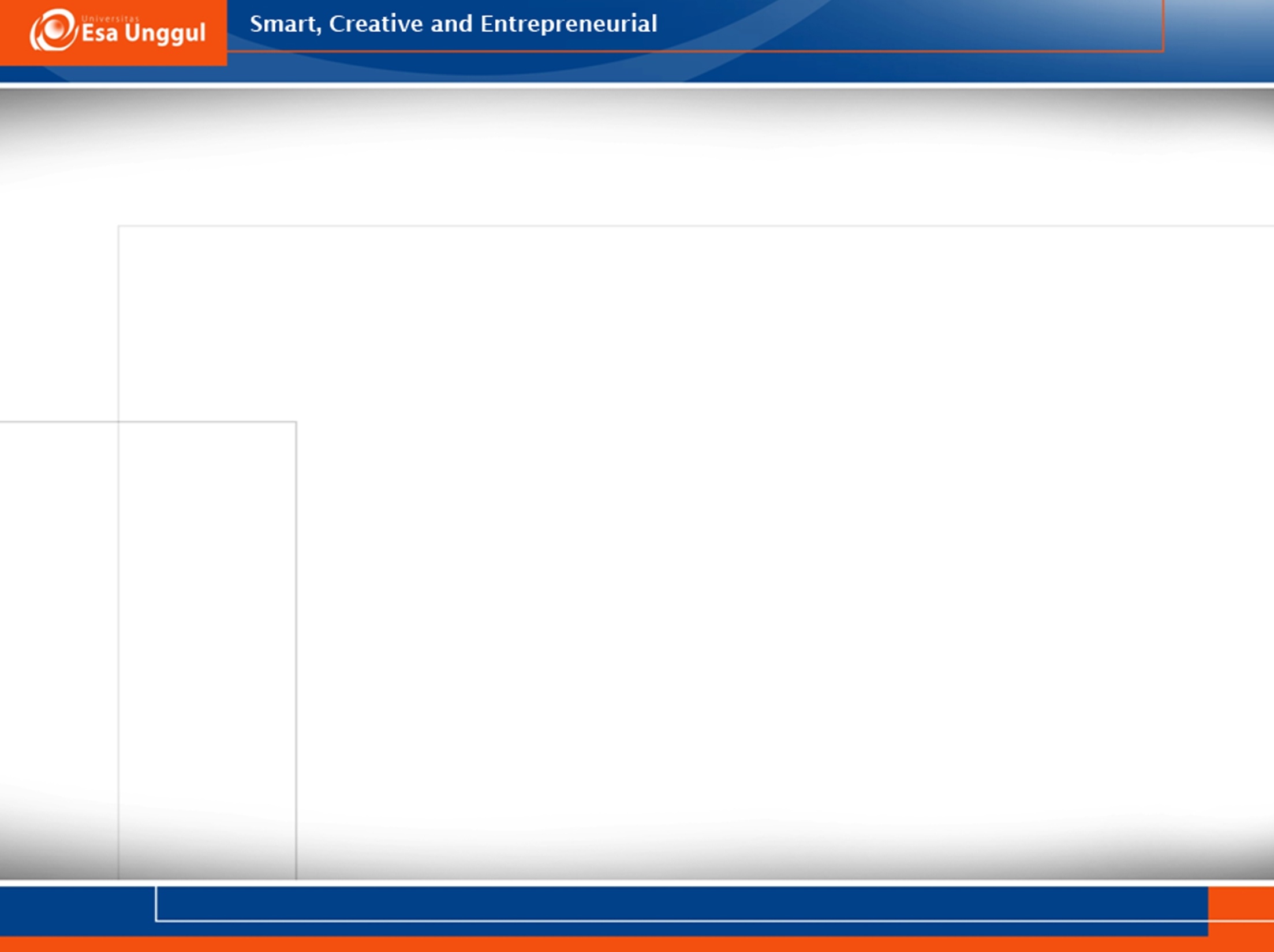 Faktor Penentu Keberhasilan Registrasi
Ada aturan yang memaksa untuk melapor (Compulsary of Registrastion)  peraturan pemerintah
Ada sanksi hukum bagi penduduk yang lalai dan melanggar pendaftaran
Dilaksanakan oleh badan pemerintah agar dapat disajikan secara konsisten dan berkesinambungan.
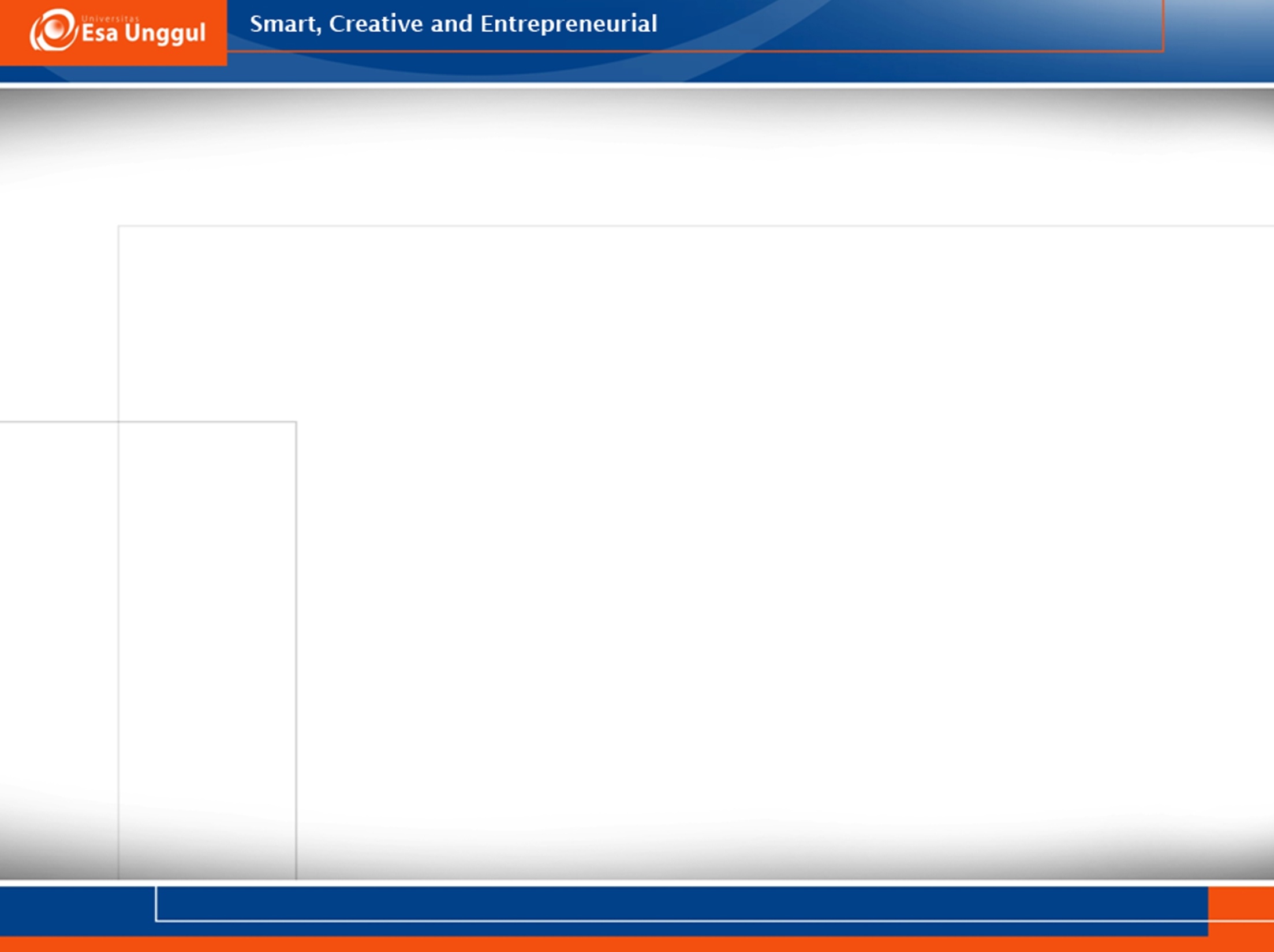 Faktor Penentu Keberhasilan Registrasi
Ada petugas yang melaksanakan pendaftaran
Keterangan yang dilaporkan : nama, tempat/tanggal lahir, jenis kelamin, dsb
Kelahiran & Kematian : memperhatikan tanggal kejadian dan tanggal pelaporan, tempat kejadian, serta tempat pelaporan
Proses tabulasi dan penyajian data
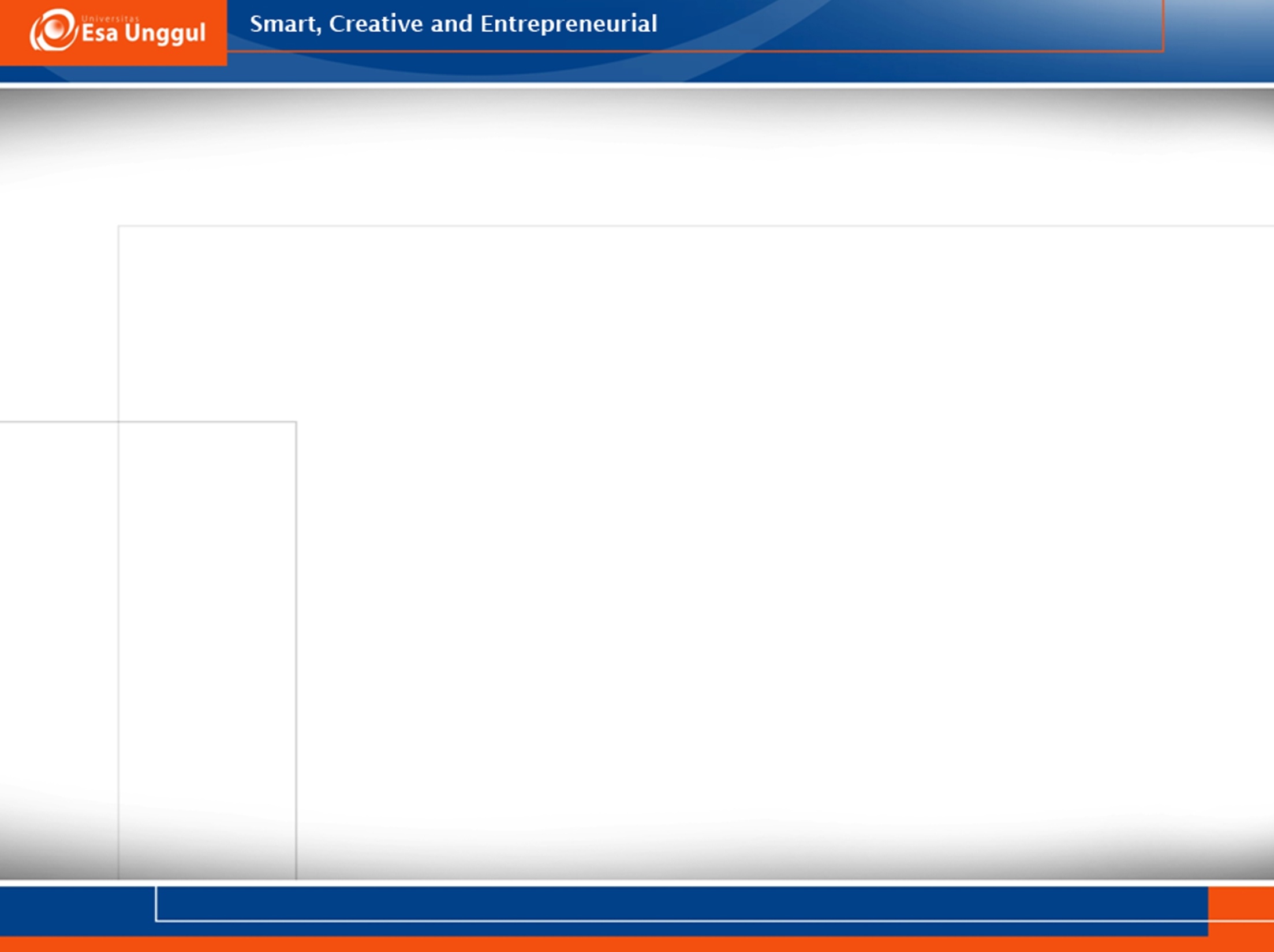 Sumber Data dalam Demografi
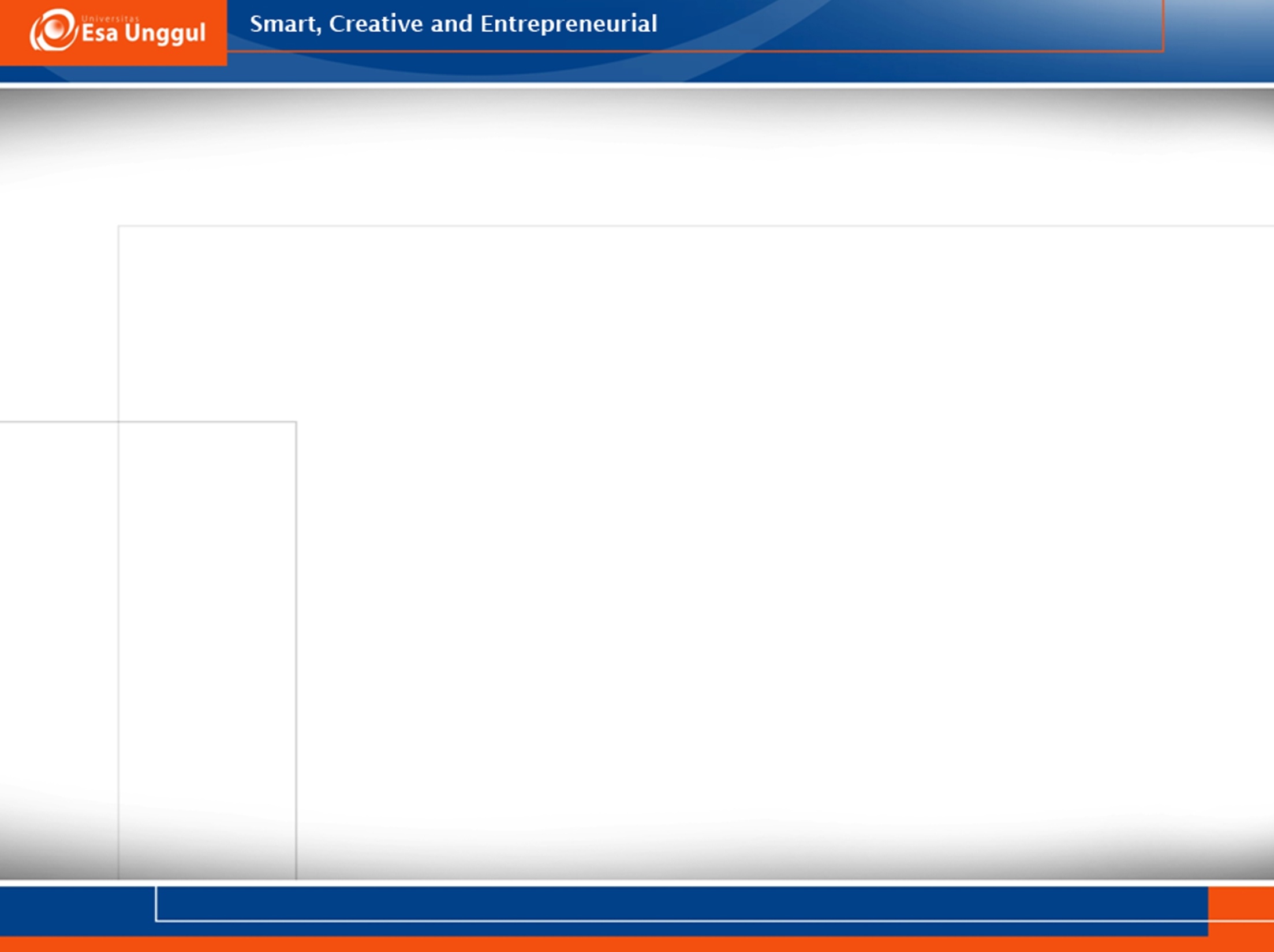 TERIMA KASIH